Szent András Katolikus Általános Iskola és Óvoda
“Székelyföld kincsei- Sóvidék csodái”
Utazás időpontja: 2021.09.06.-10.
Nemzeti együttműködési Alap, Bethlen Gábor Alapkezelő Zrt által meghirdetett pályázat célja:
A Határtalanul Program célja a magyar-magyar kapcsolatok építése, személyes kapcsolatok kialakítása, elmélyítése. A program a nemzetpolitikai célt fordítja le konkrét tapasztalatokra, azaz a Határtalanul a nemzeti összetartozás operatív programja.
A program keretében magyarországi iskolák tanulói az állam támogatásával osztálykiránduláson vesznek részt a szomszédos országok magyarlakta területein, így személyes tapasztalatokat szereznek a külhoni magyarságról. 
A Covid-helyzet miatt a tervezett iskolai találkozót partnerünk visszalépése miatt nem tudtuk megvalósítani.
nap: Nagyvárad - Ady Múzeum
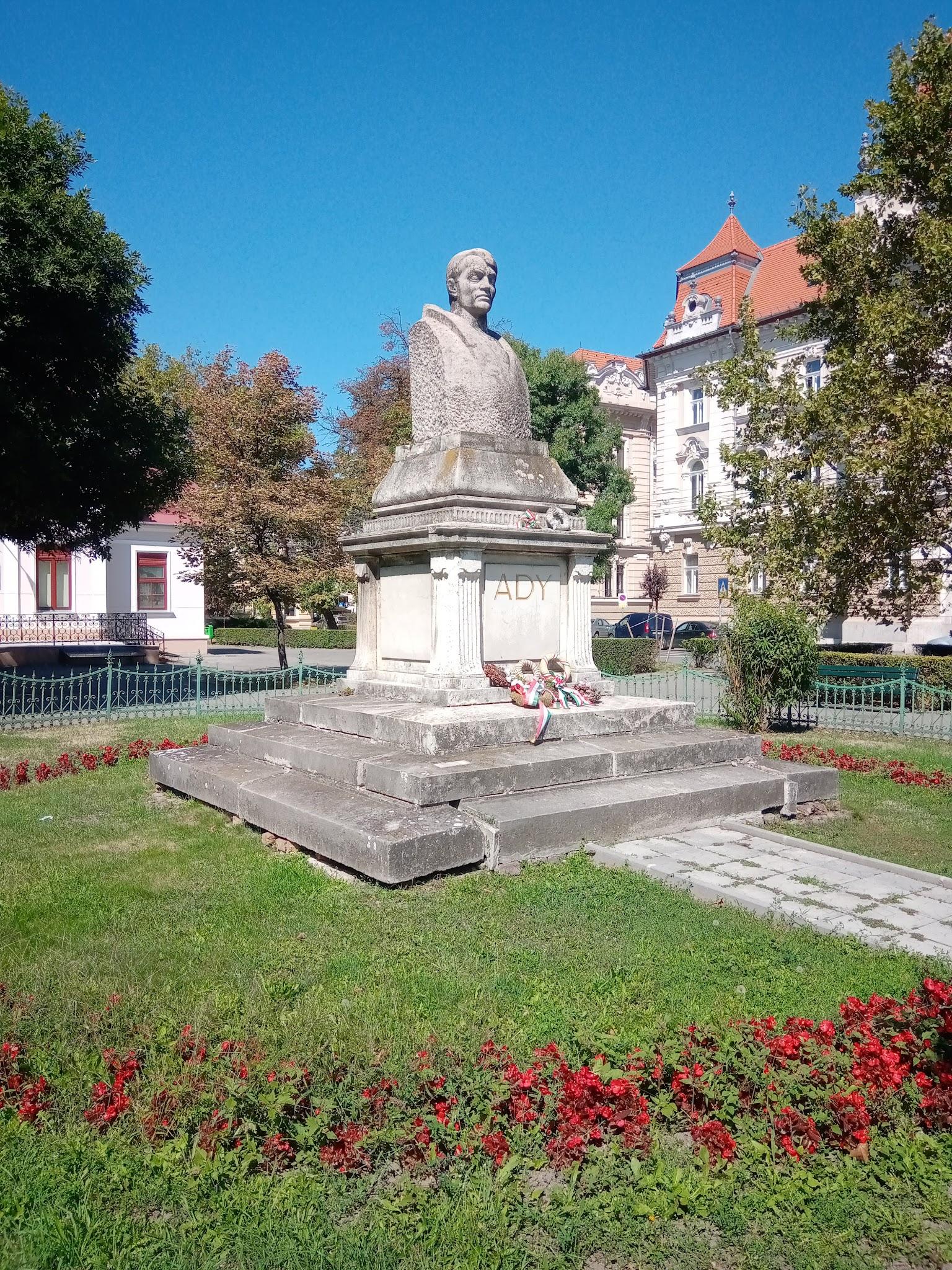 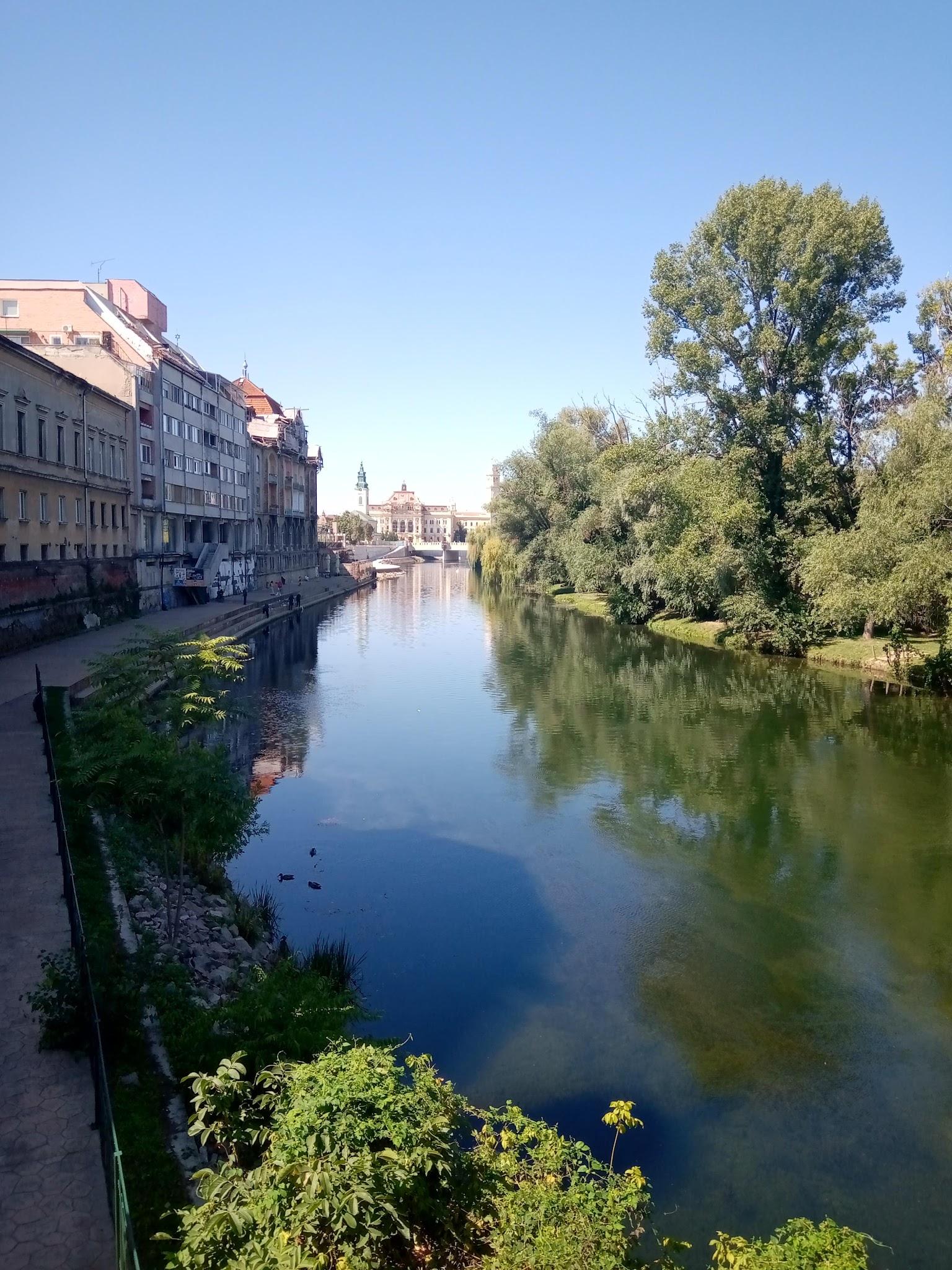 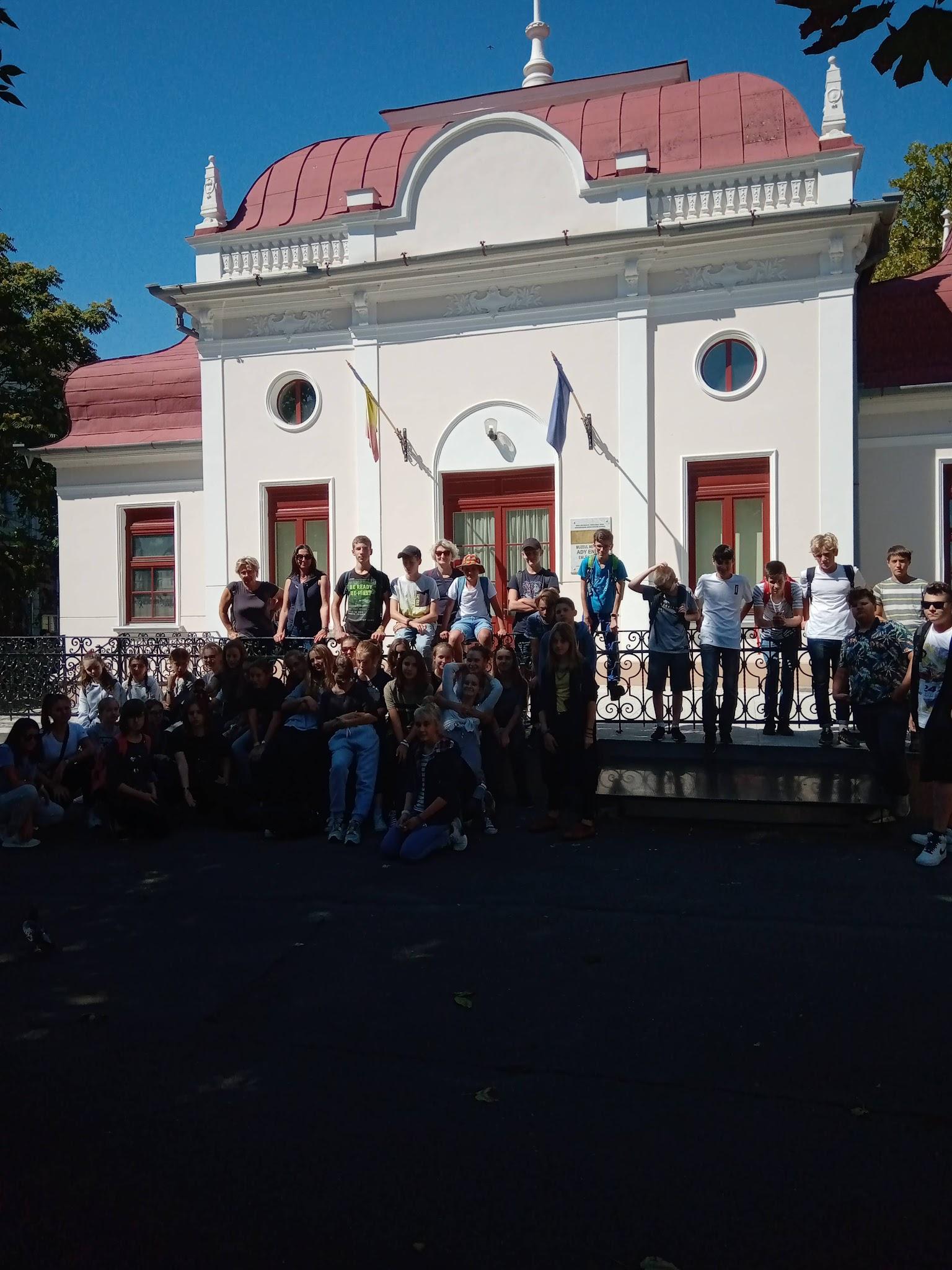 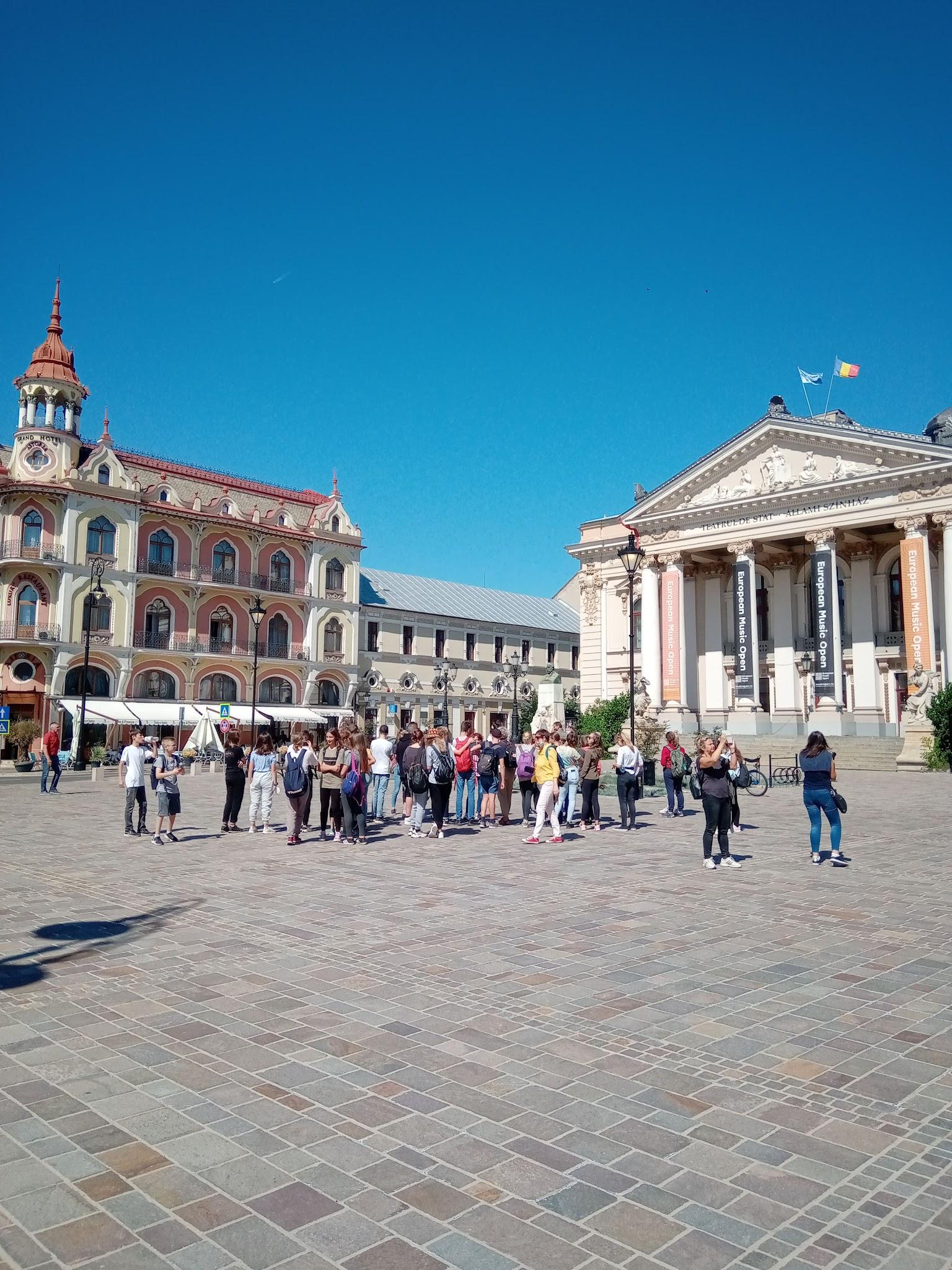 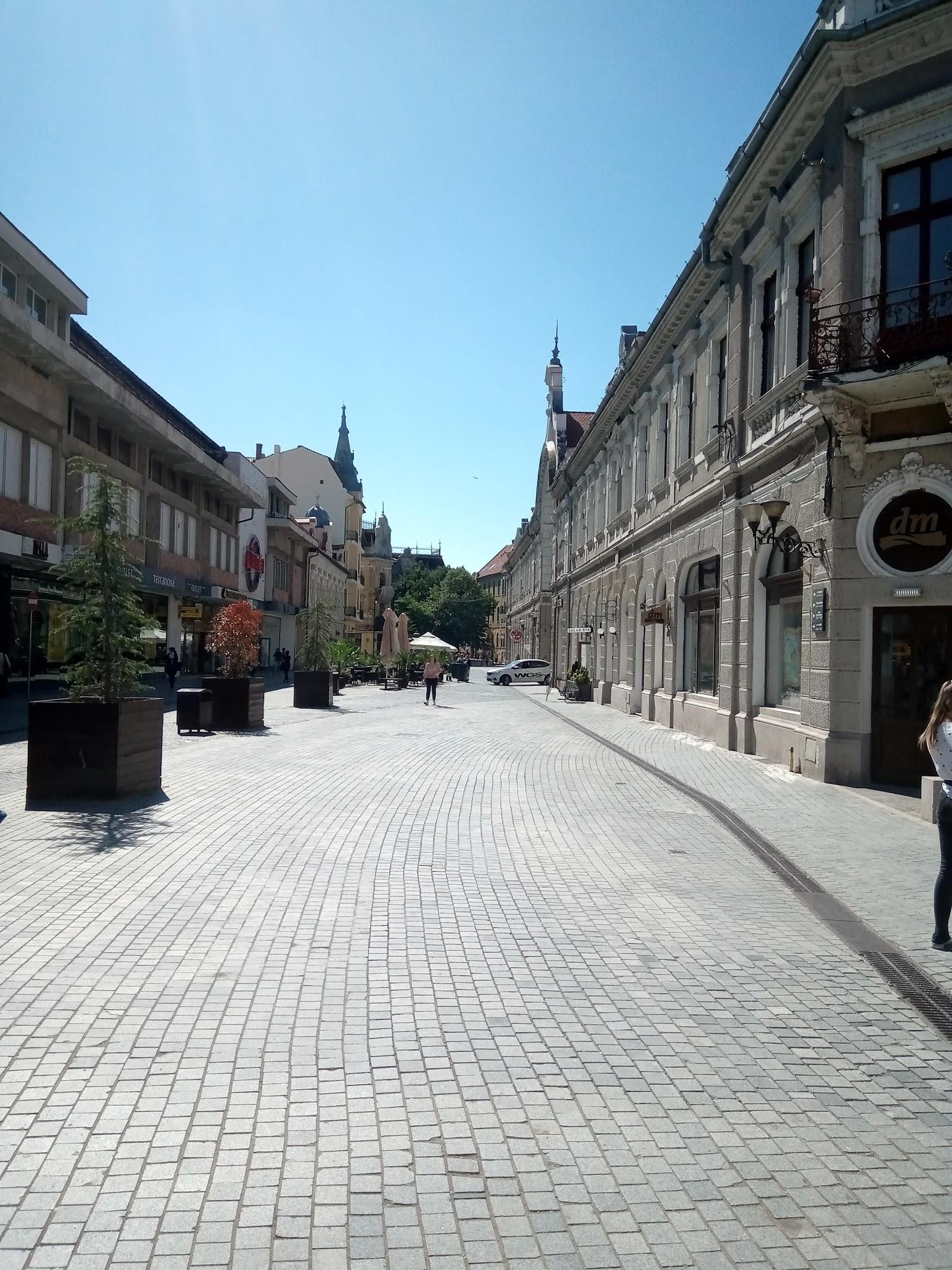 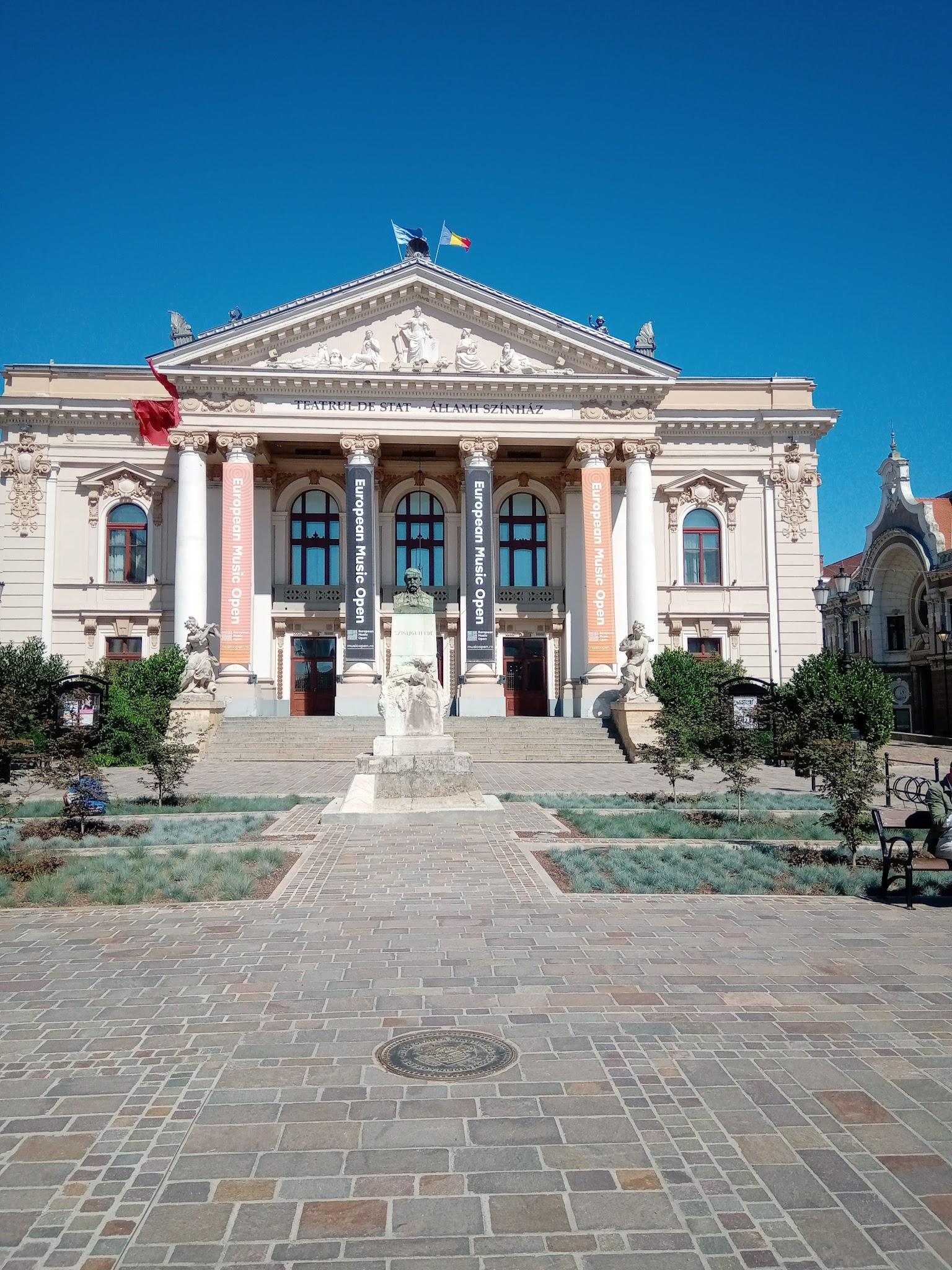 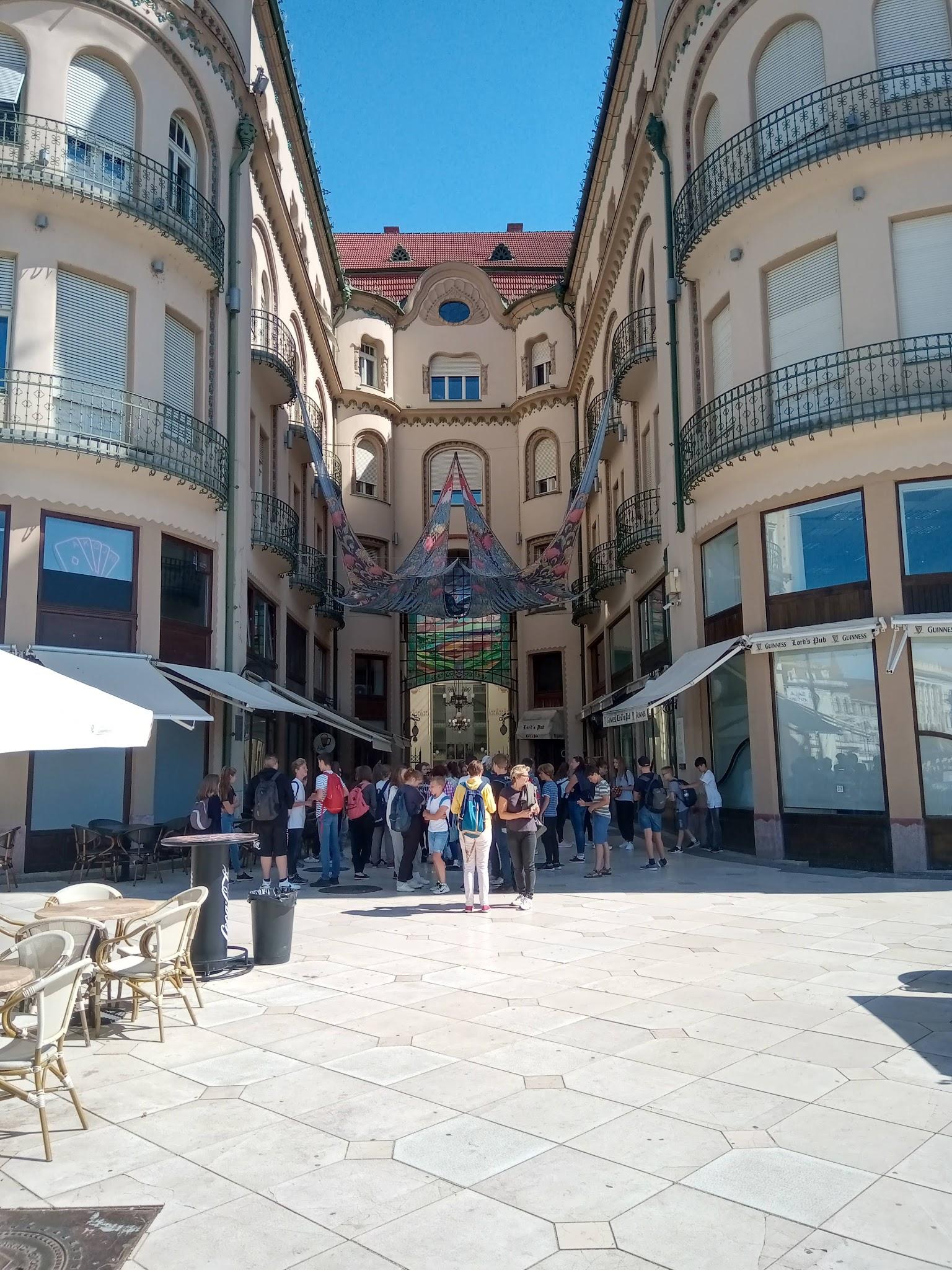 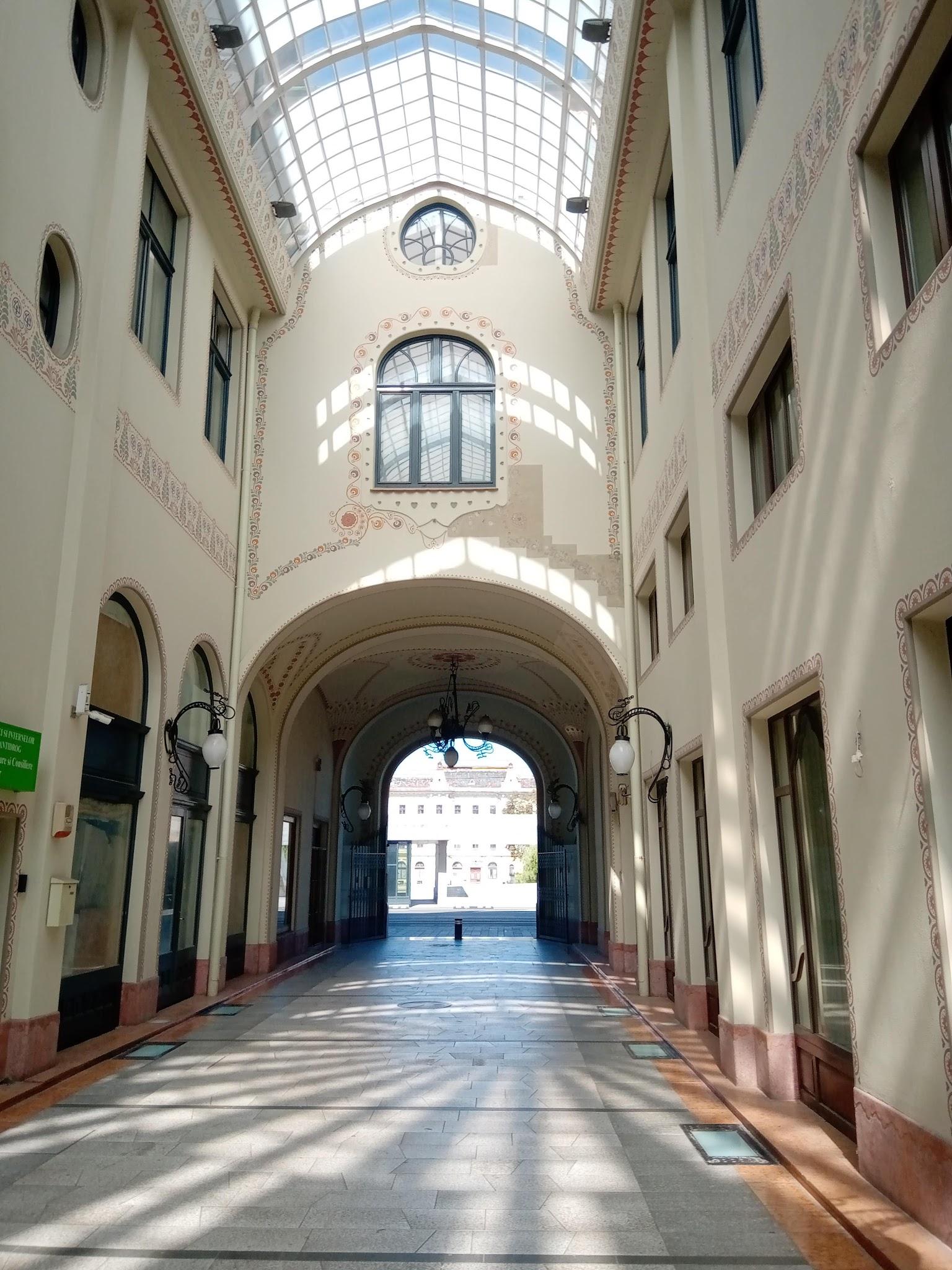 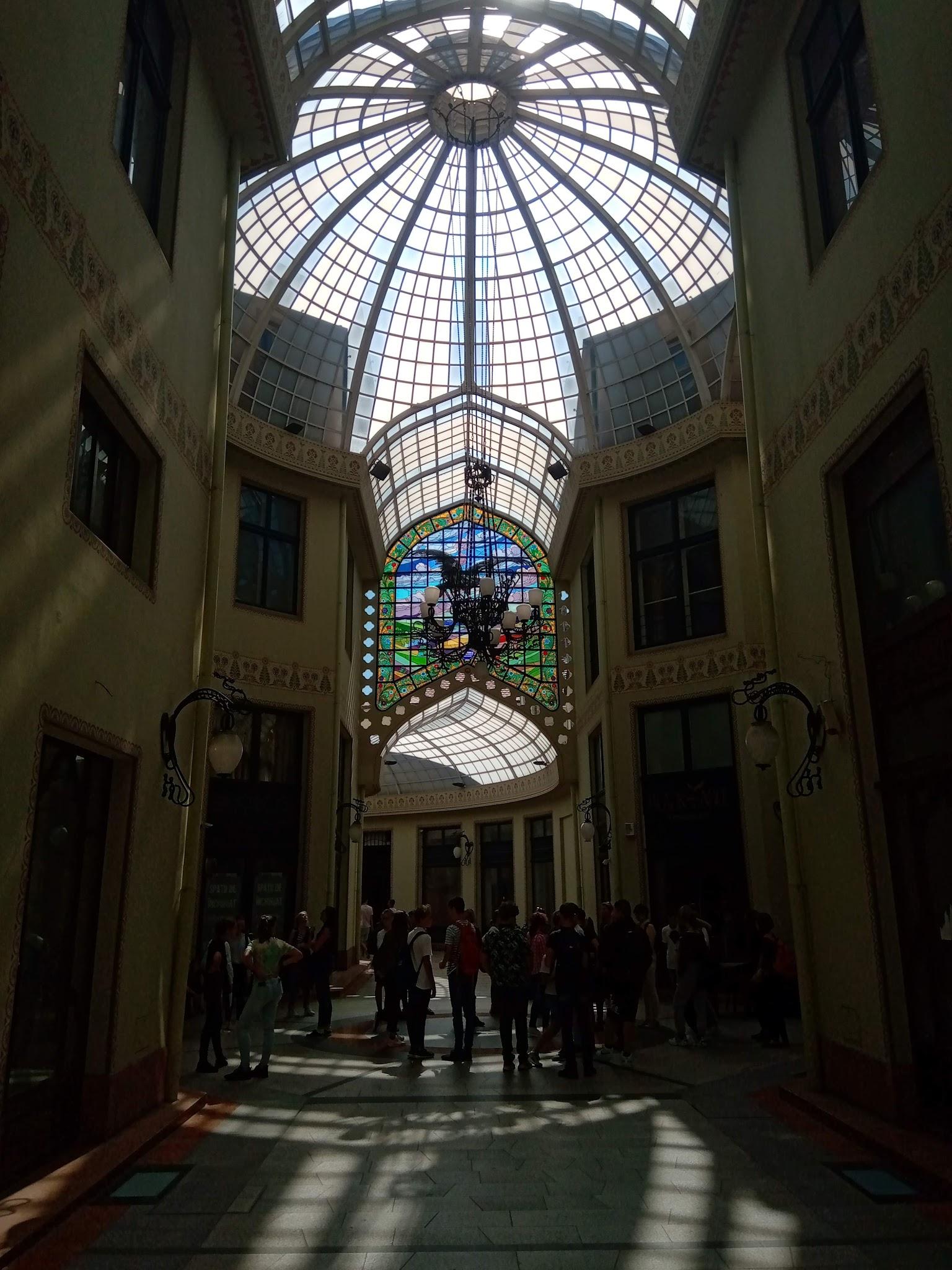 Tordai-hasadék
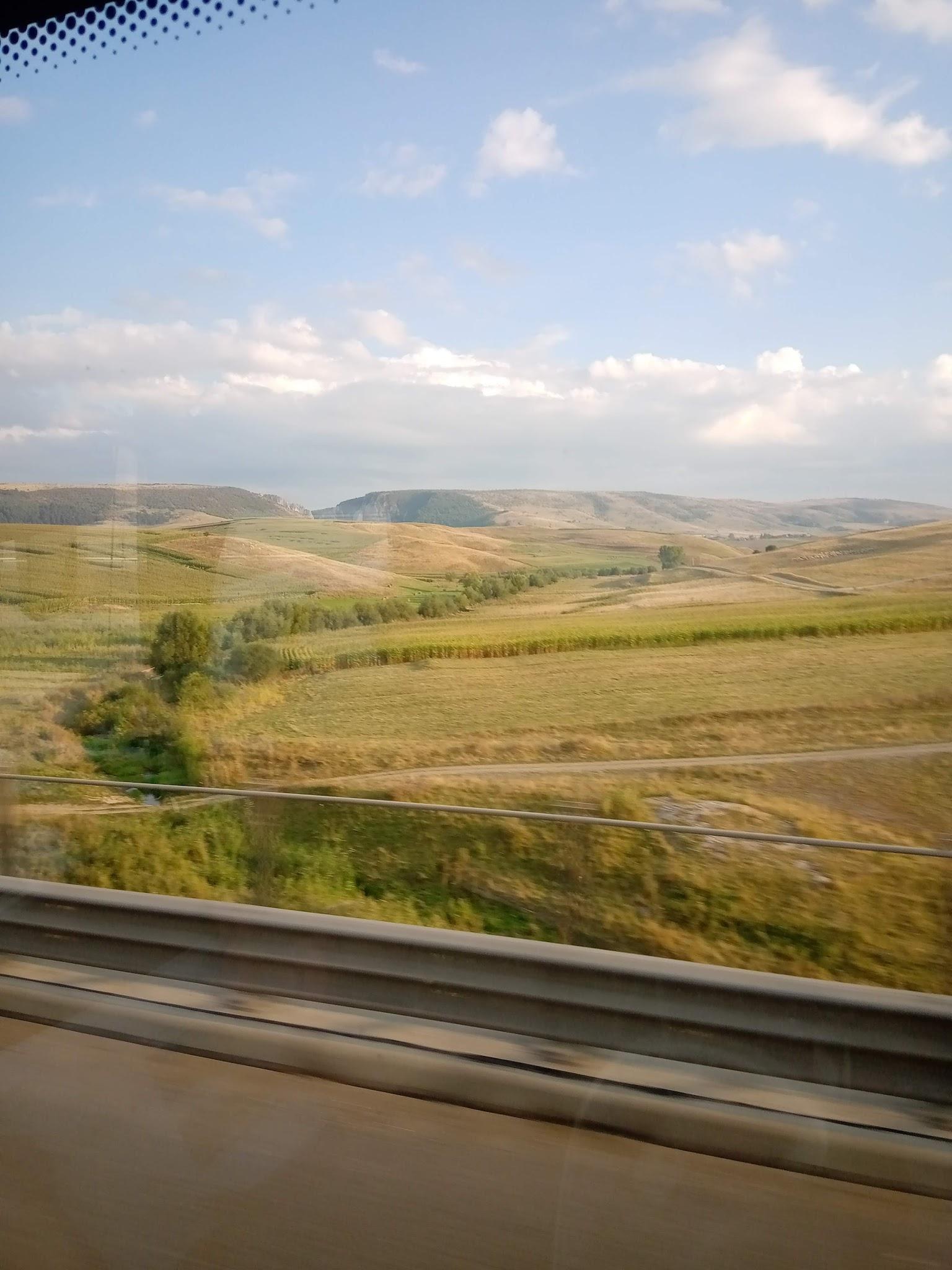 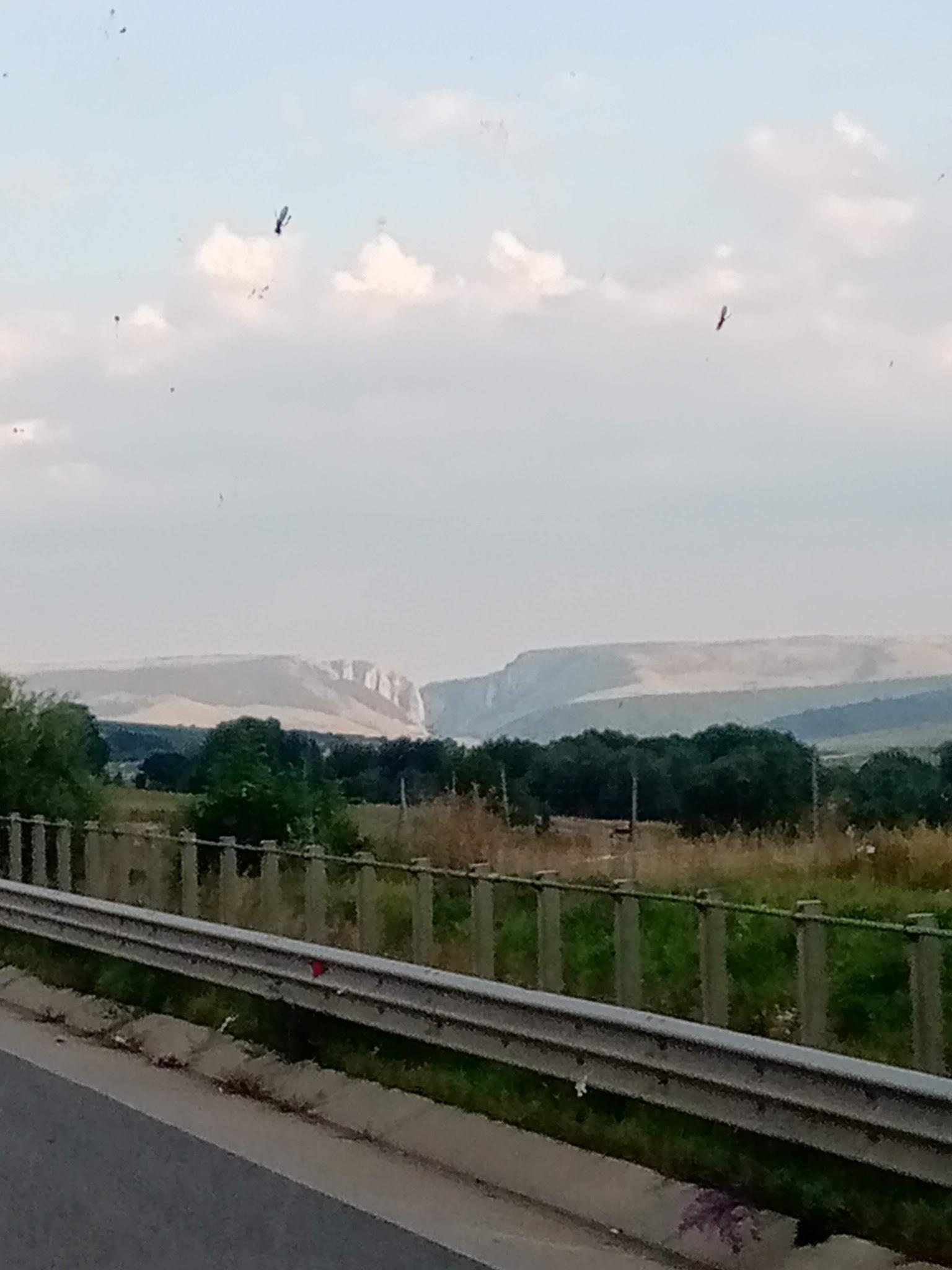 2. nap : Mezőmadaras - Orbán-kúria
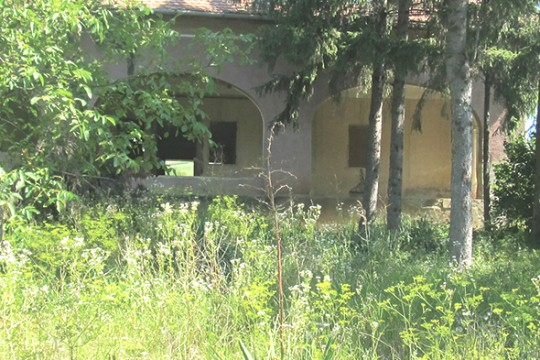 Református templom
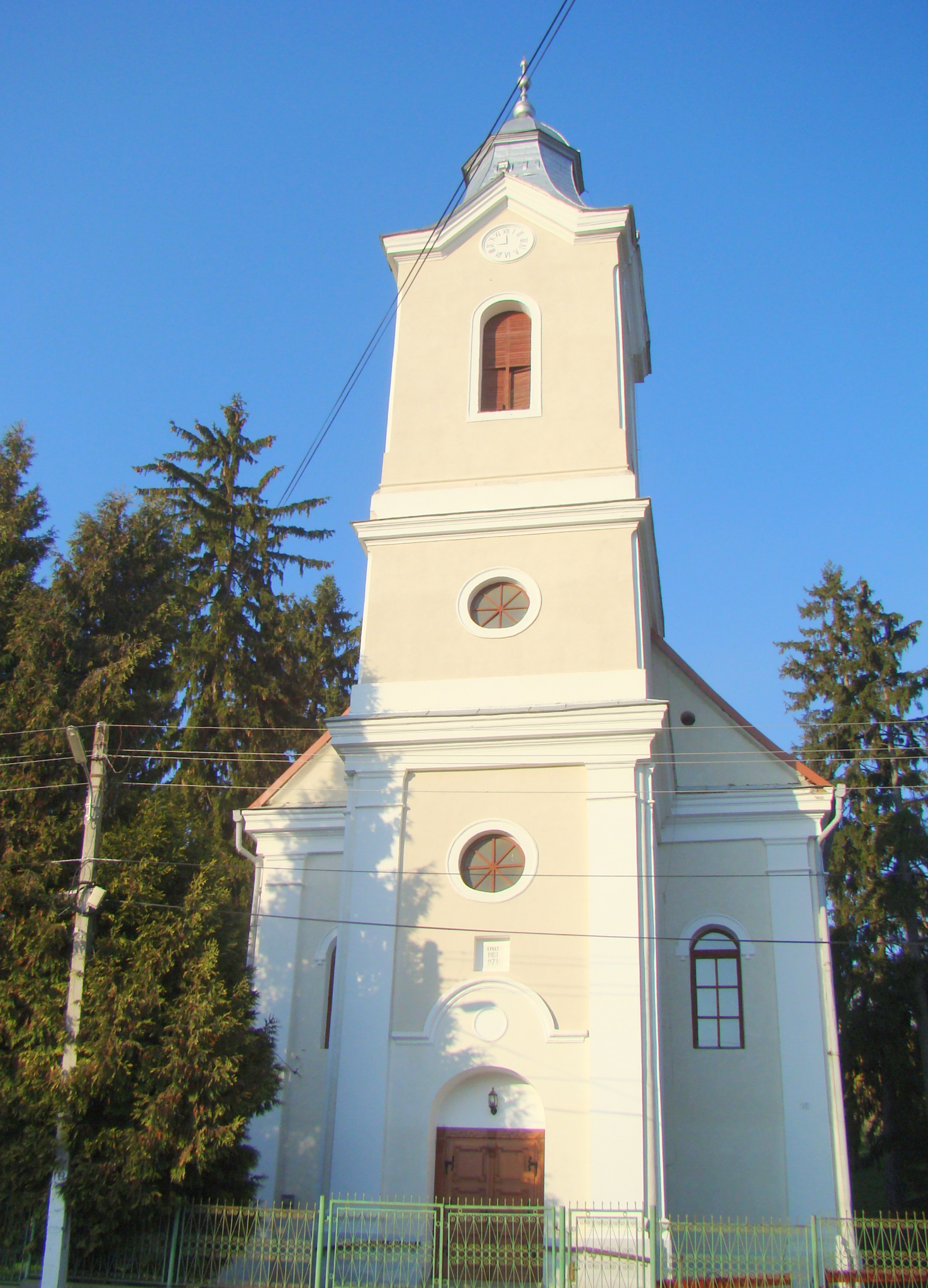 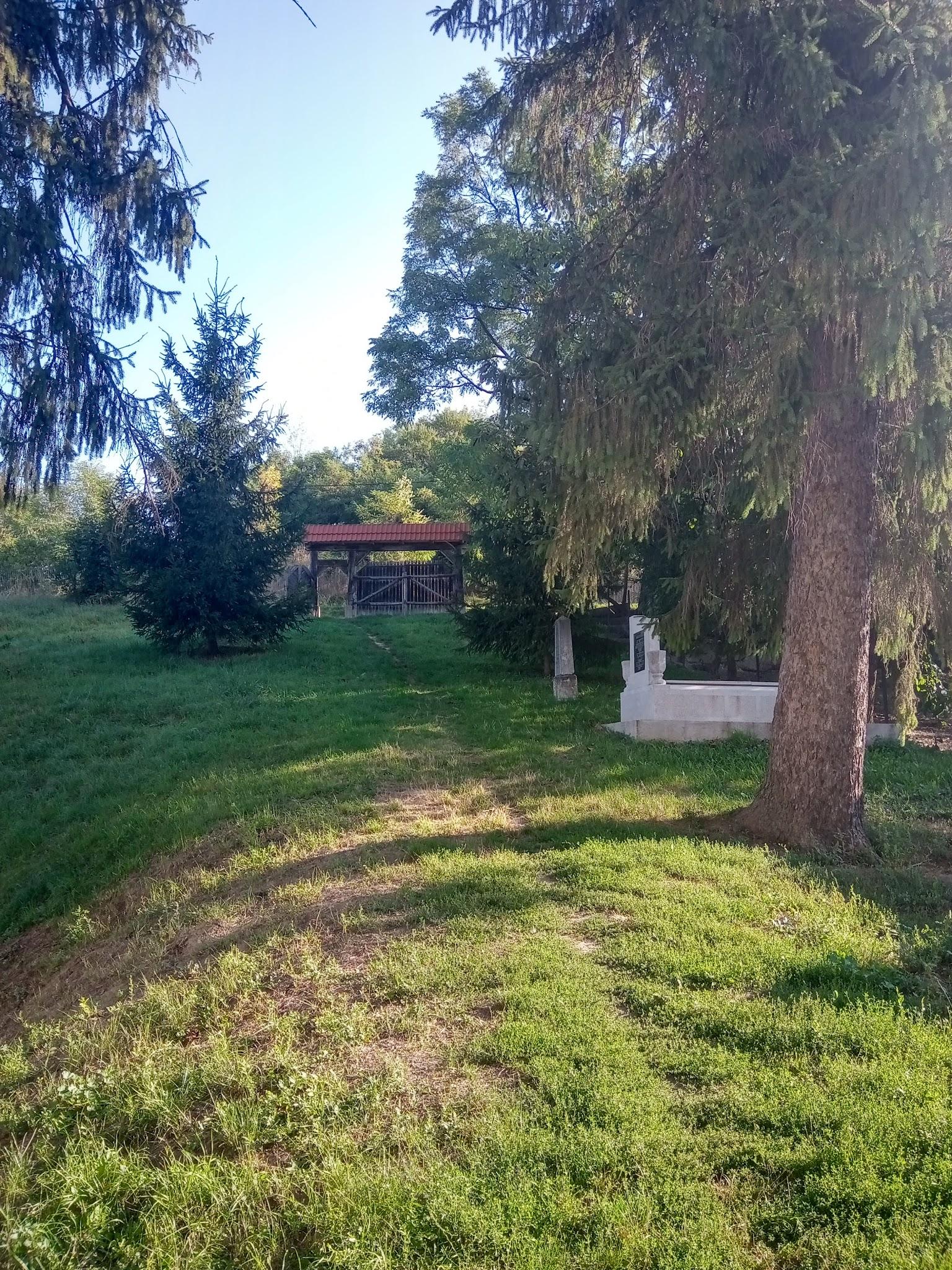 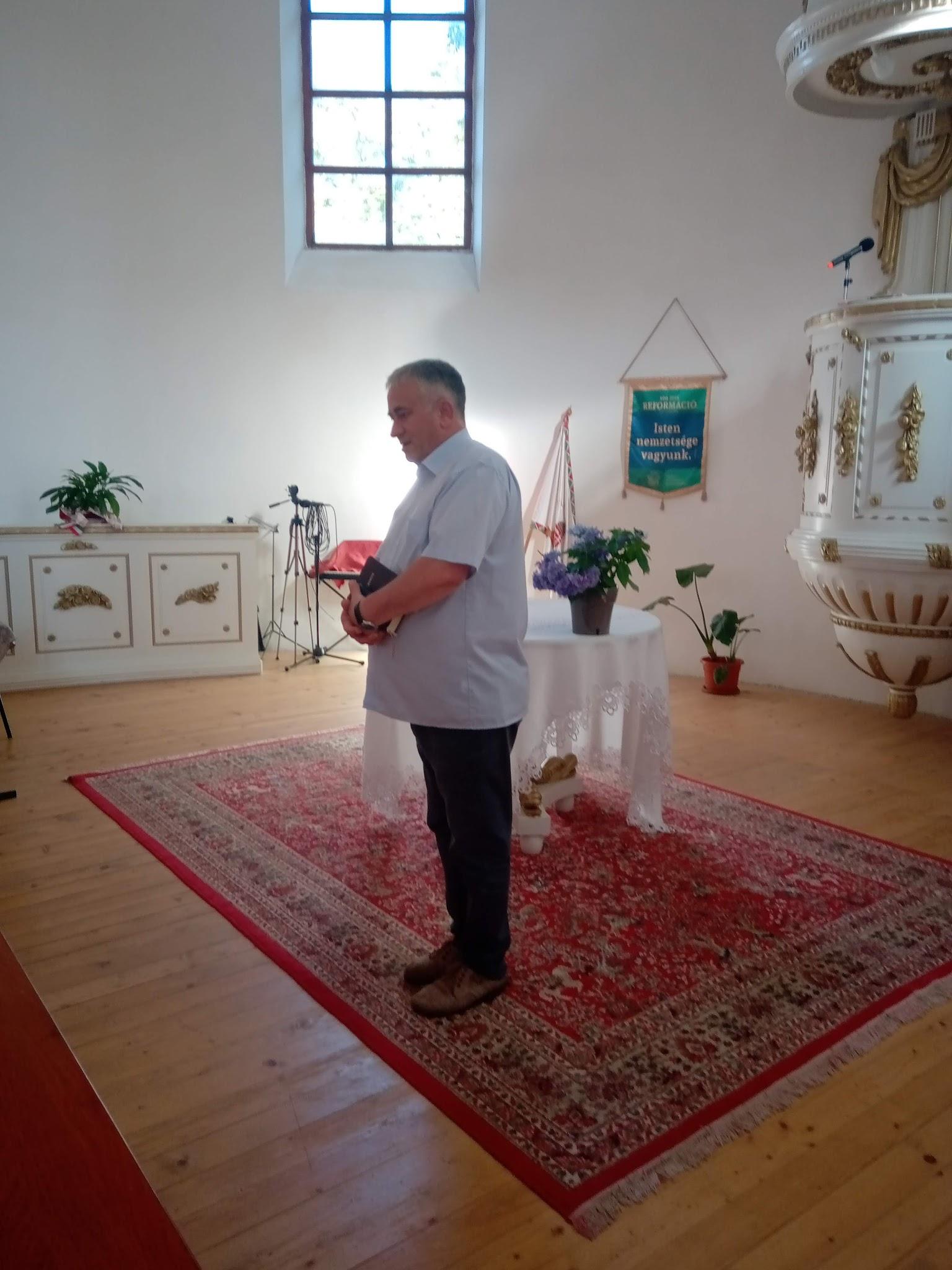 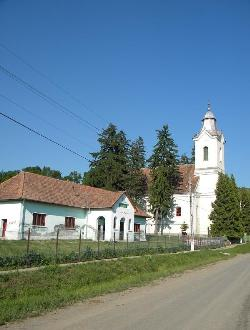 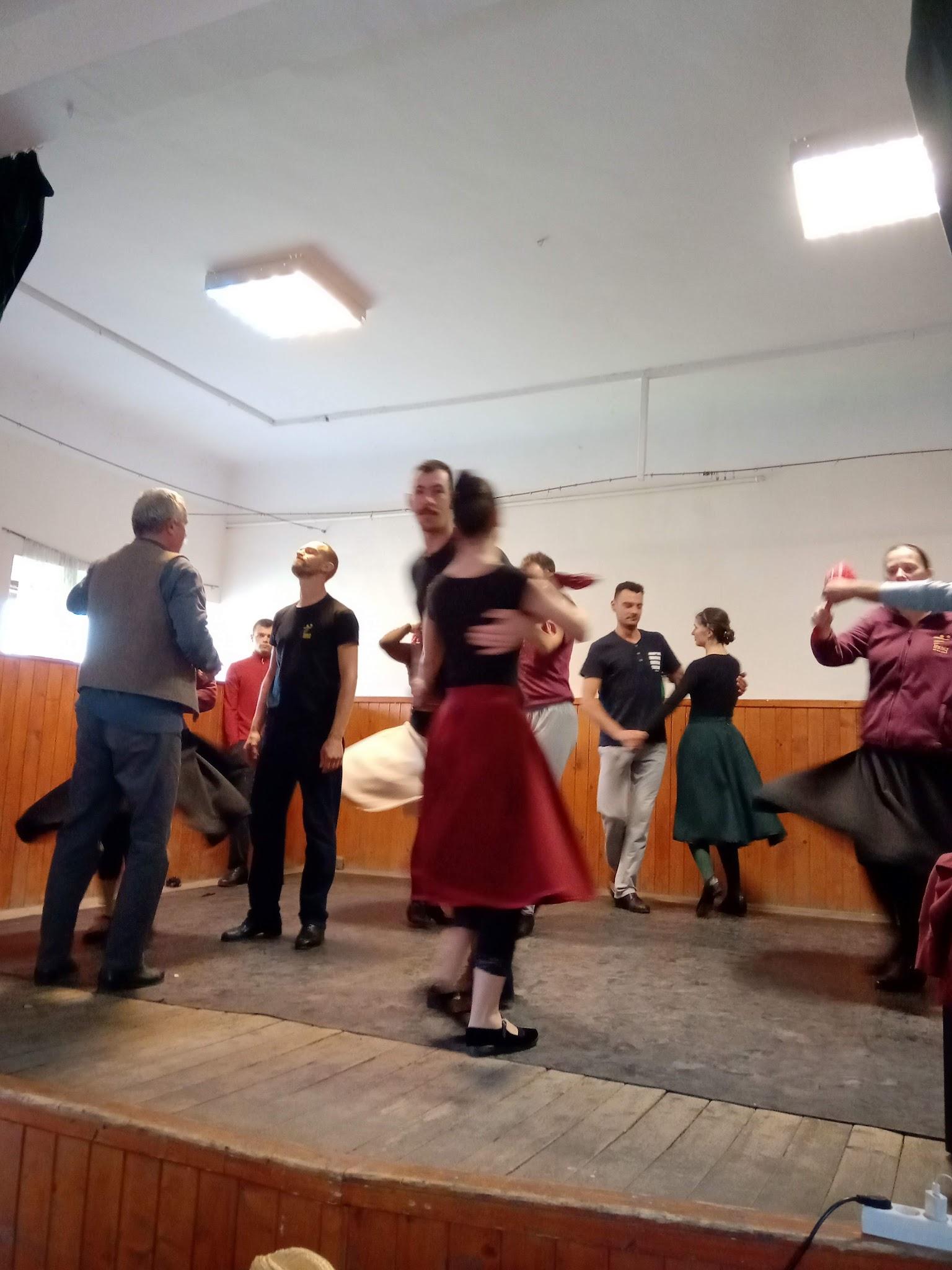 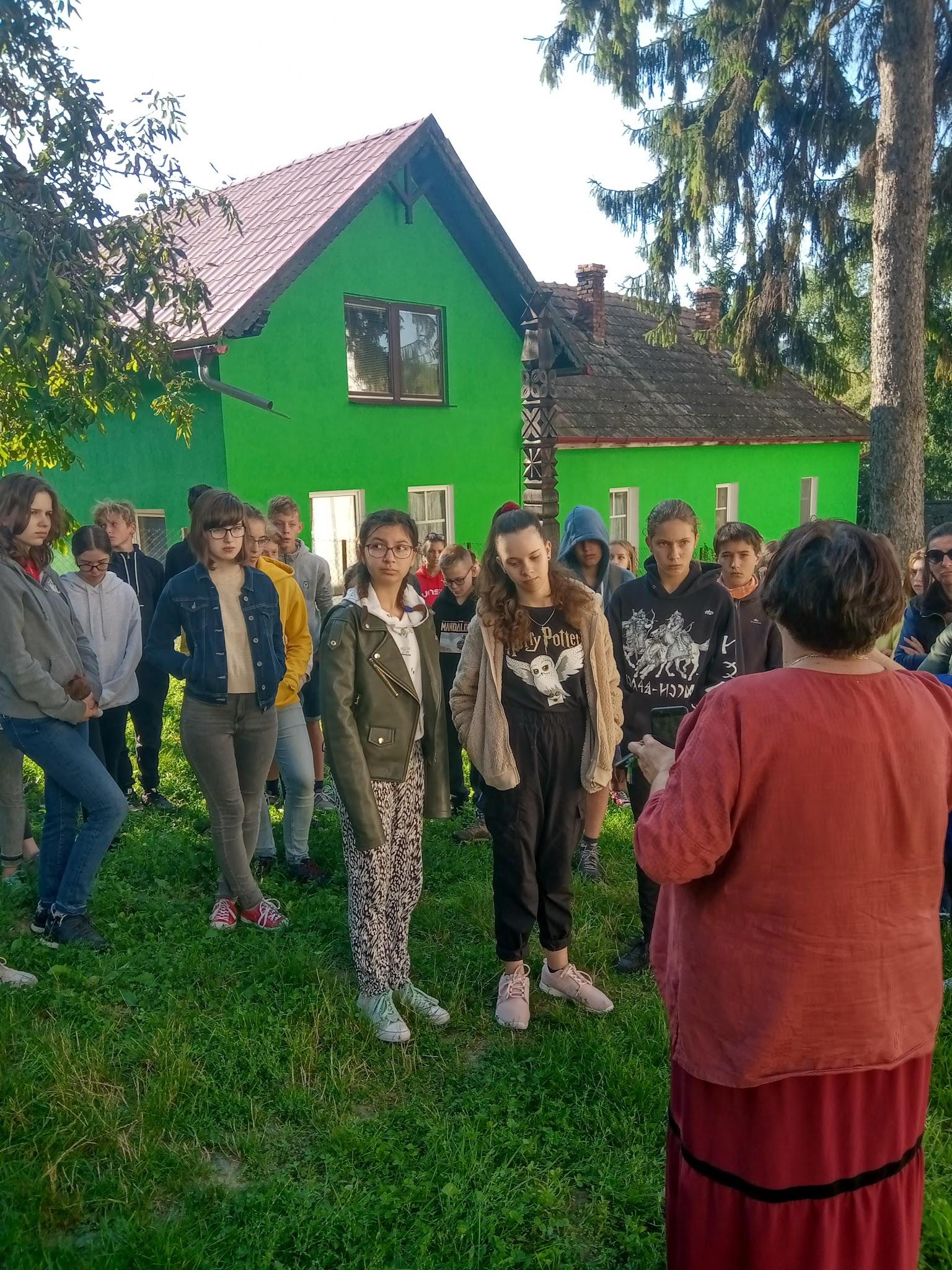 Marosvásárhely
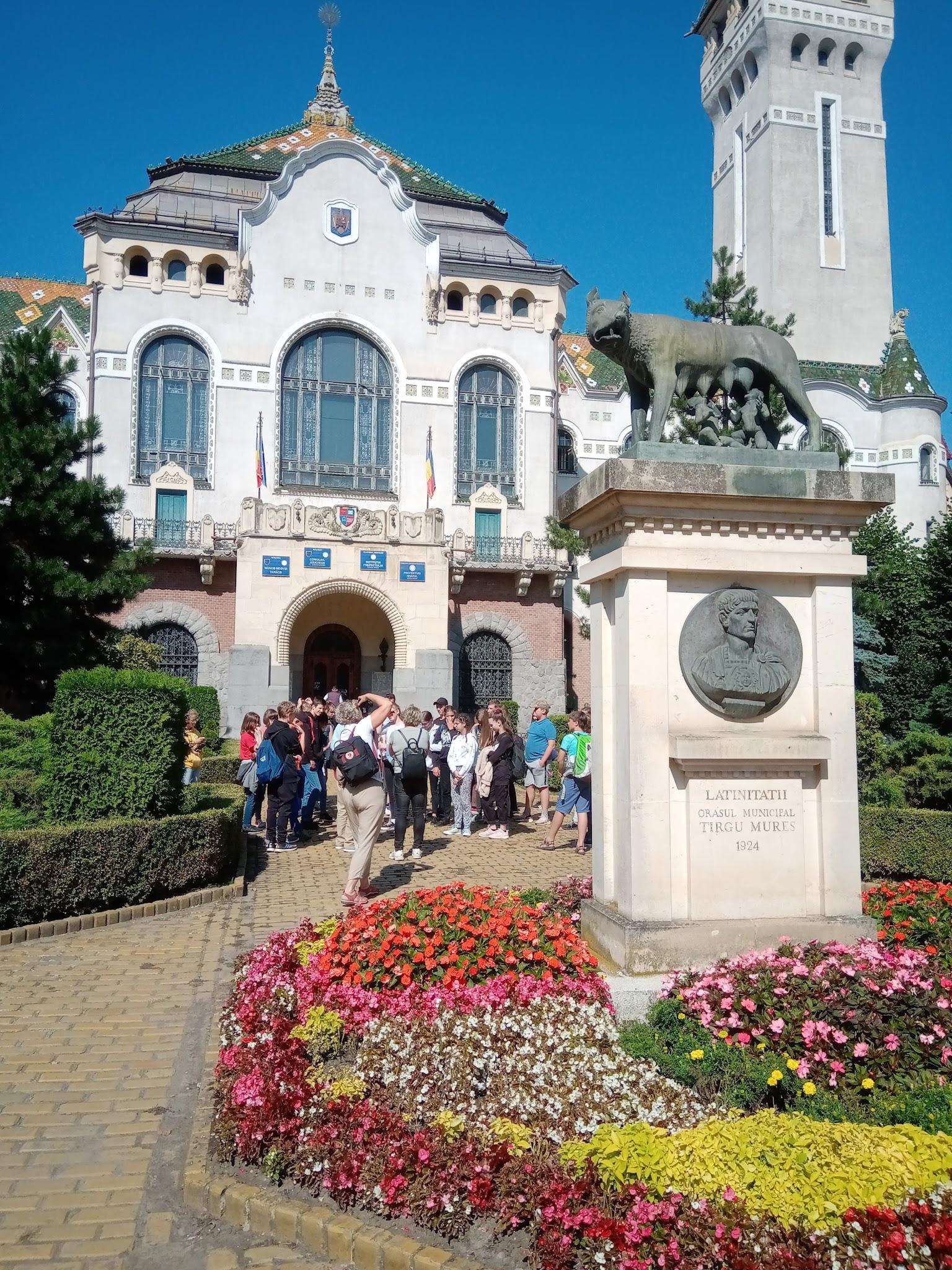 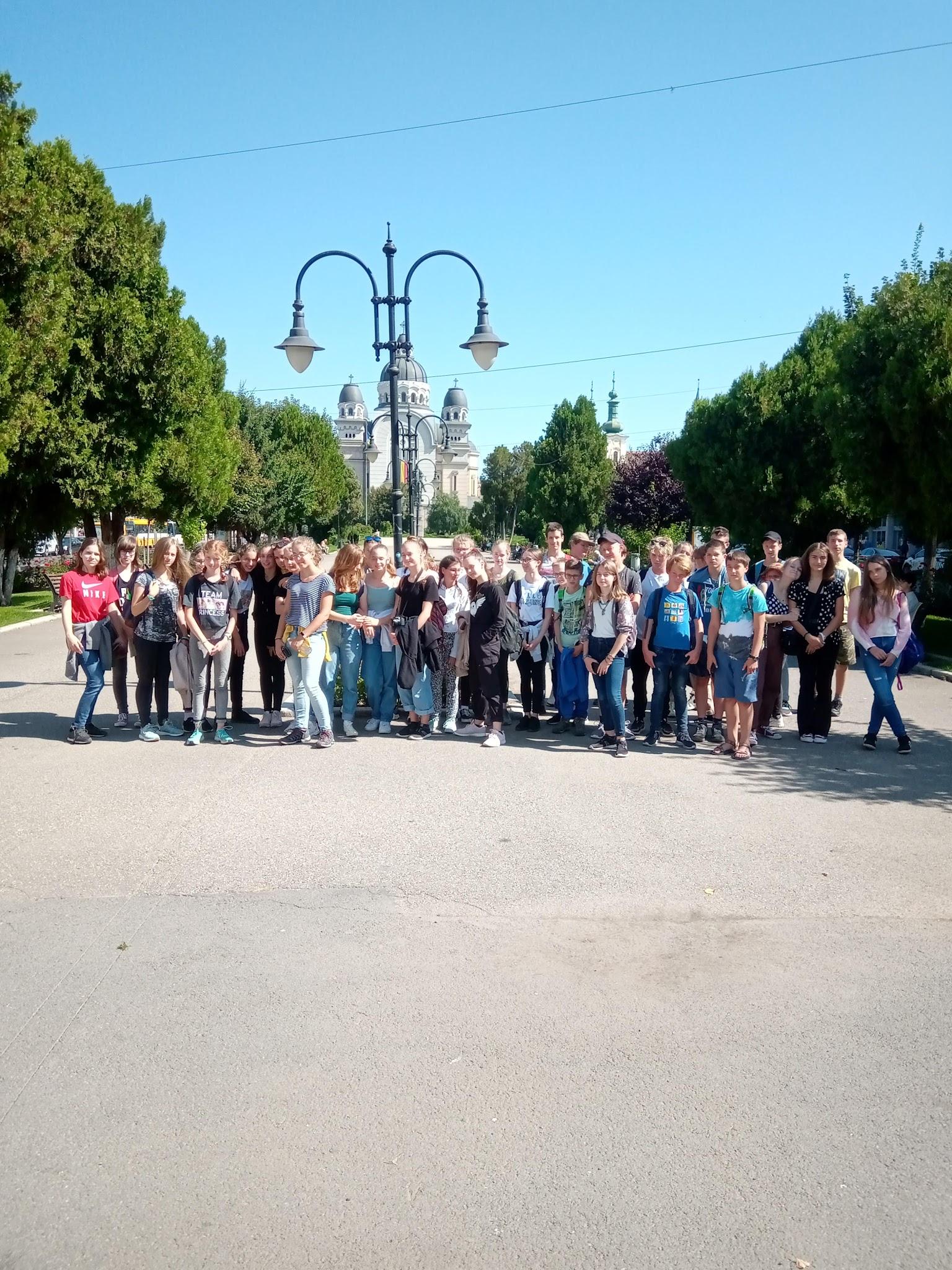 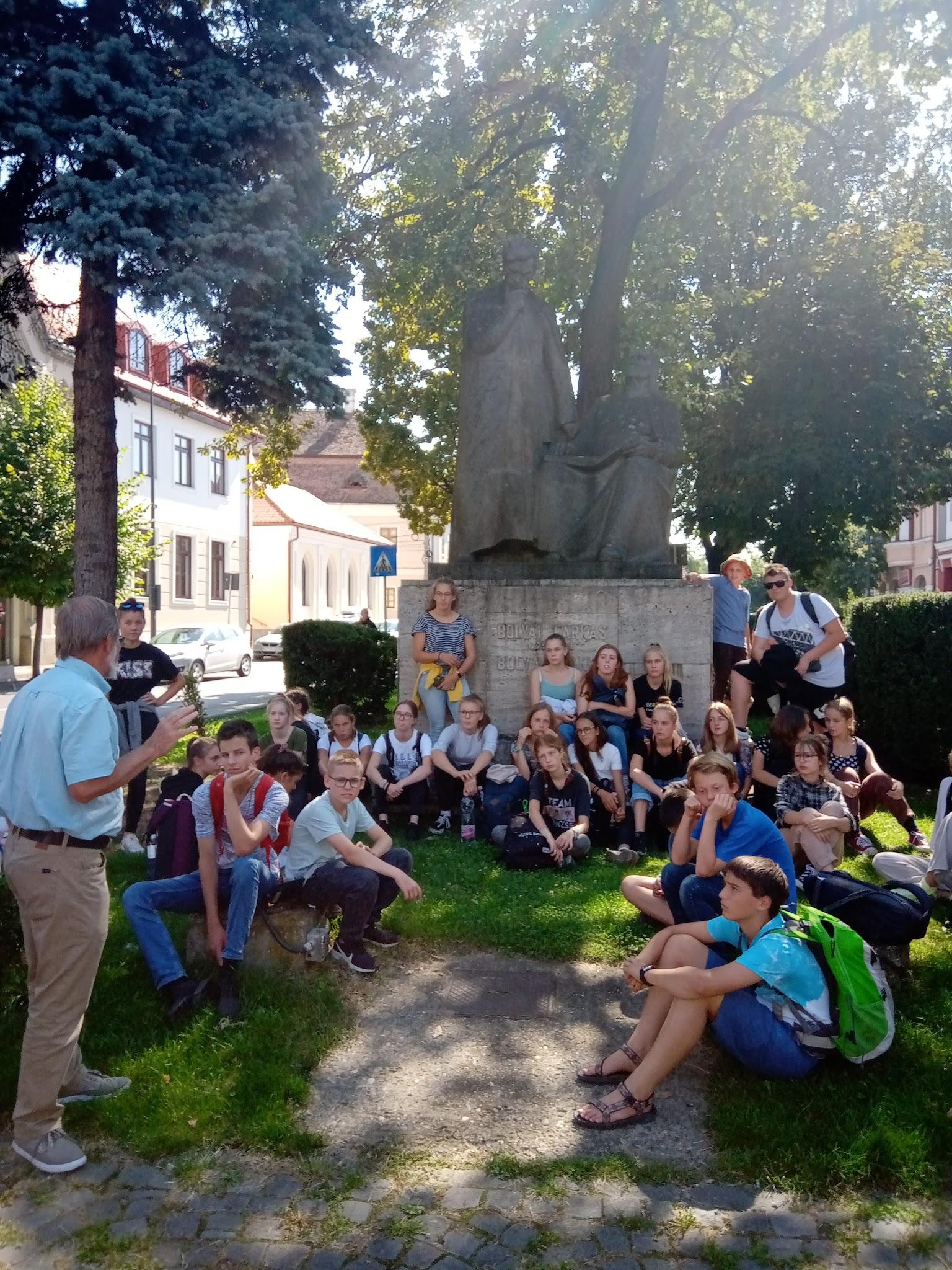 Nyárádszentlászló - Árpád kori templom
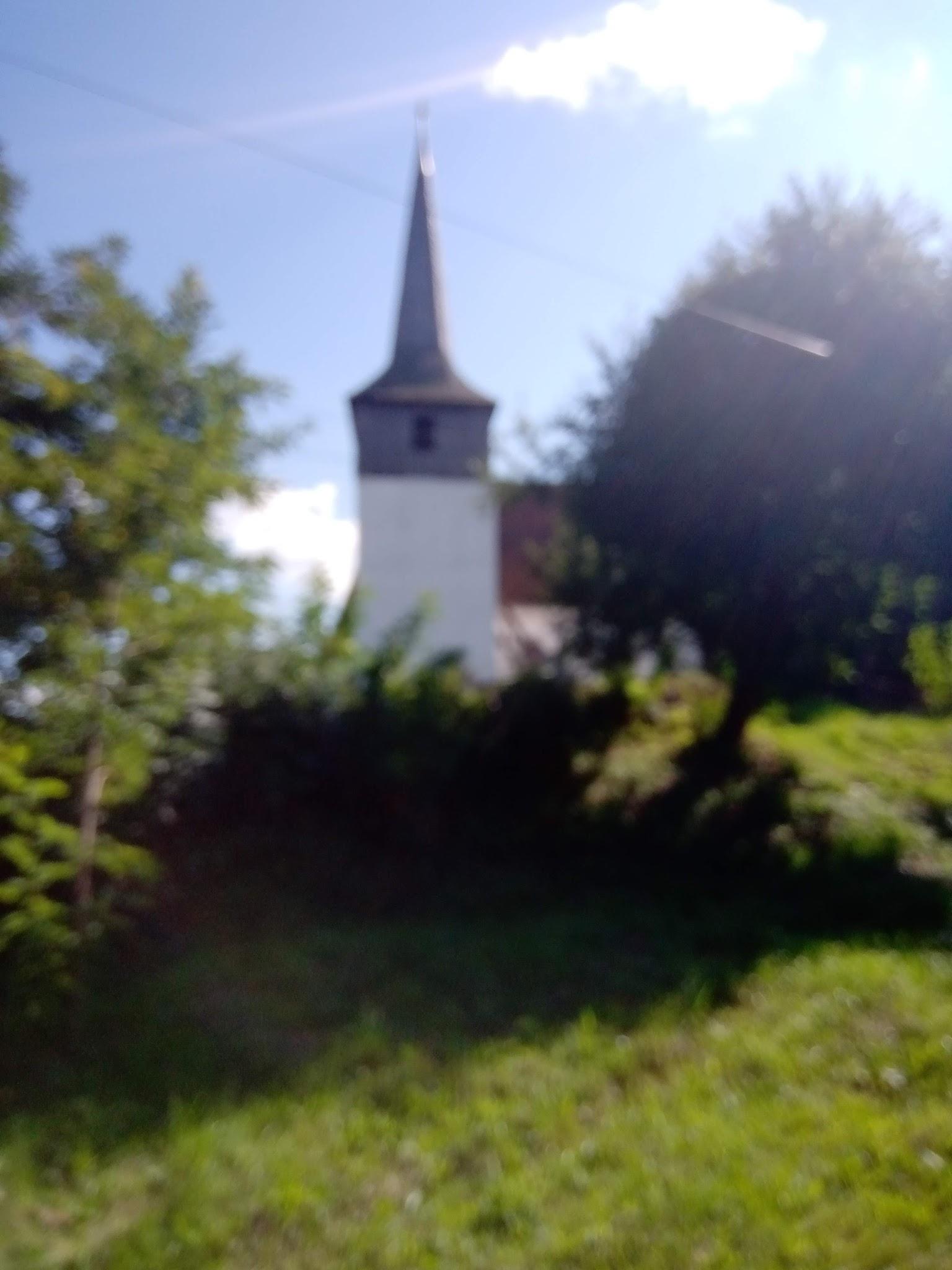 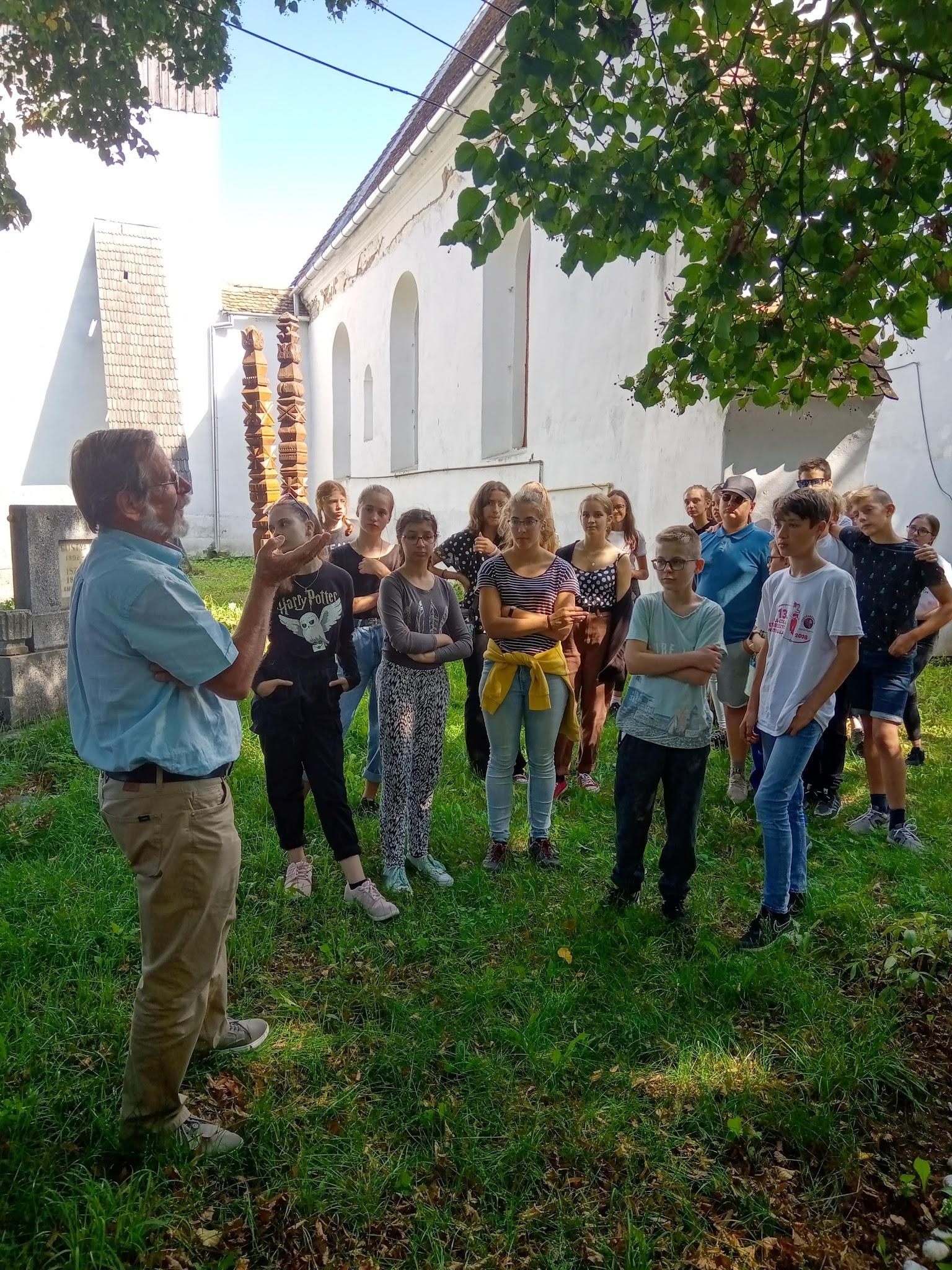 Szováta - Medve- tó
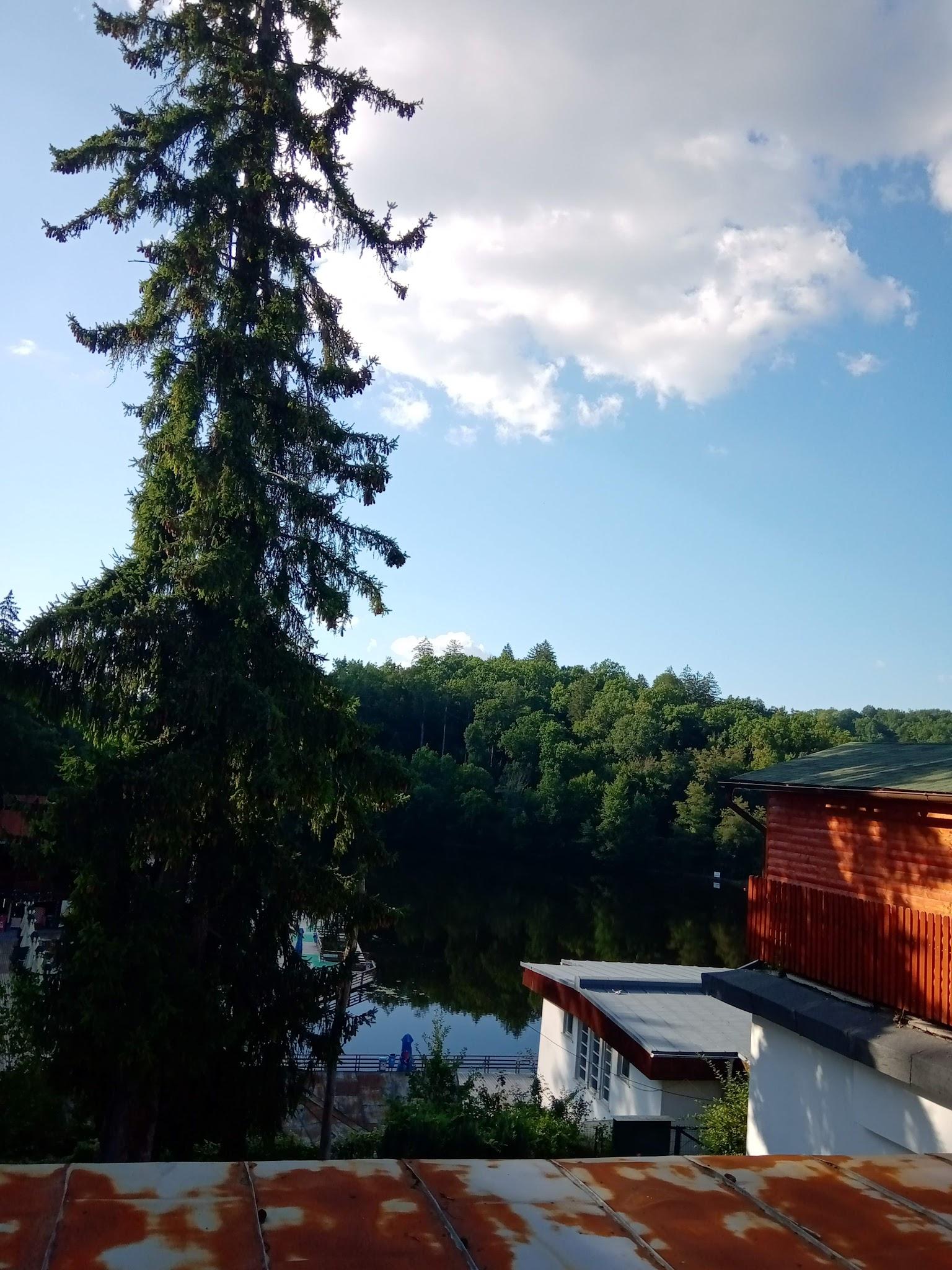 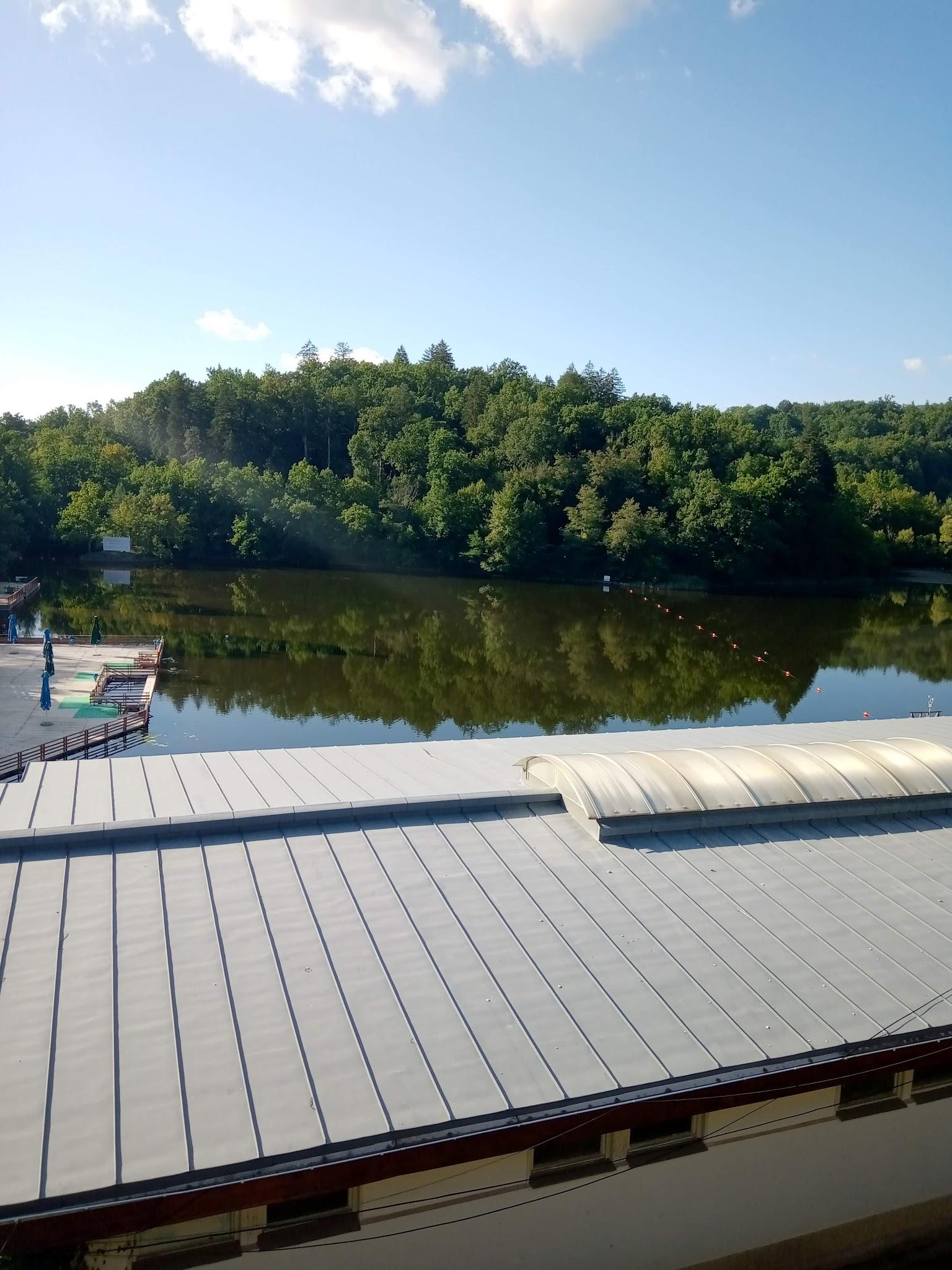 Farkaslaka- Tamási Áron sírja- koszorúzás
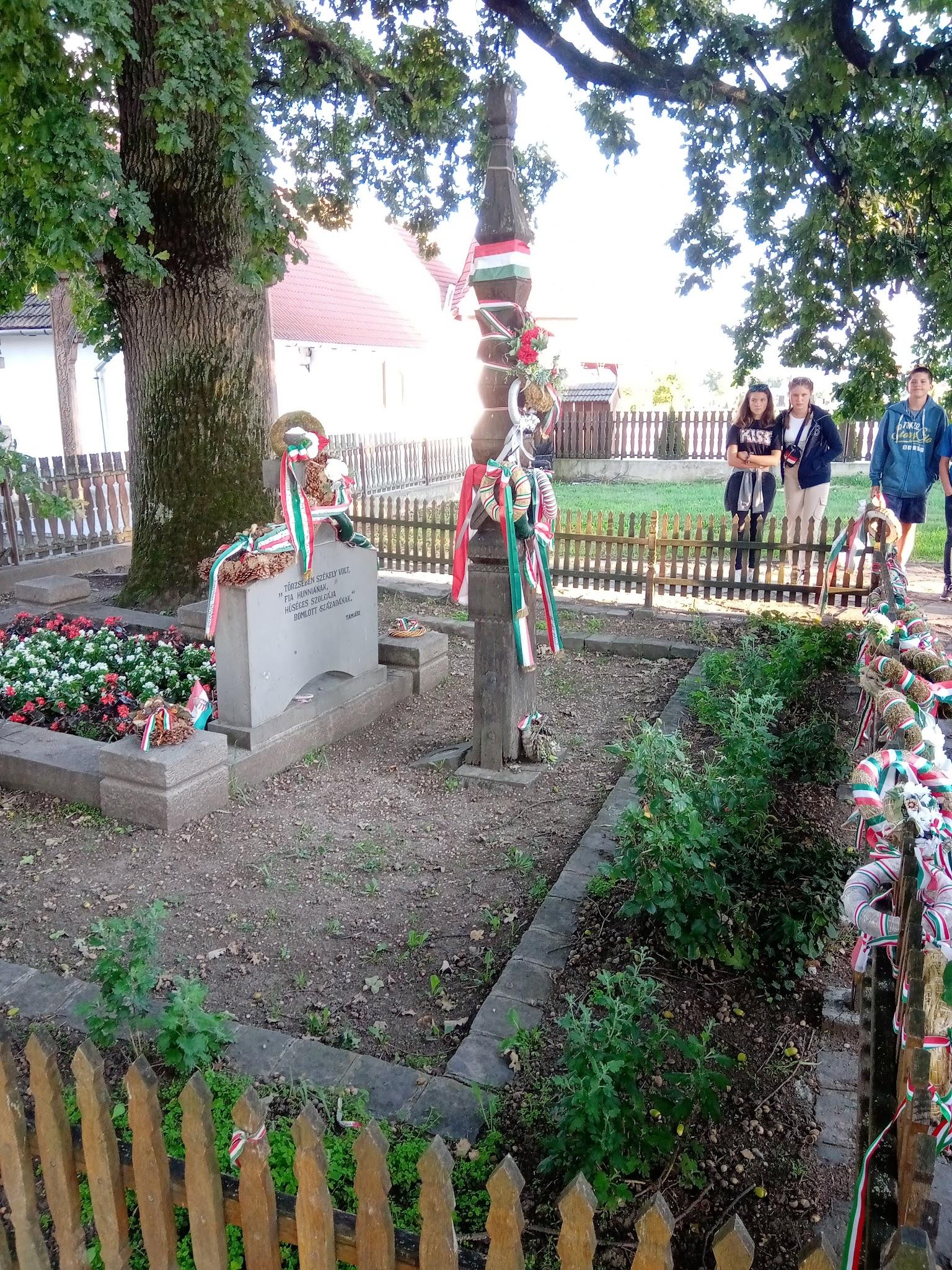 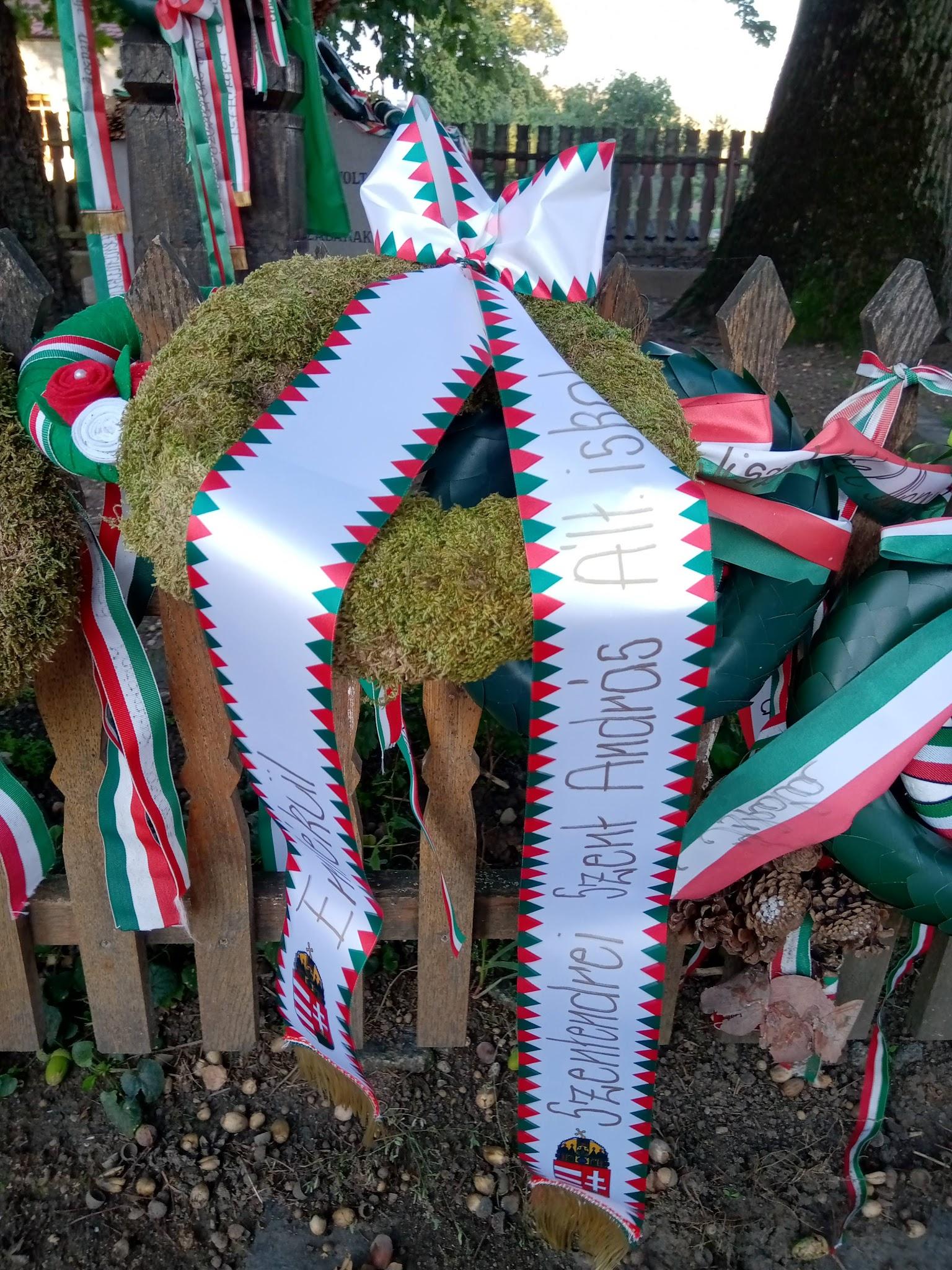 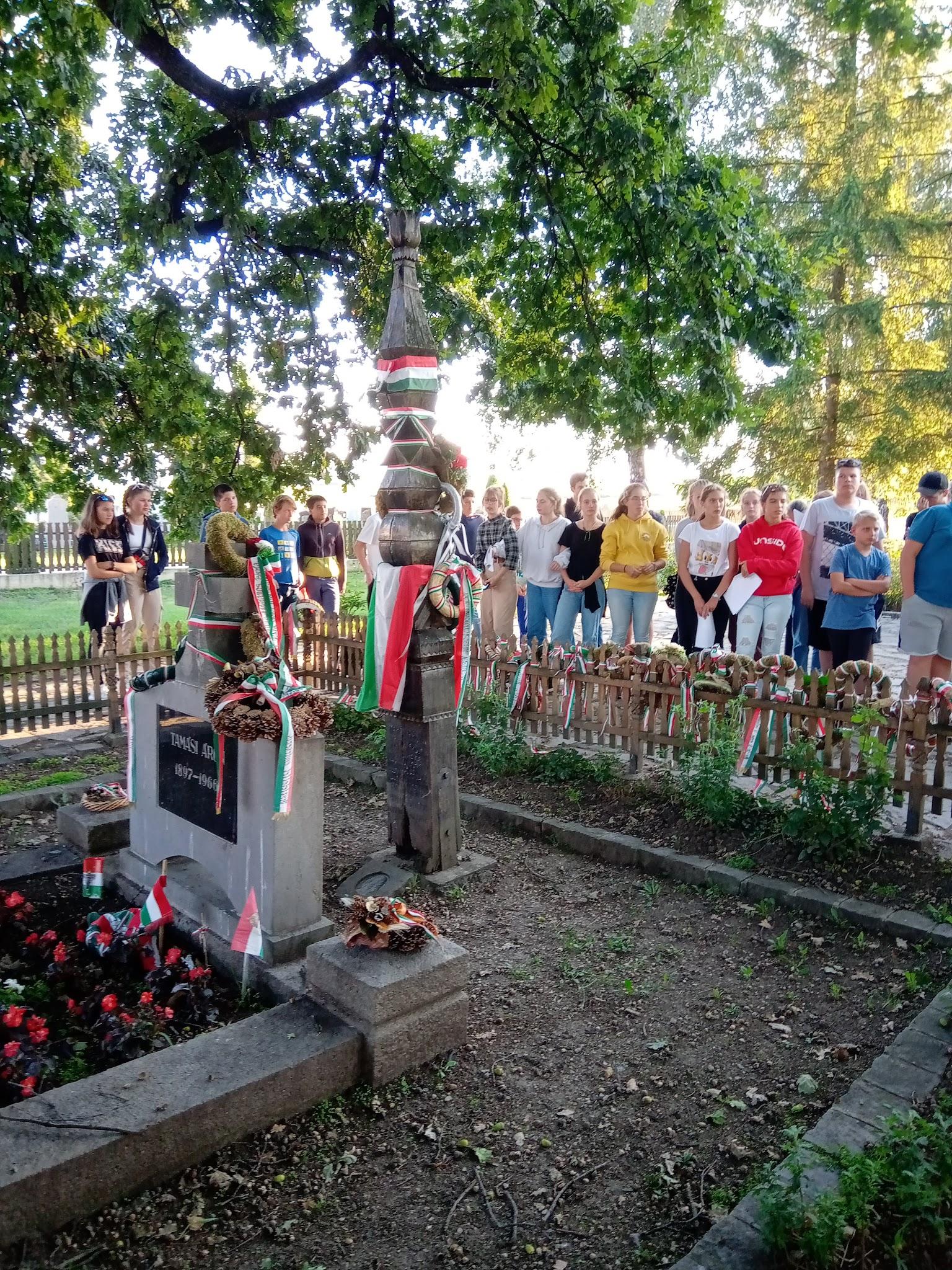 Trianoni emlékmű
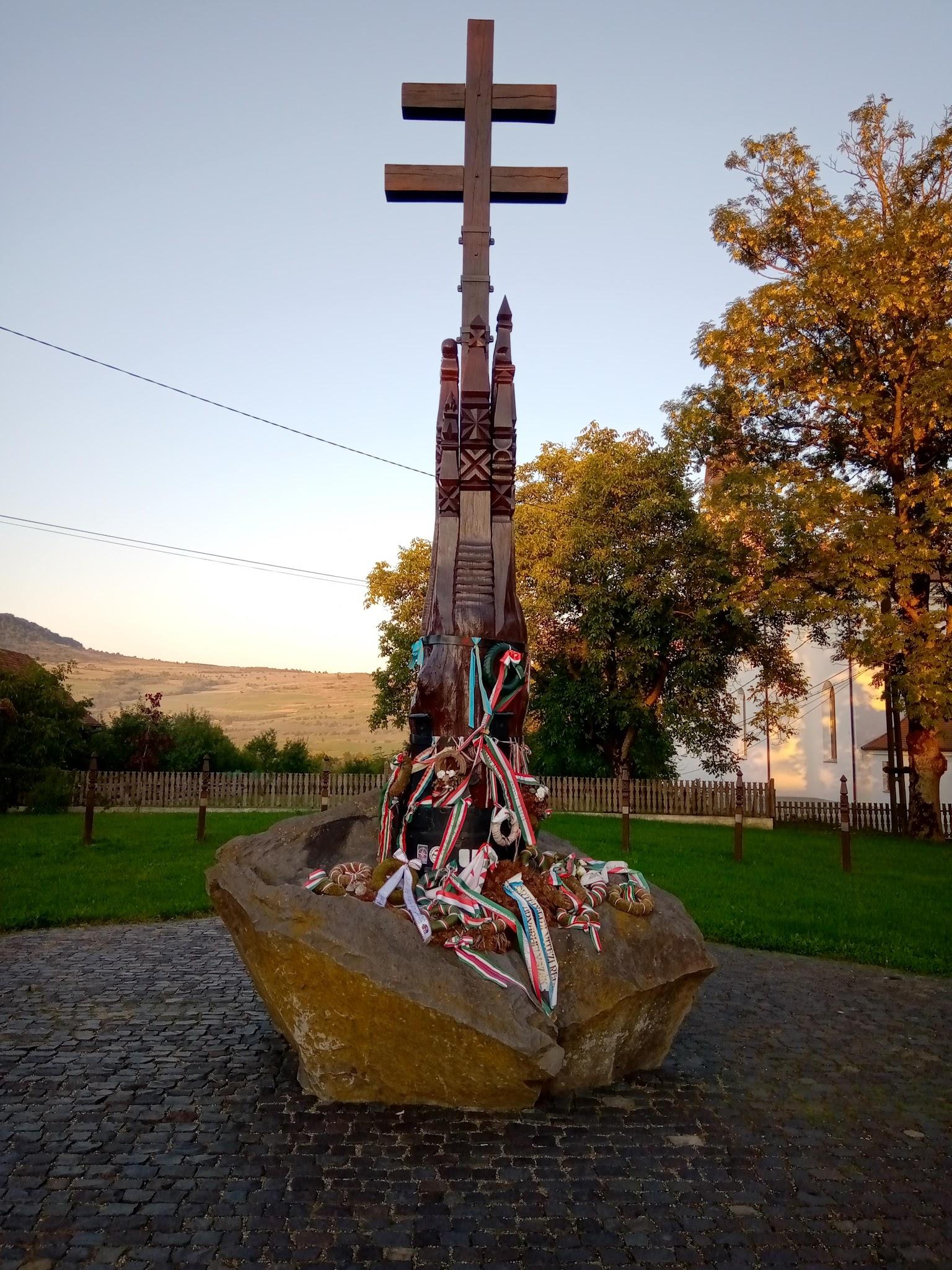 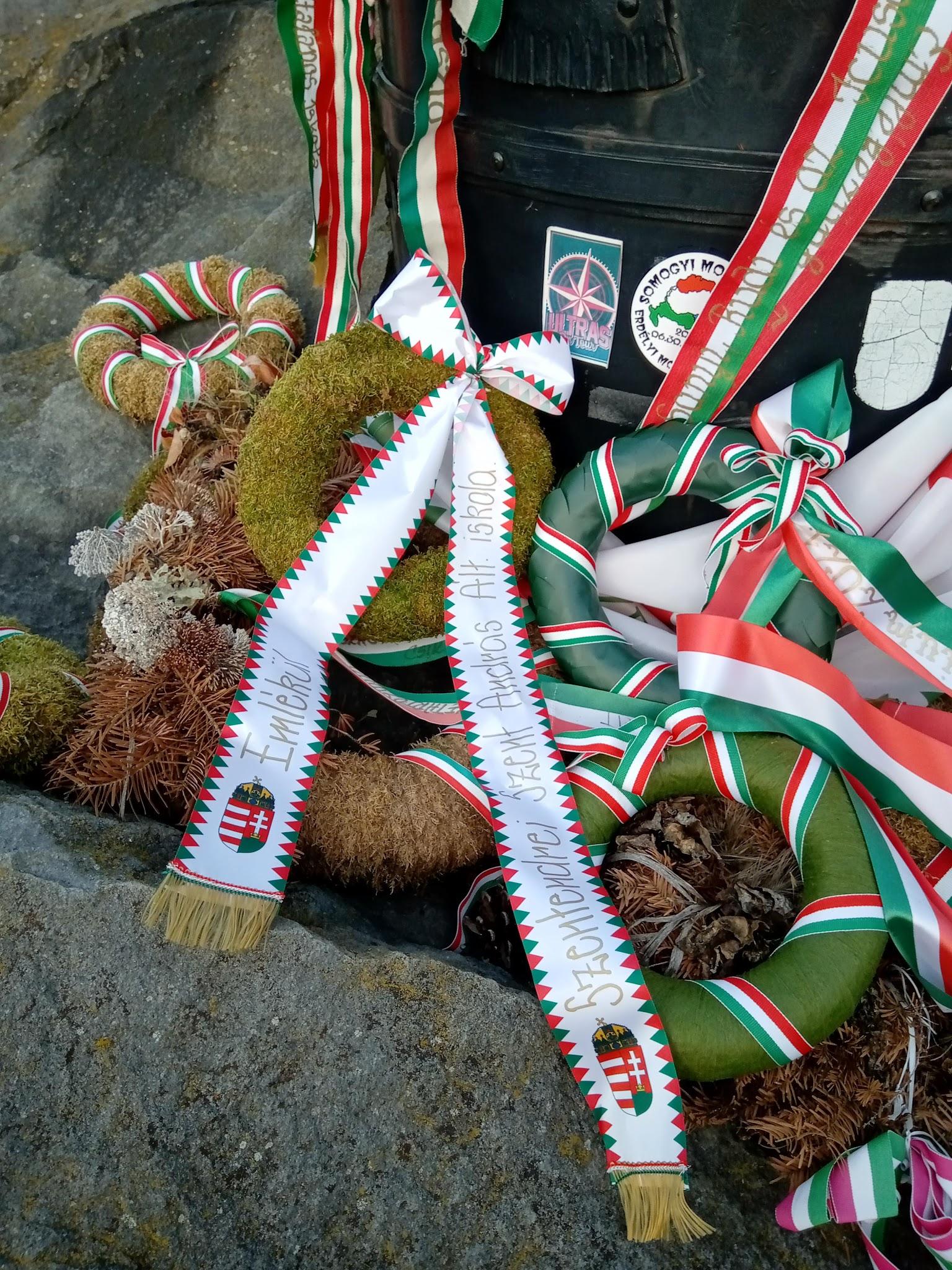 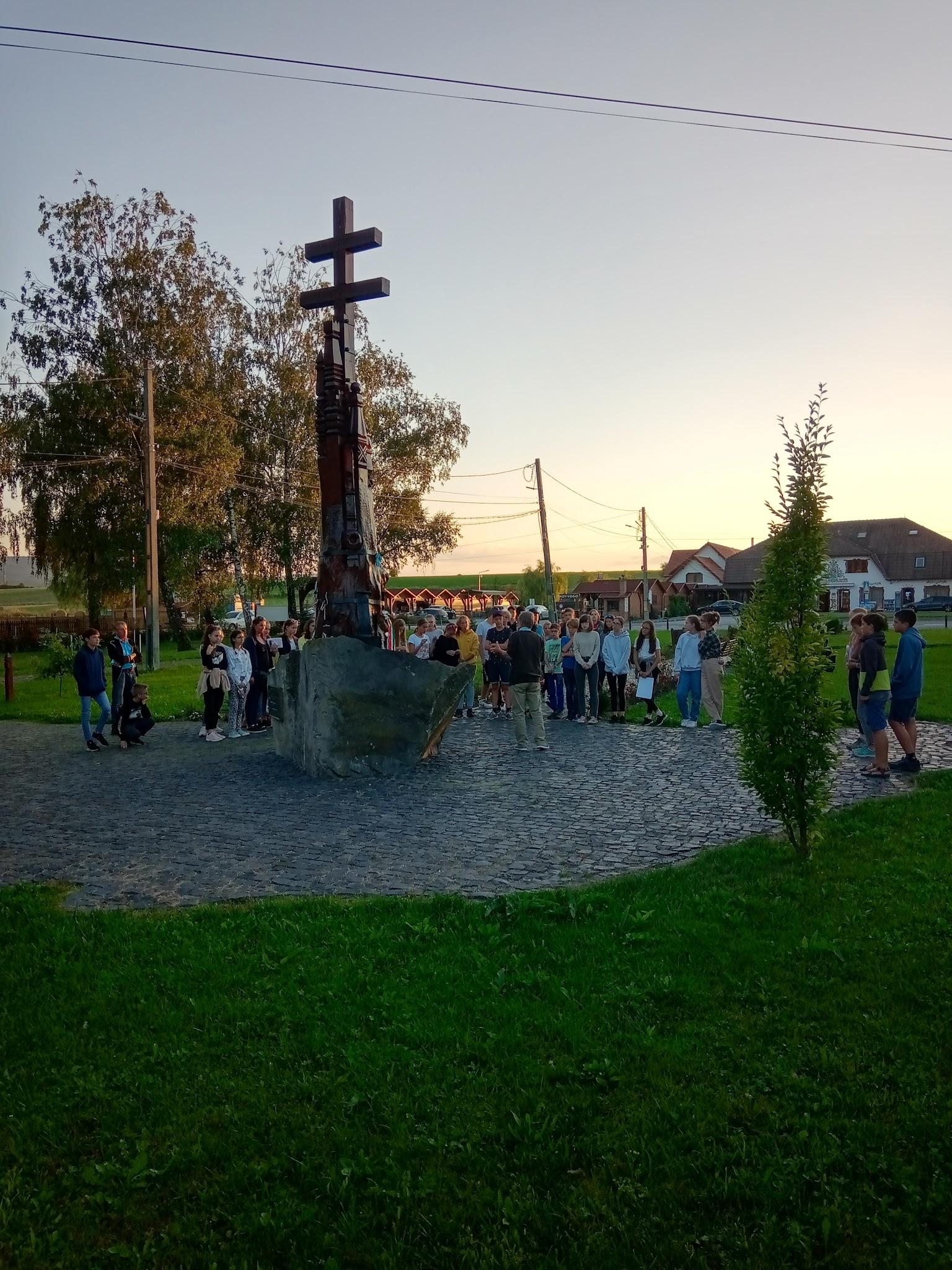 3. nap: Parajd - Sóbánya
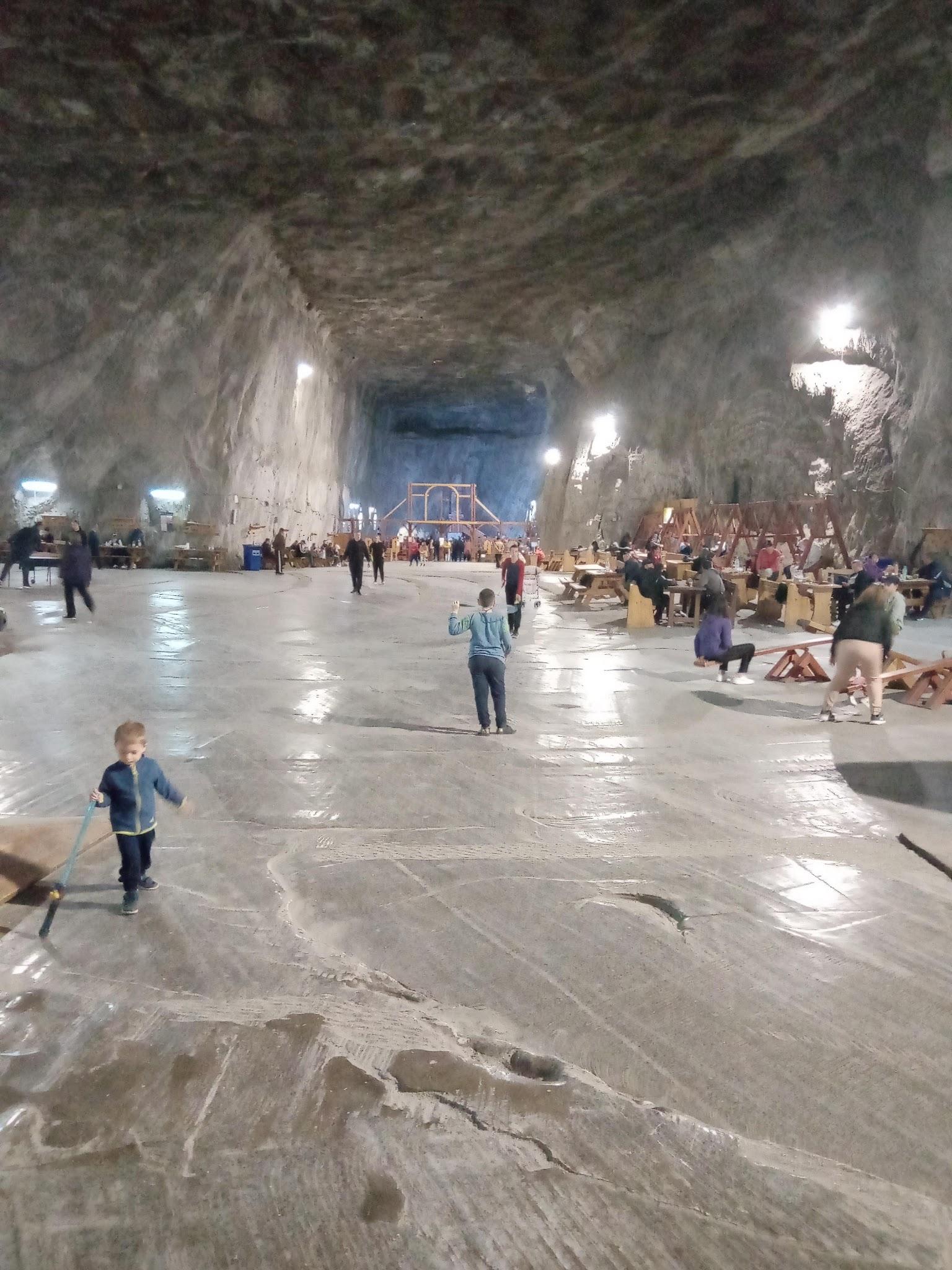 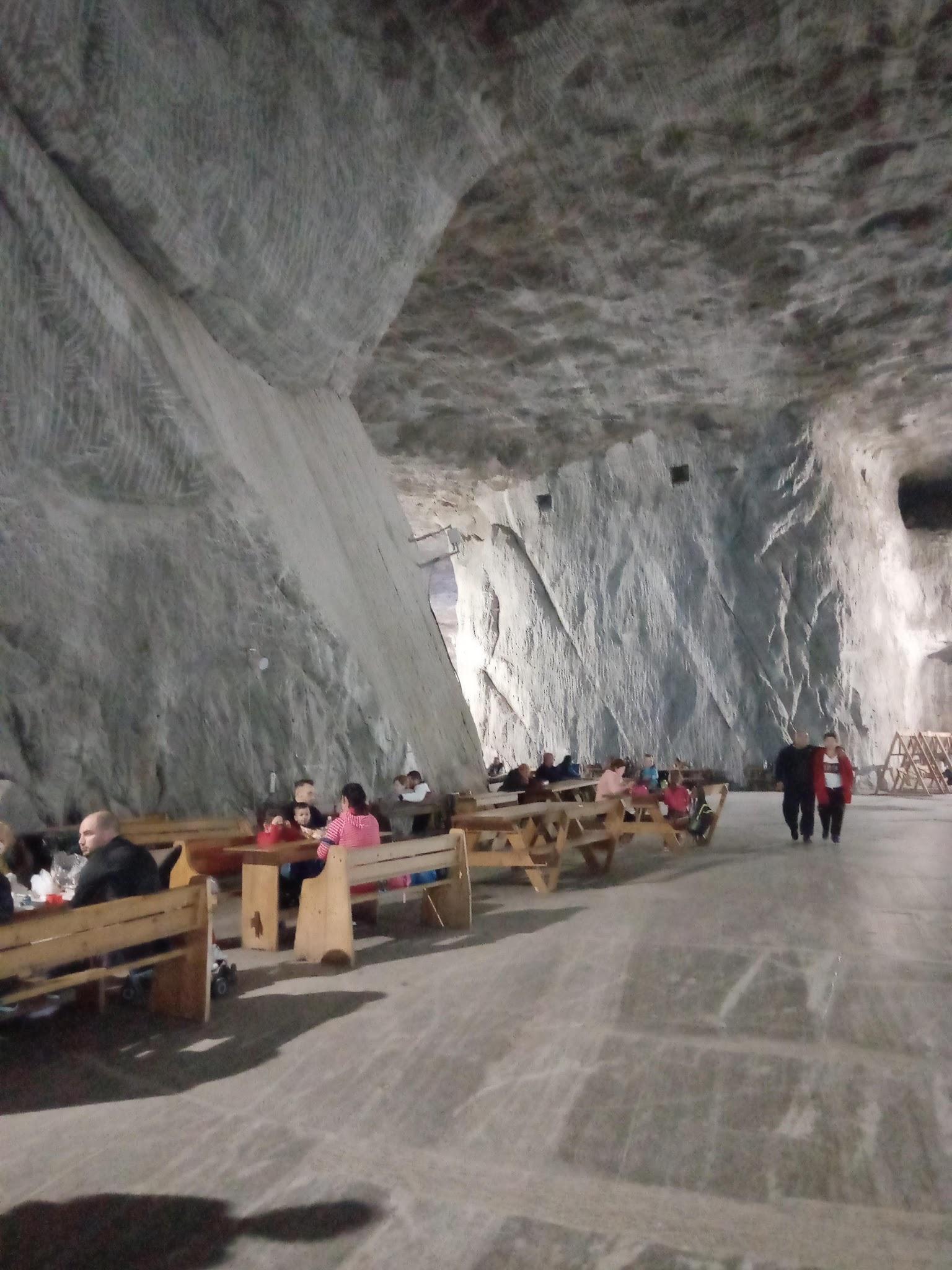 Korond - Ilyés Vészti Mihály hagyományőrző fazekas család
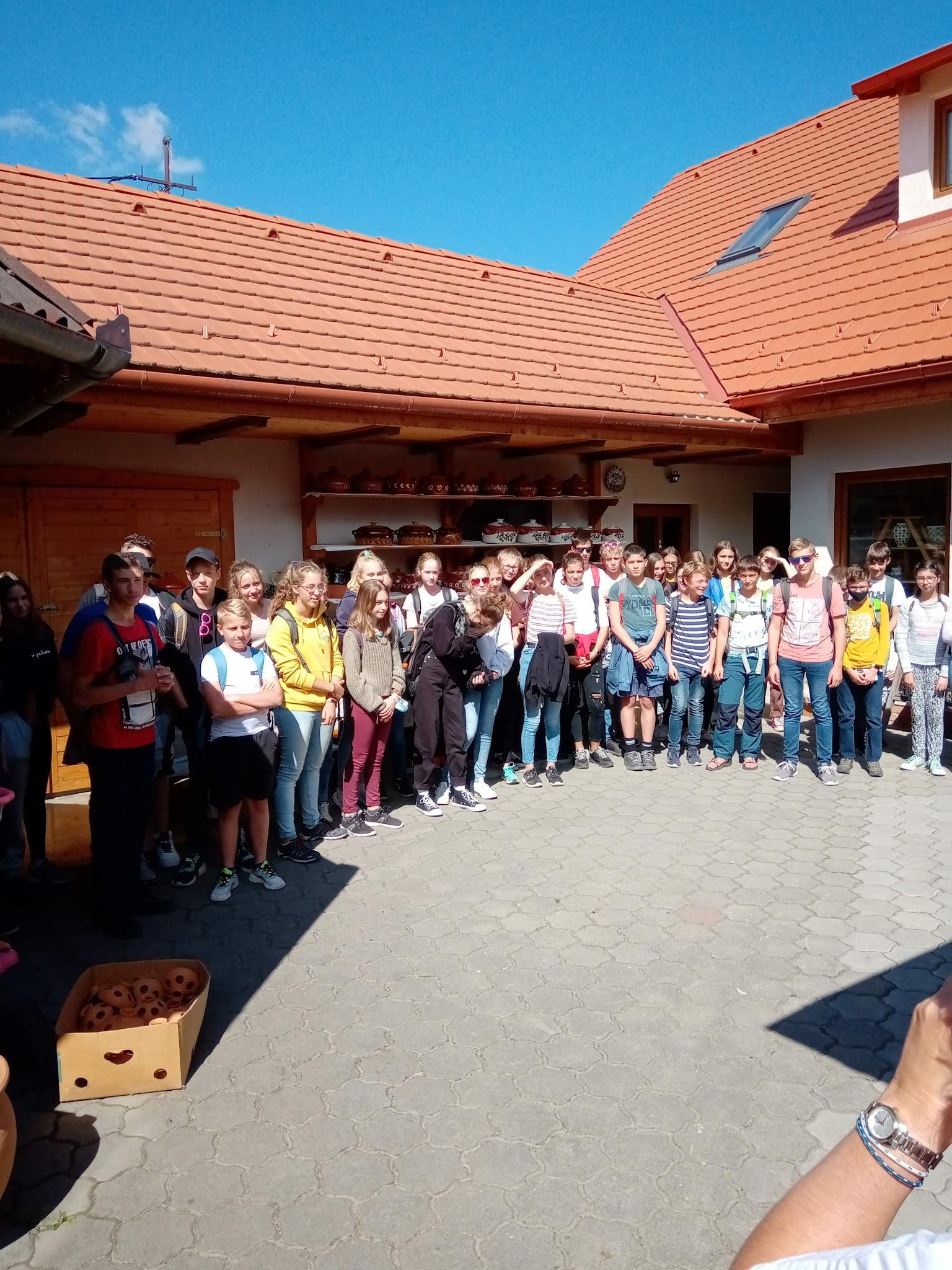 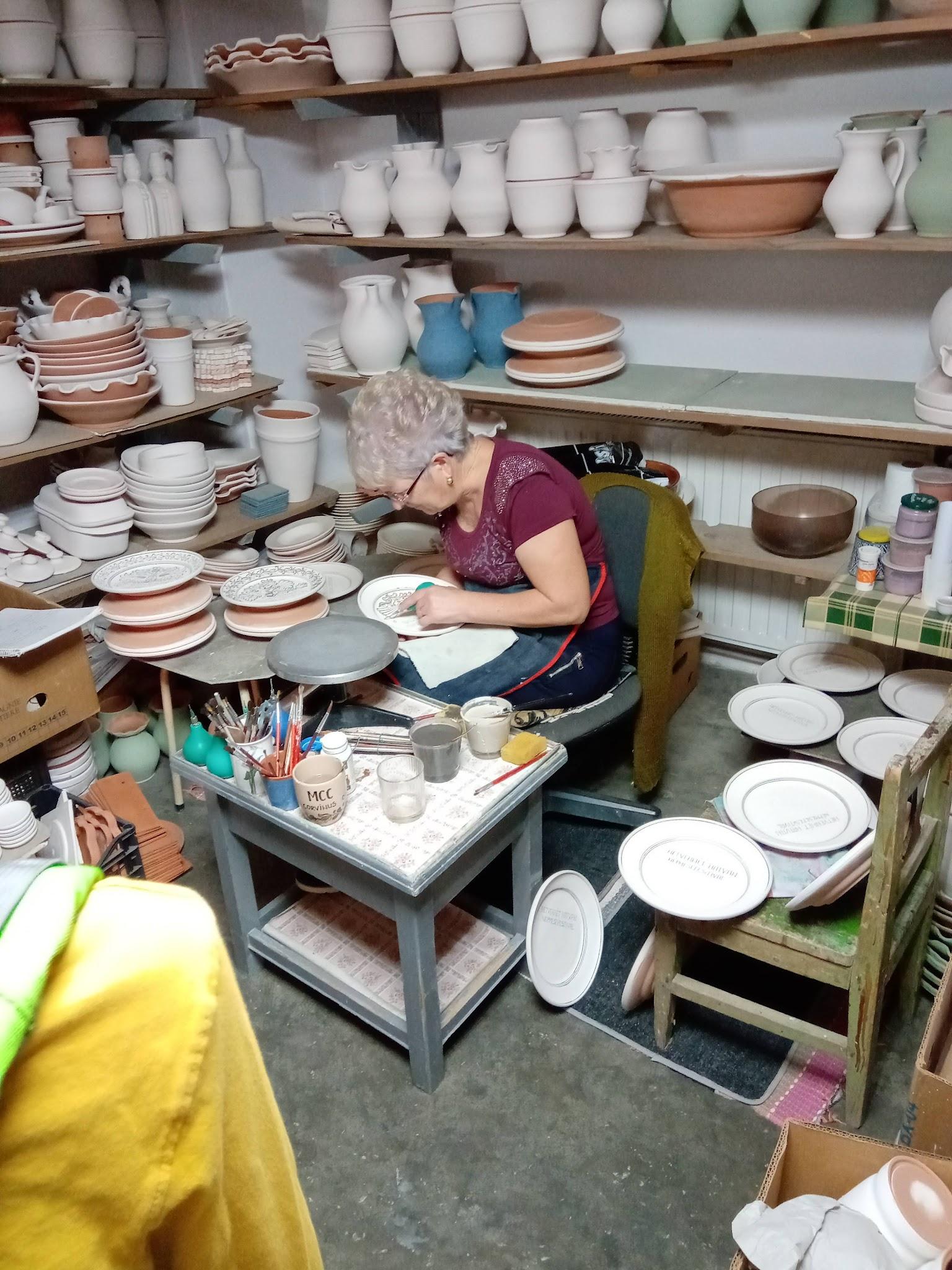 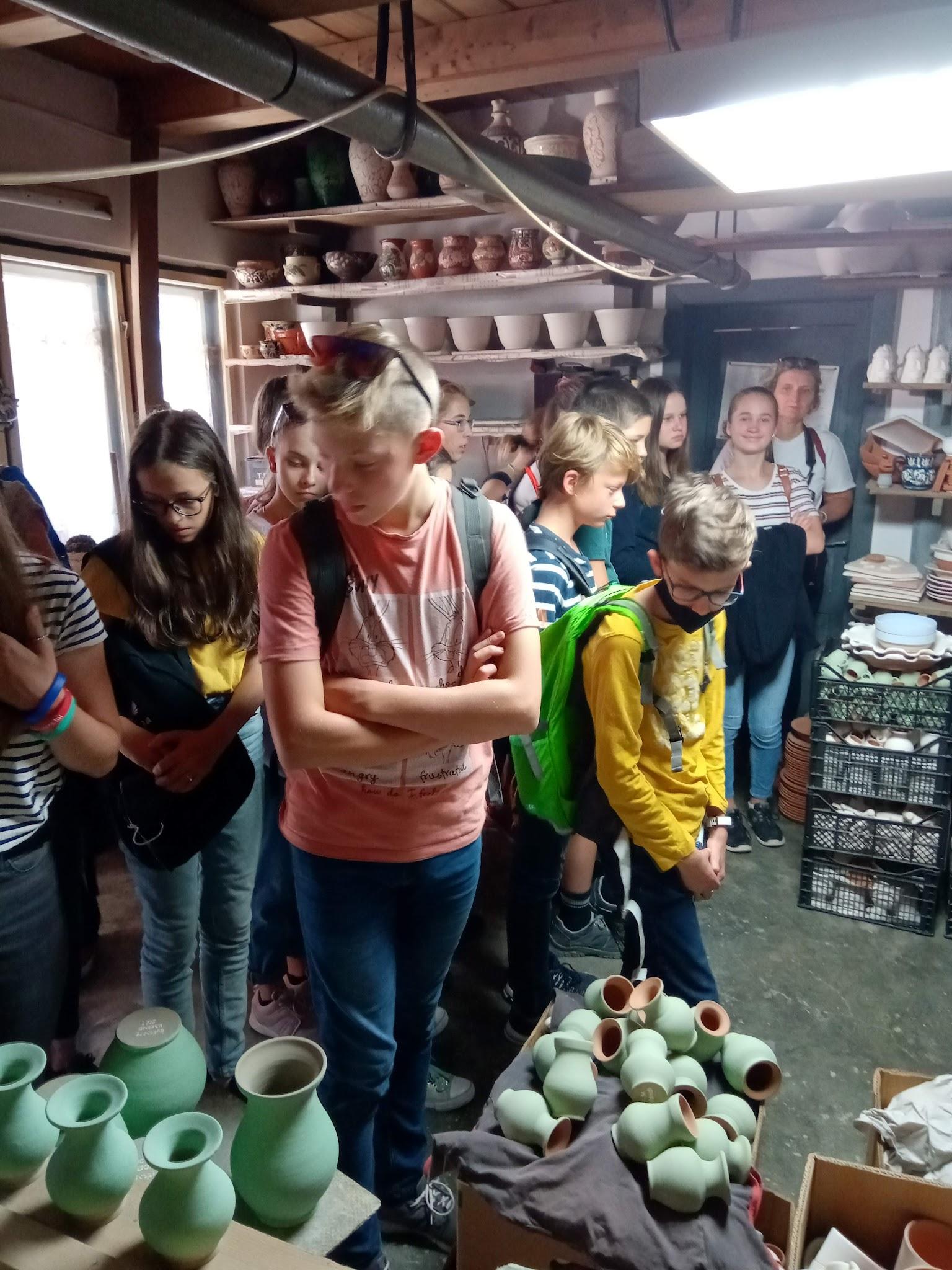 Korondi hagyományos módon dolgozó sóvágó
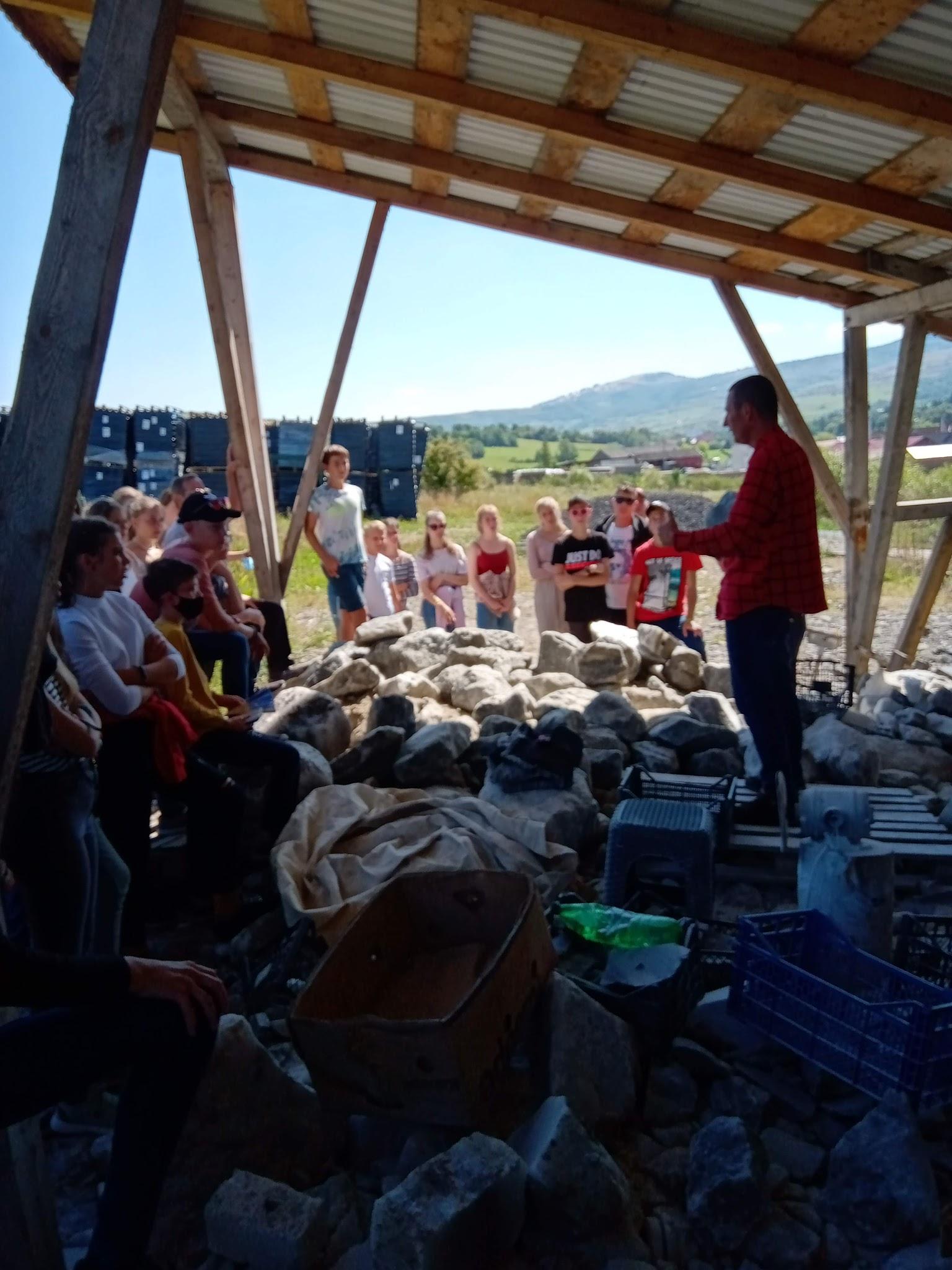 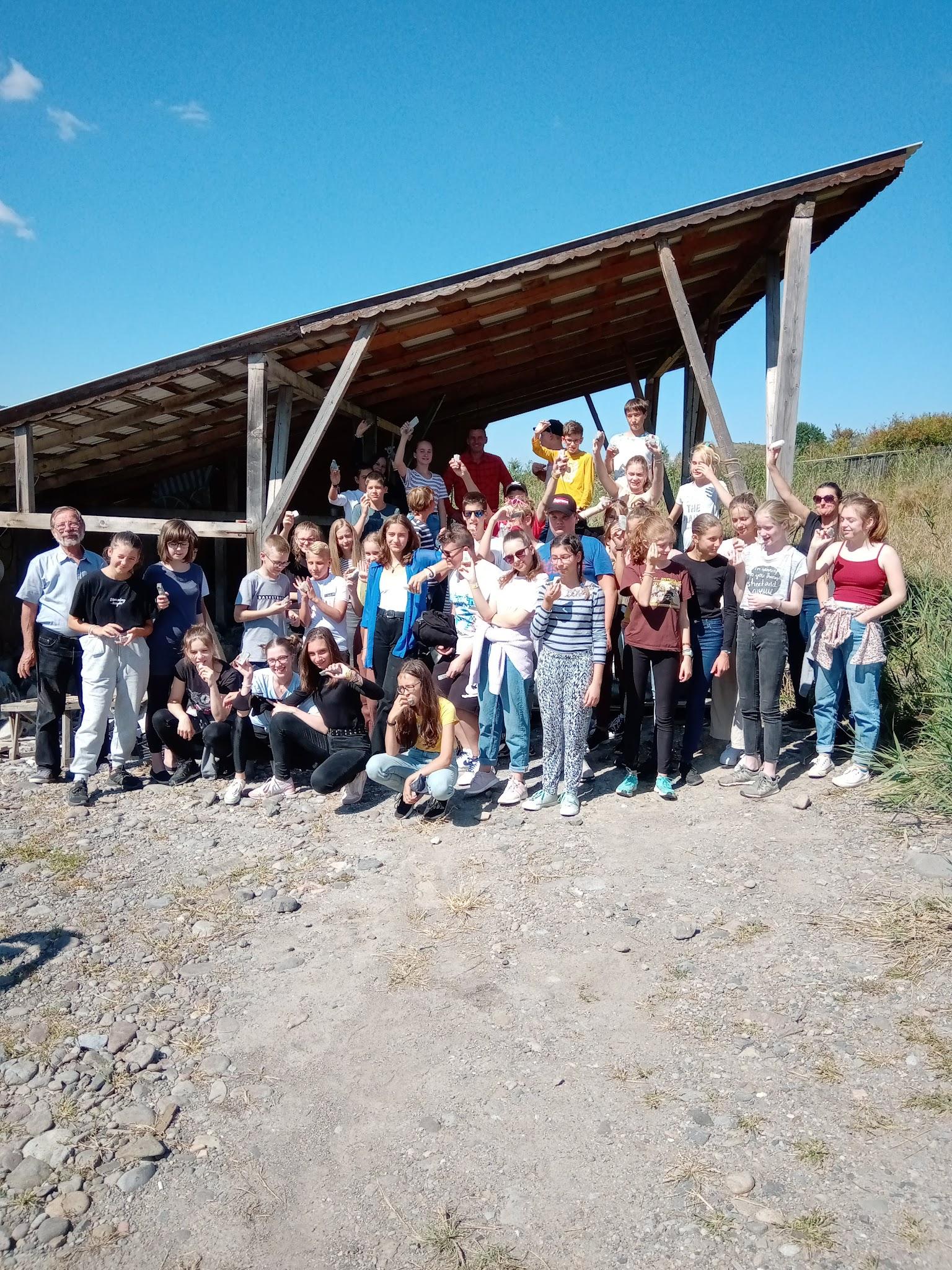 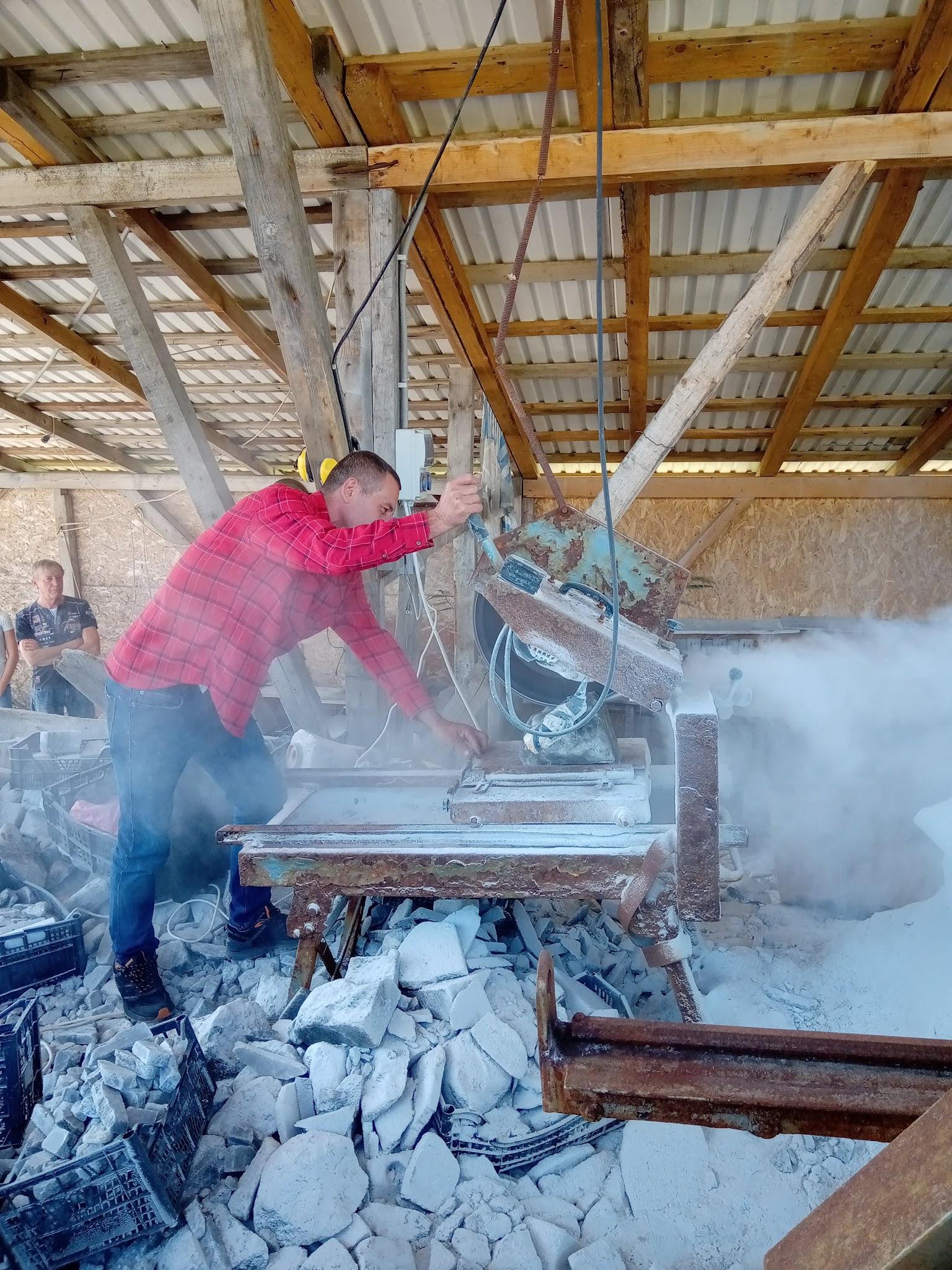 Székelyvarság - Csorgókő vízeséshez túra
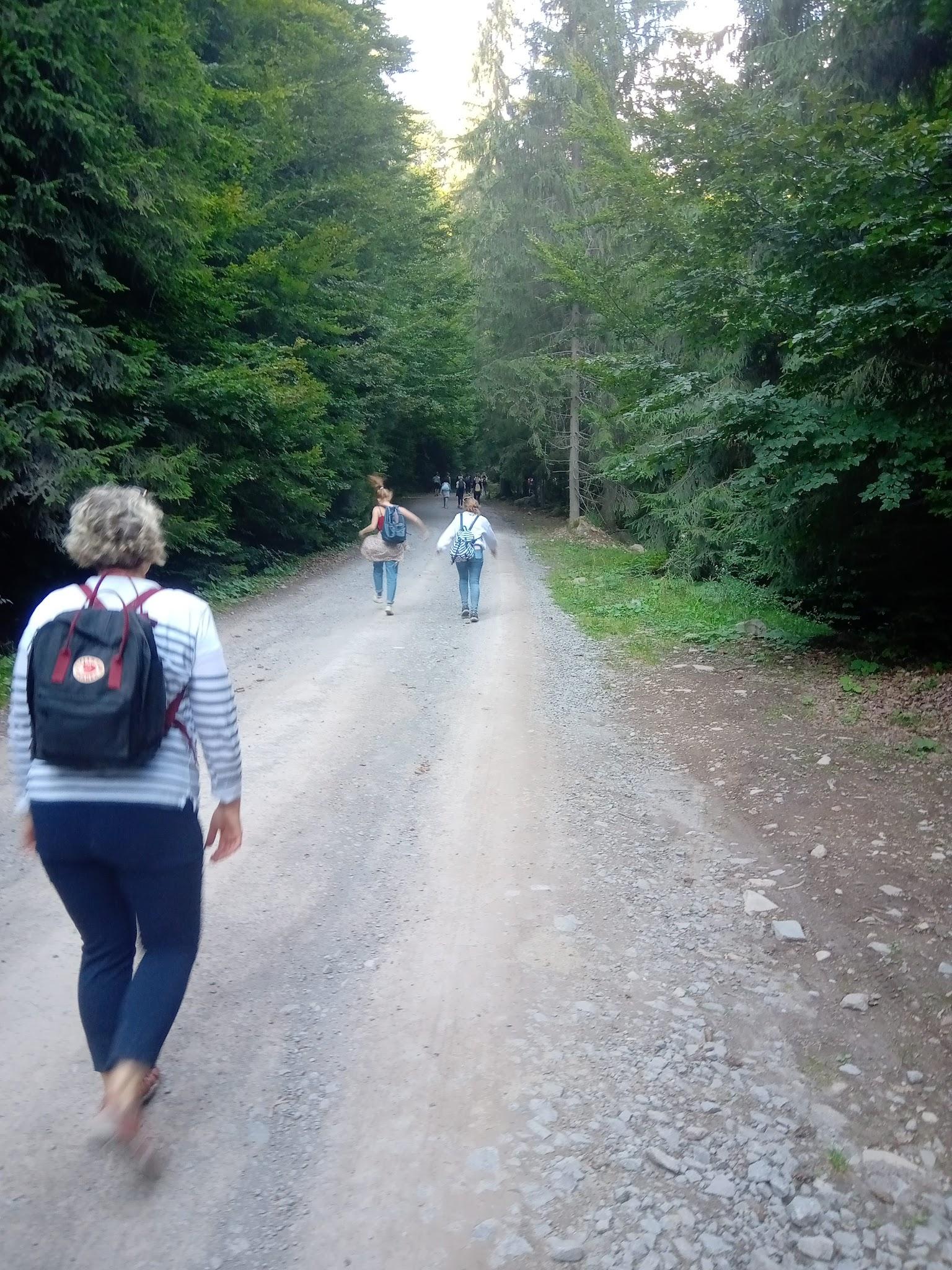 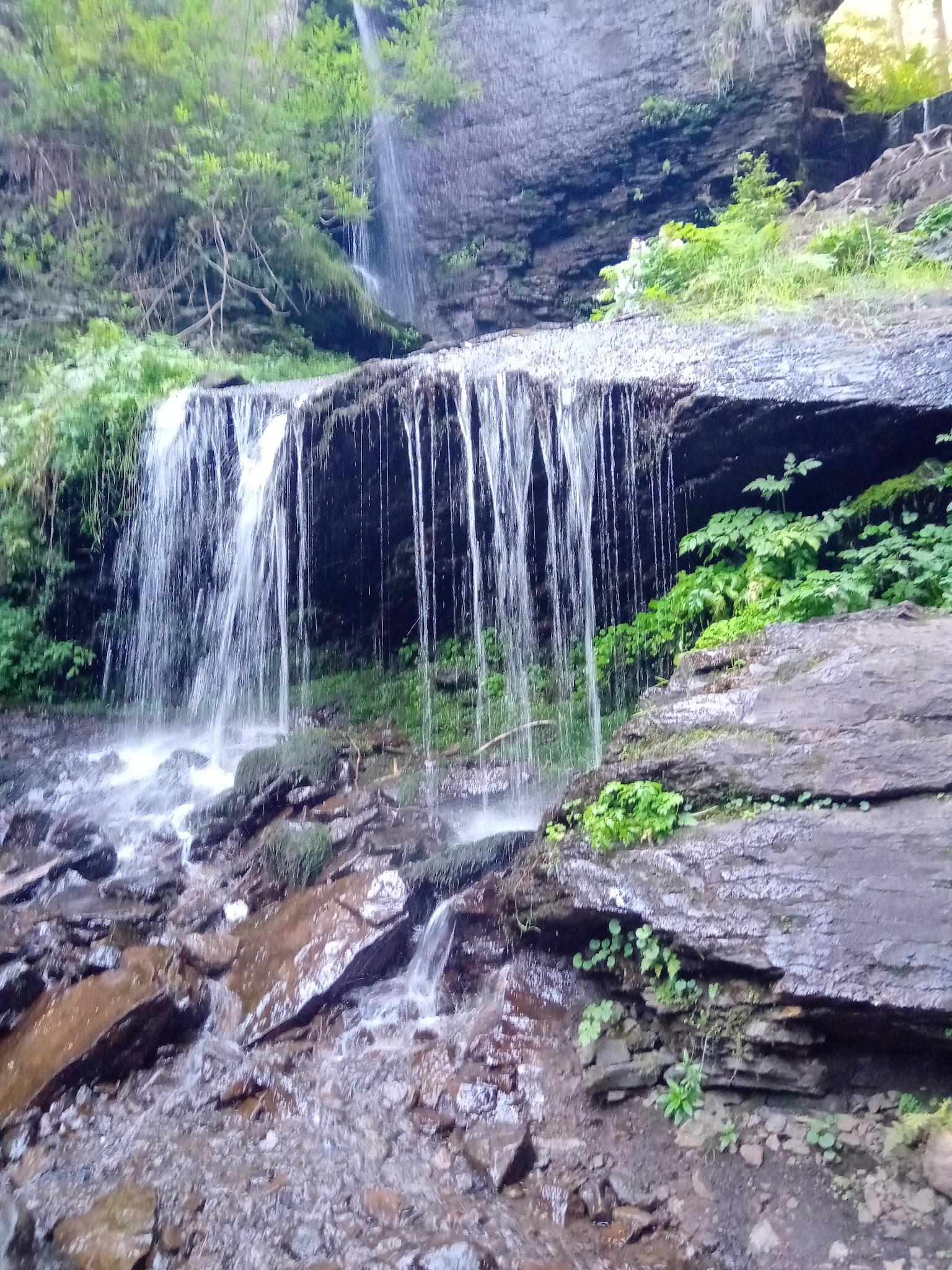 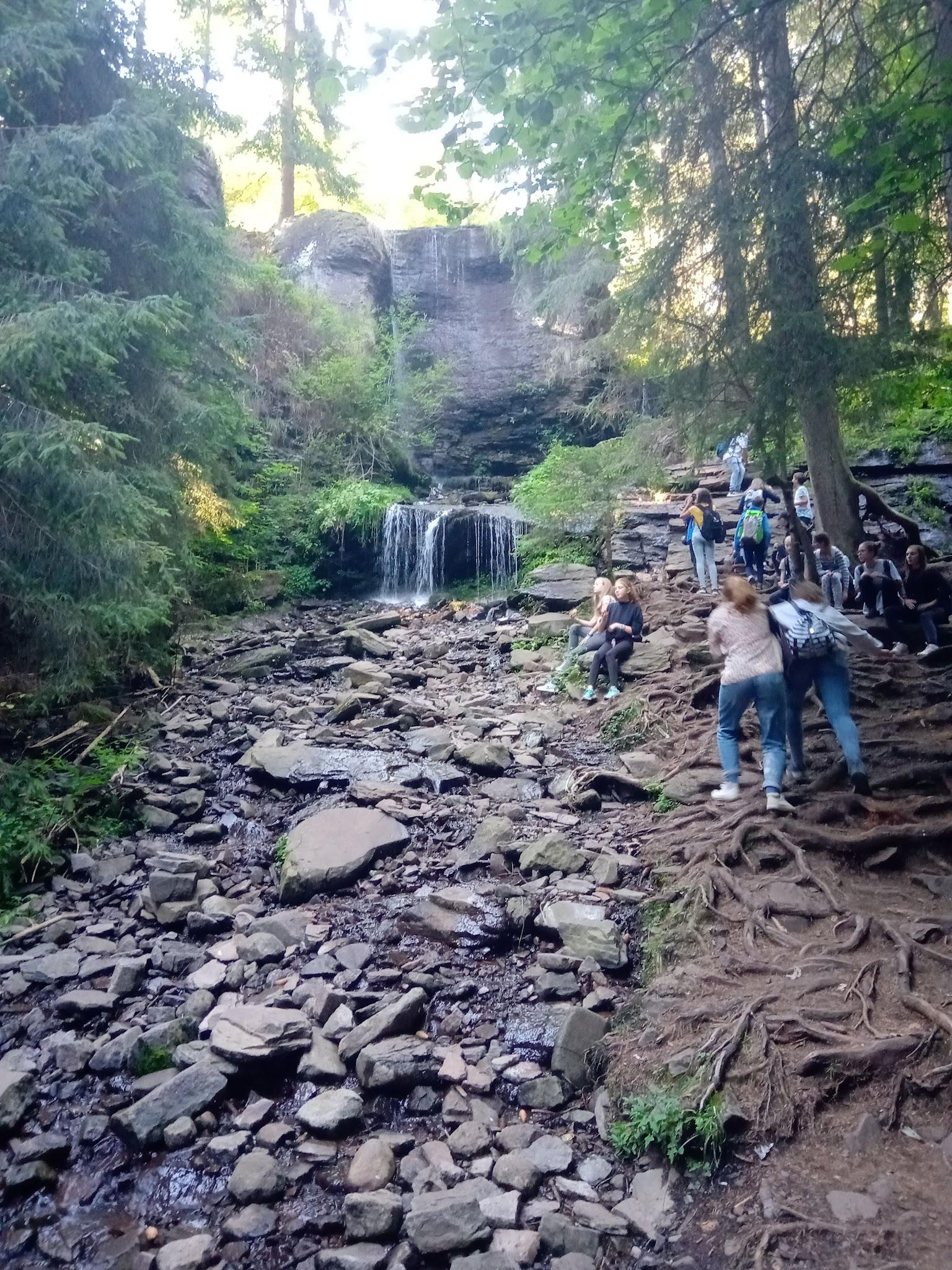 Zenés-táncos mulatság a Boróka Néptáncegyüttessel
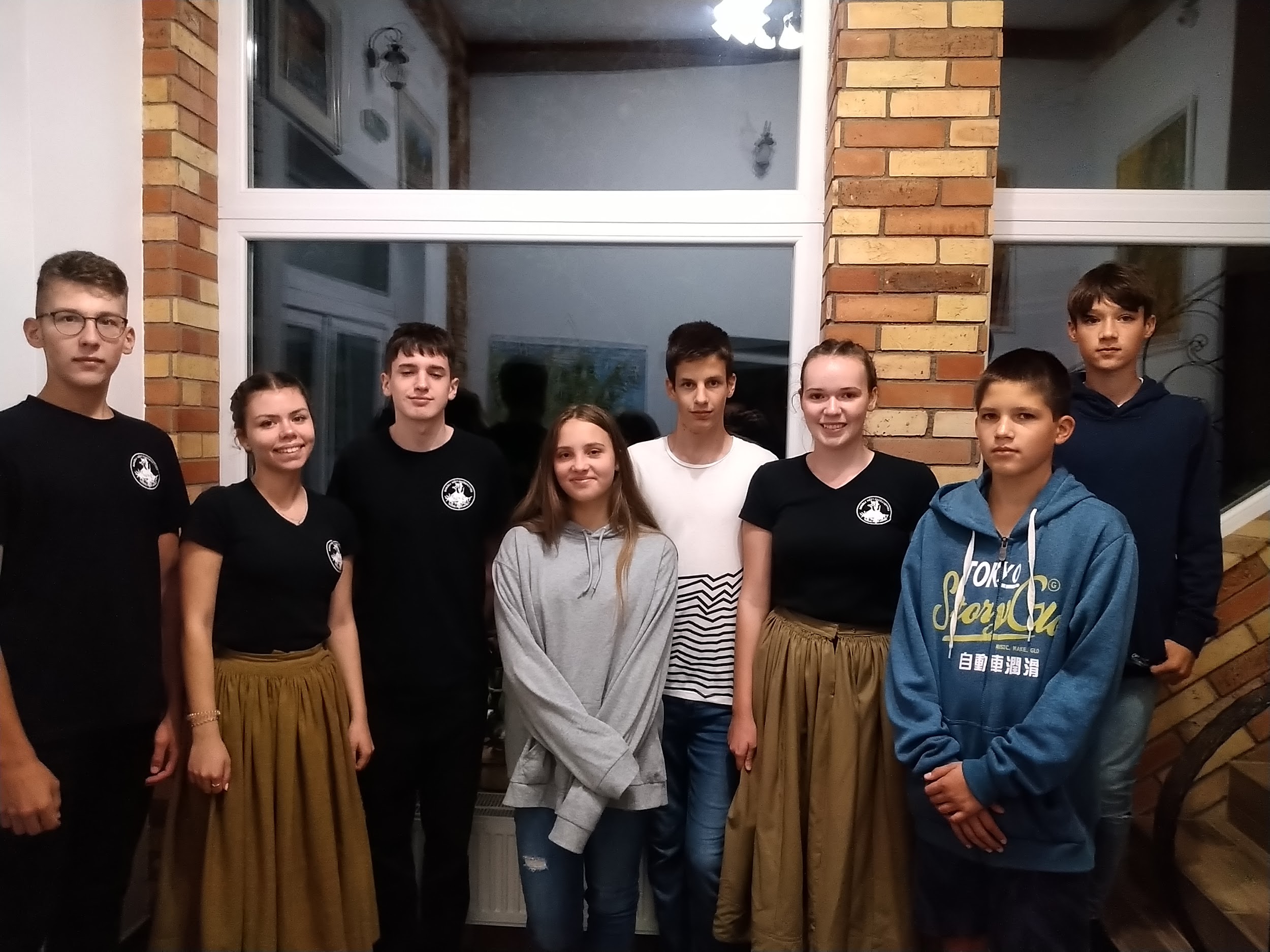 4. nap: Szejkefürdő “a legnagyobb székely” Orbán Balázs sírja
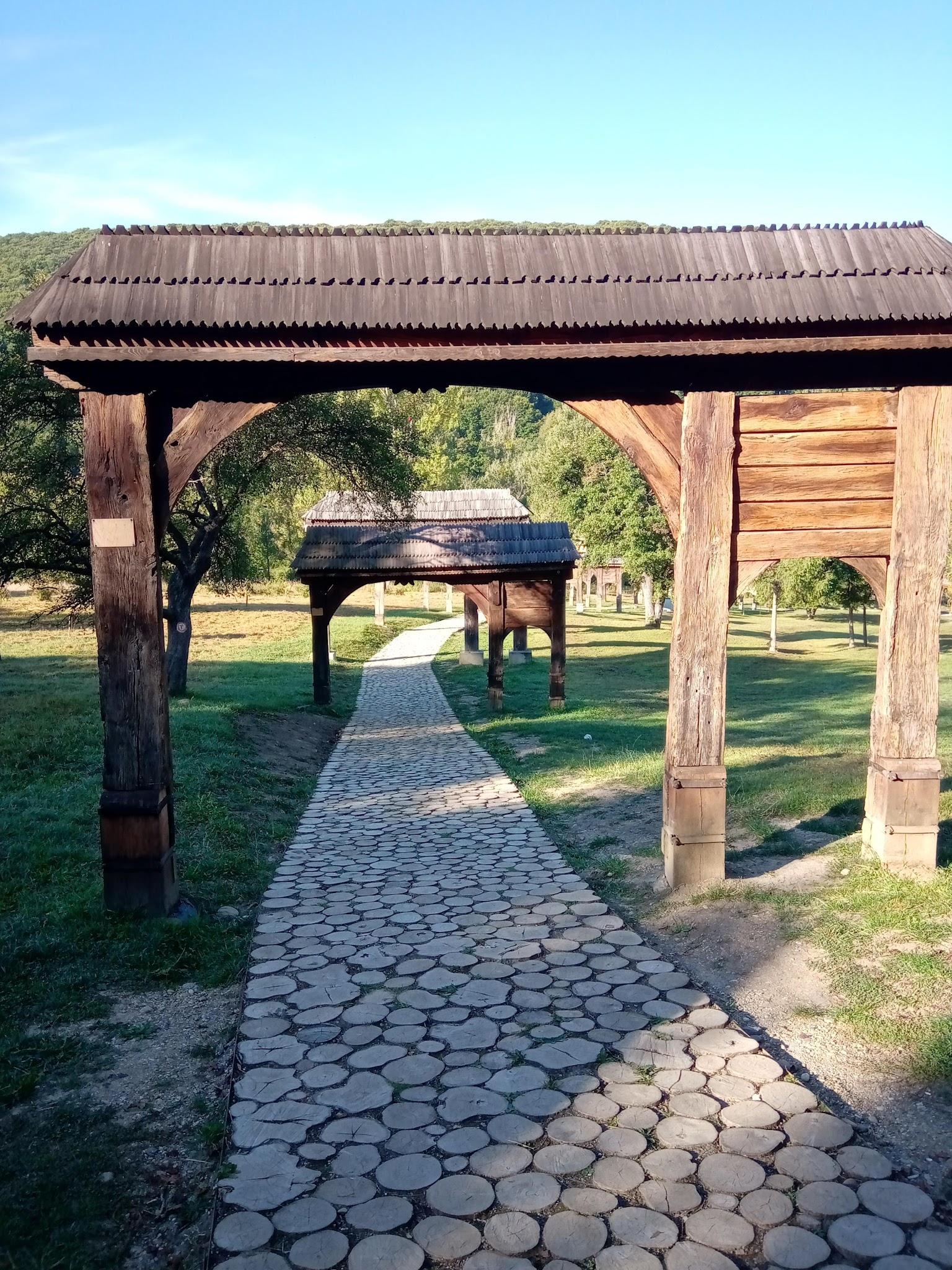 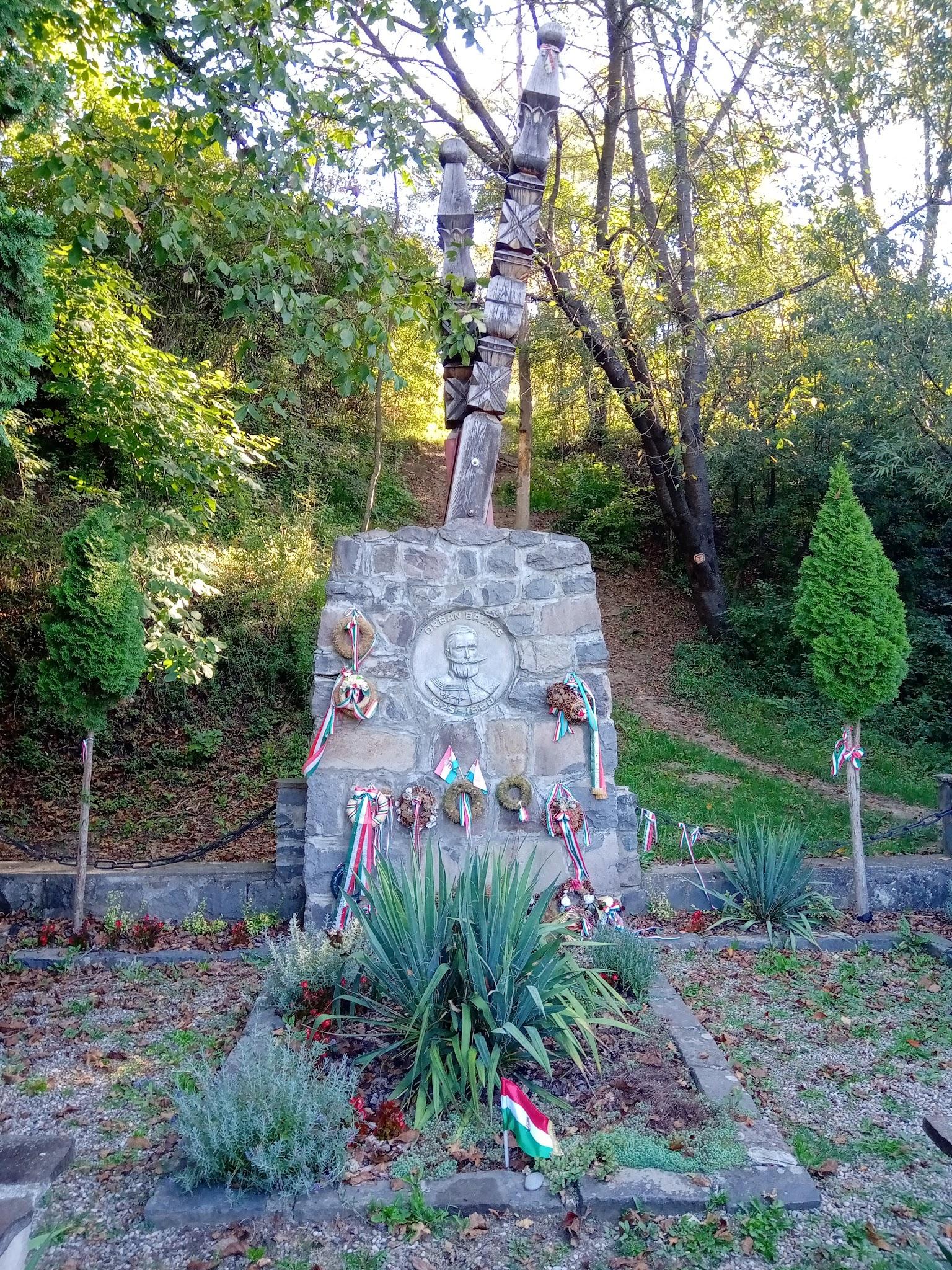 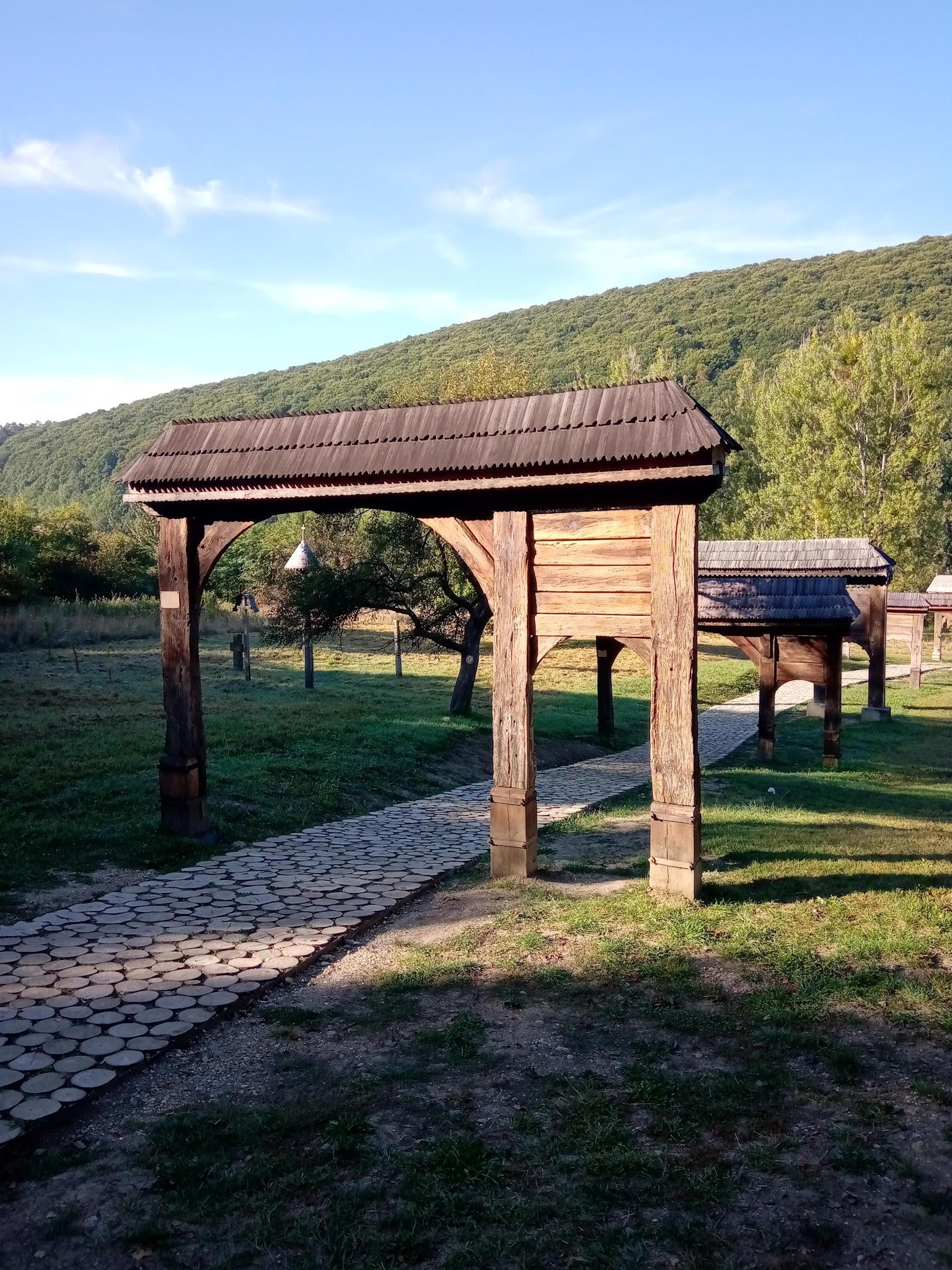 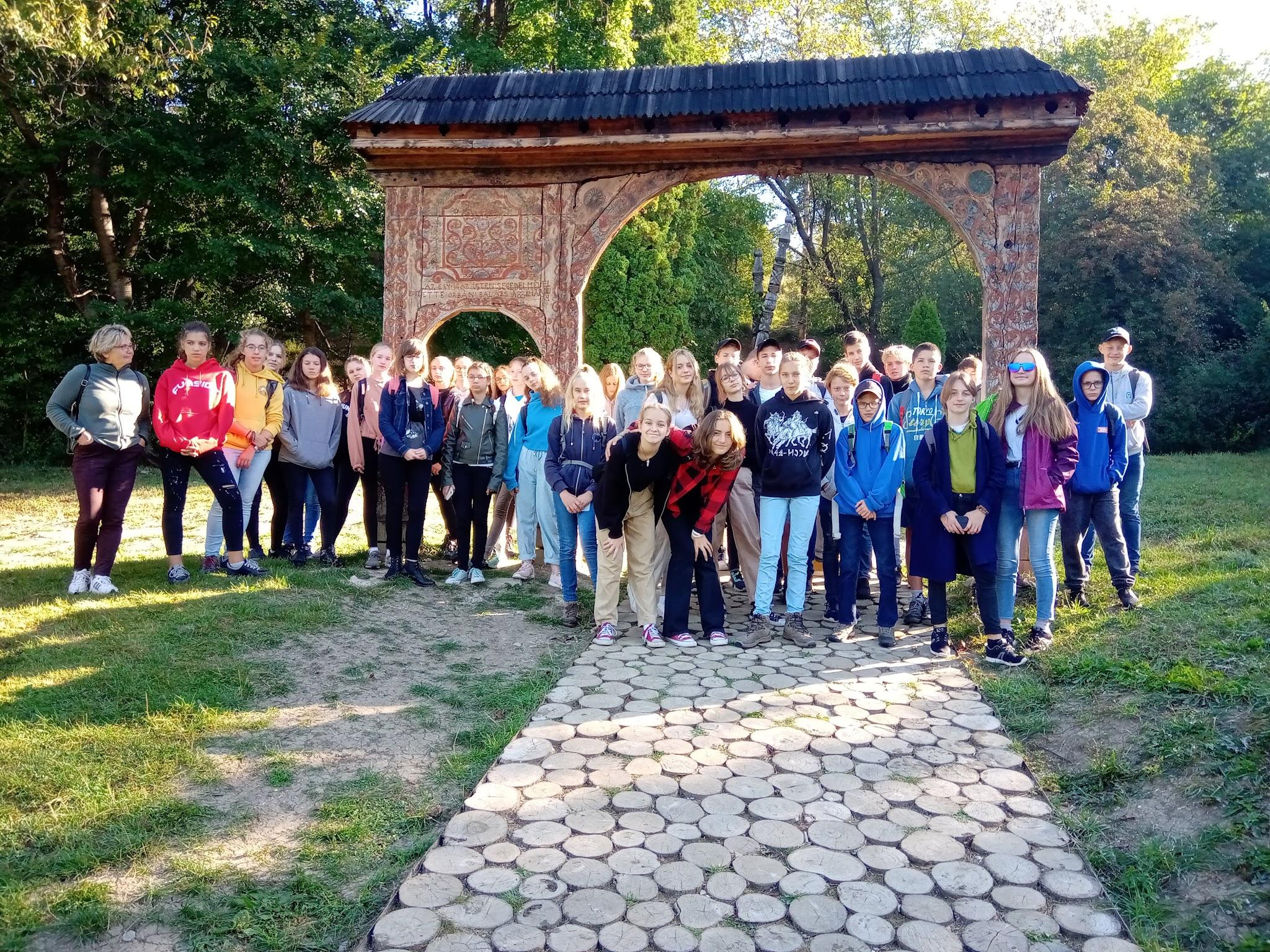 Mini Erdély Park
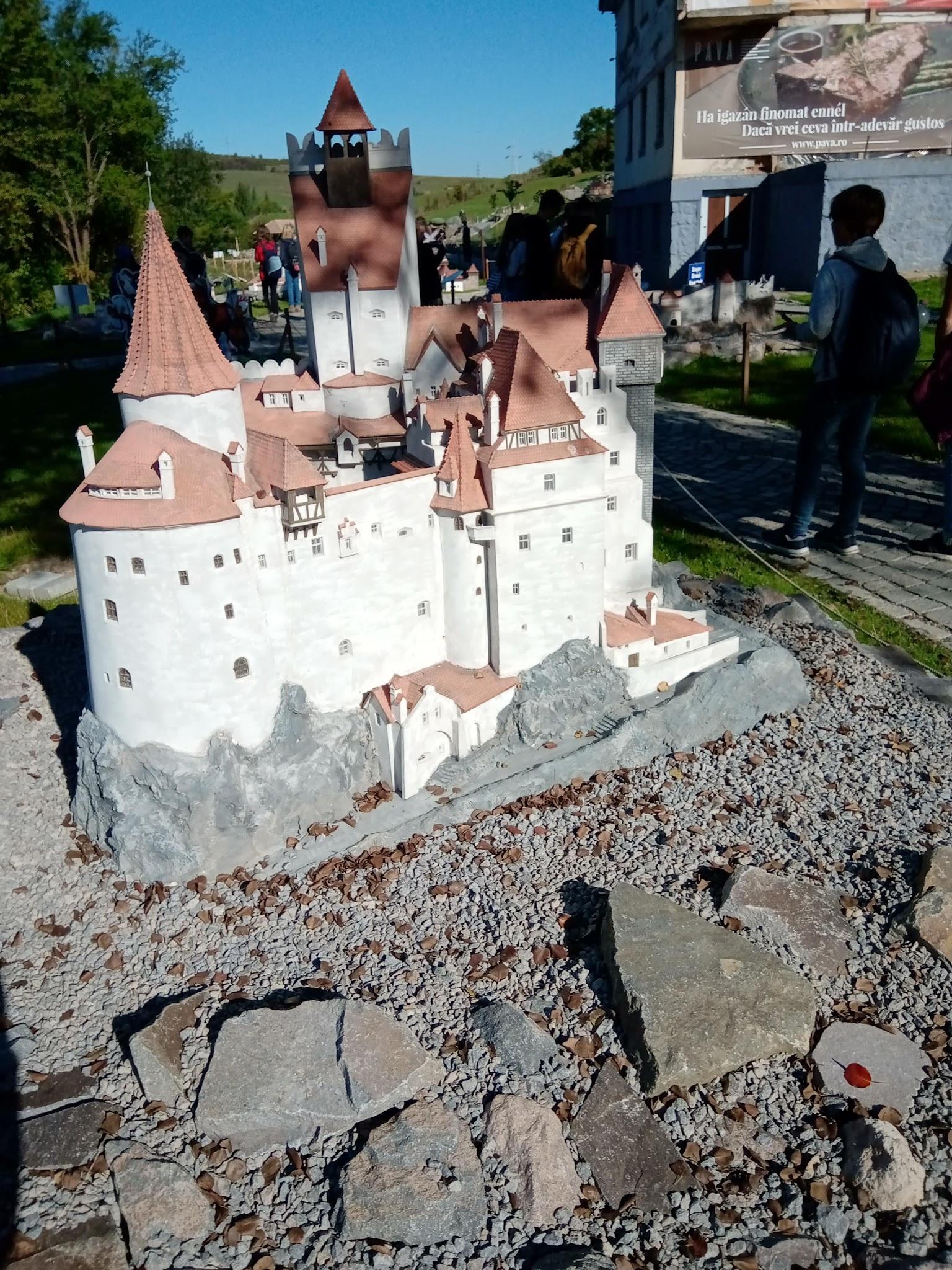 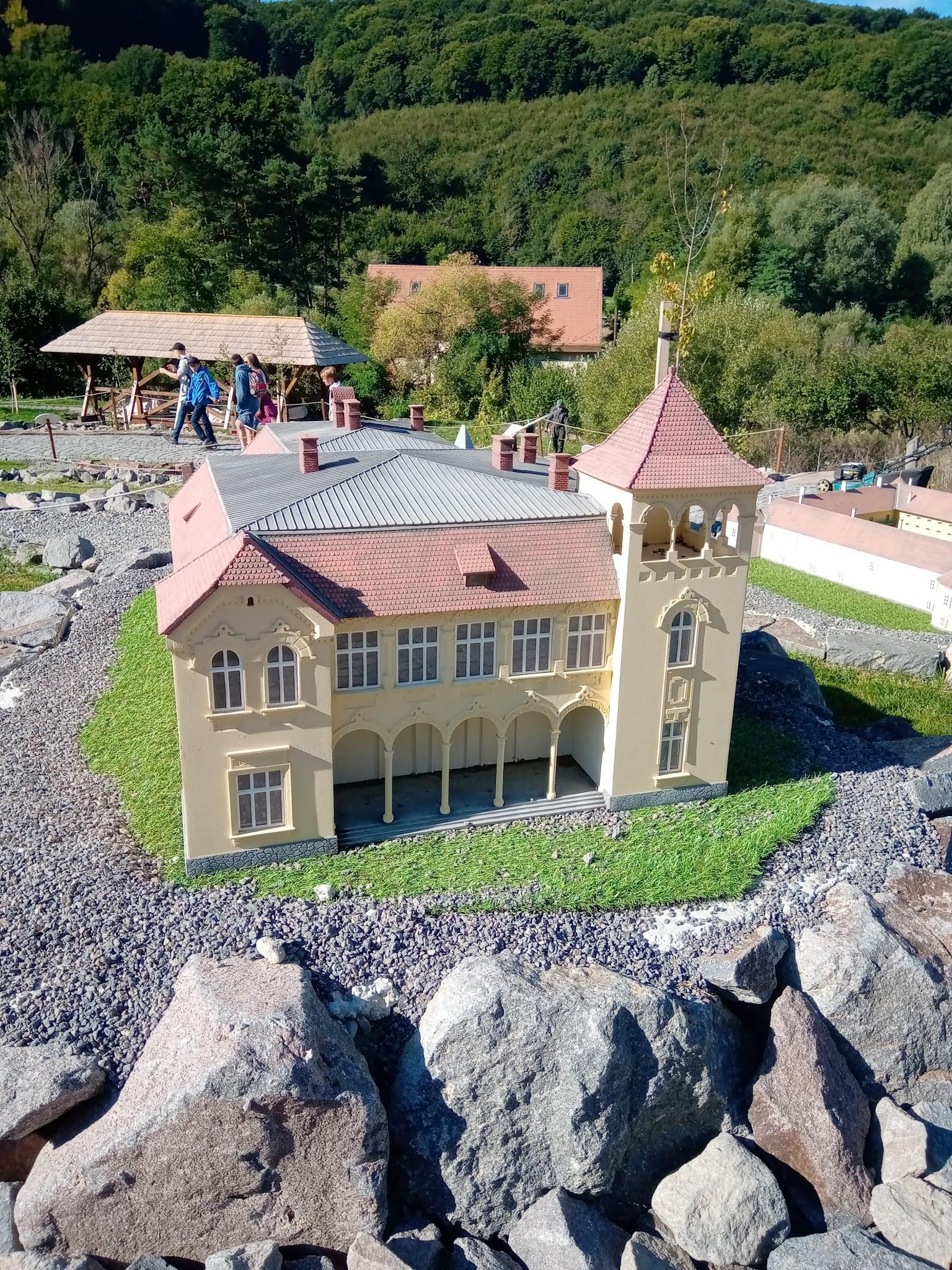 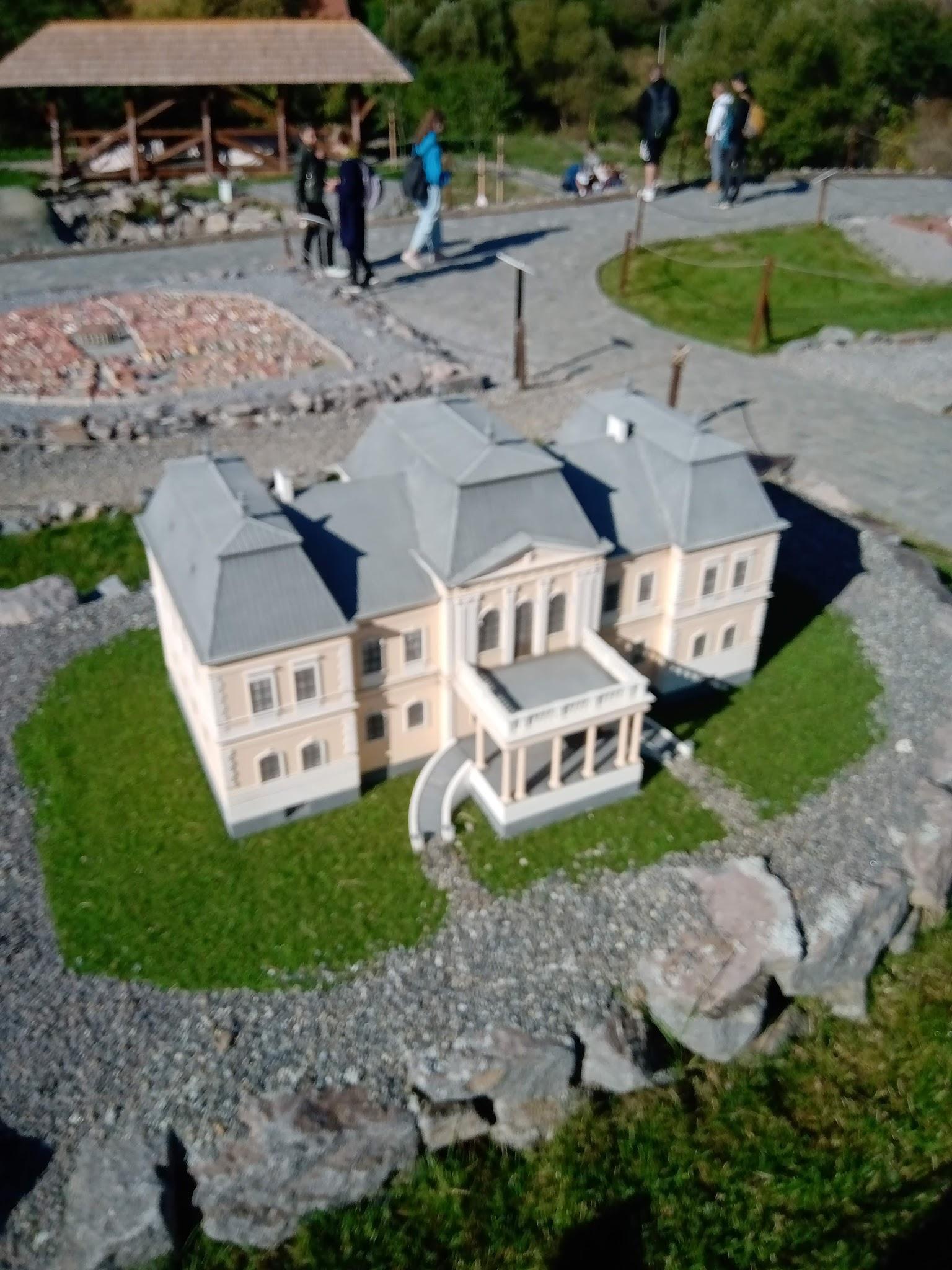 Székelyudvarhely
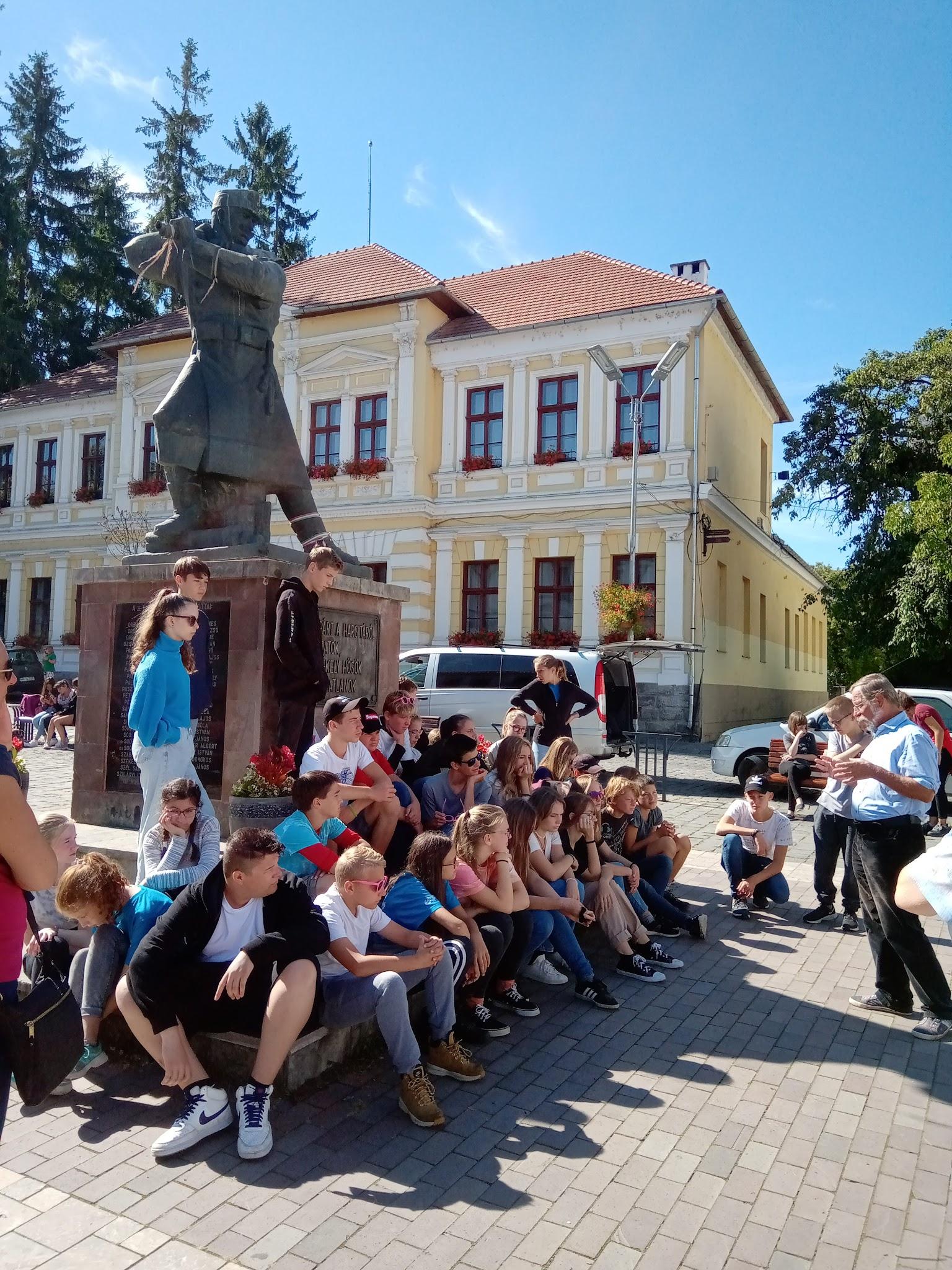 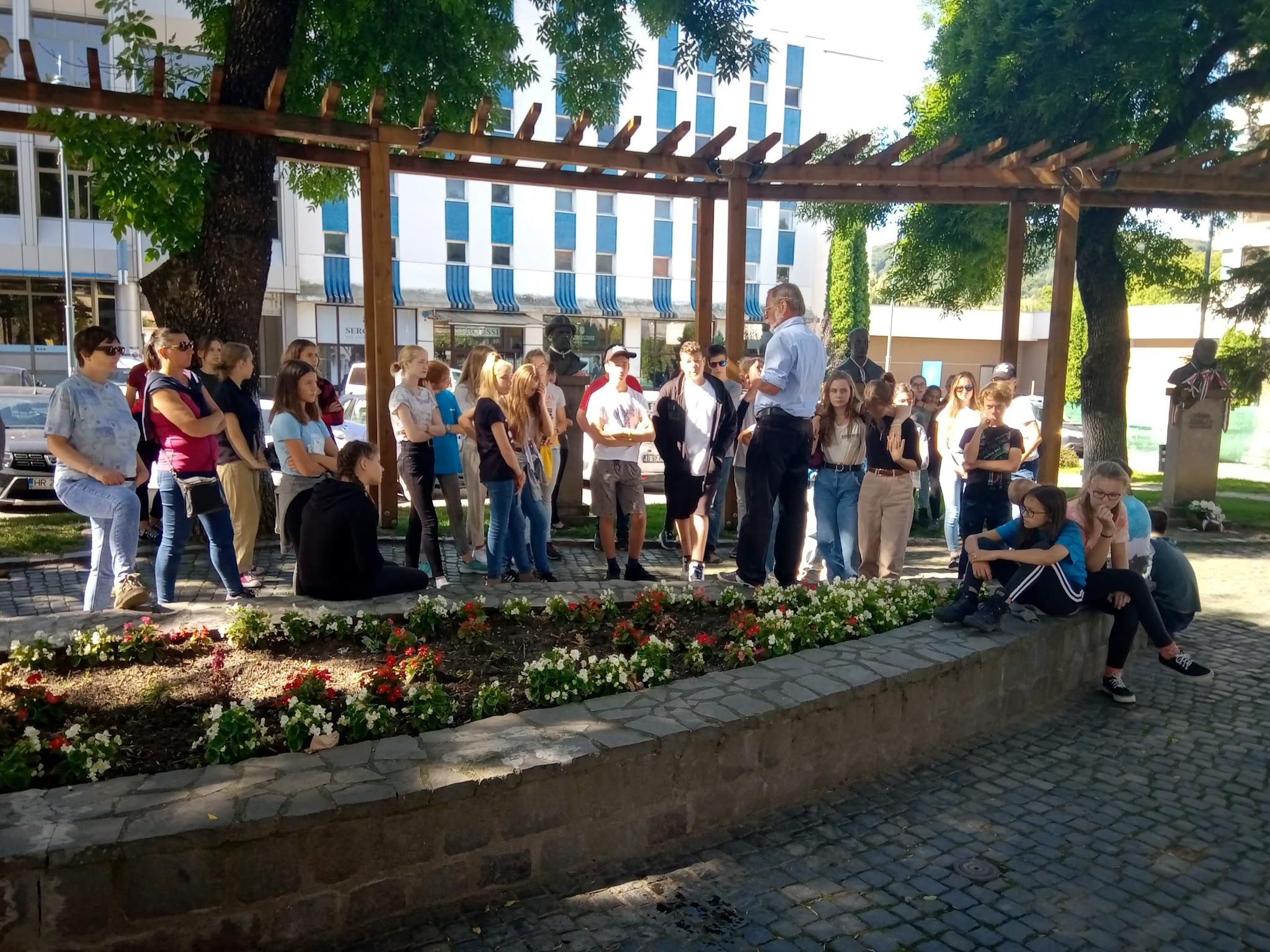 Szentegyháza - kürtöskalács háziműhely
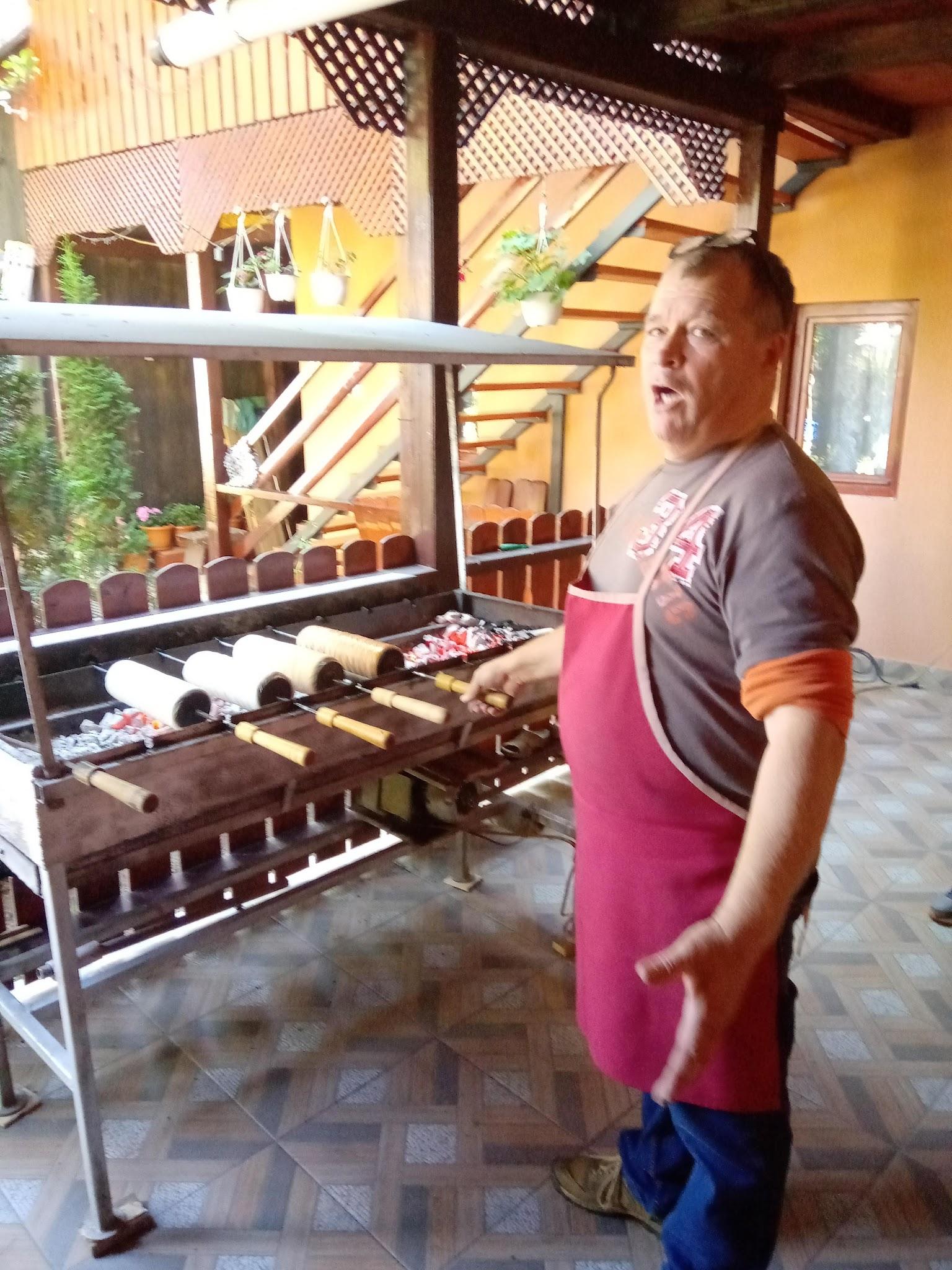 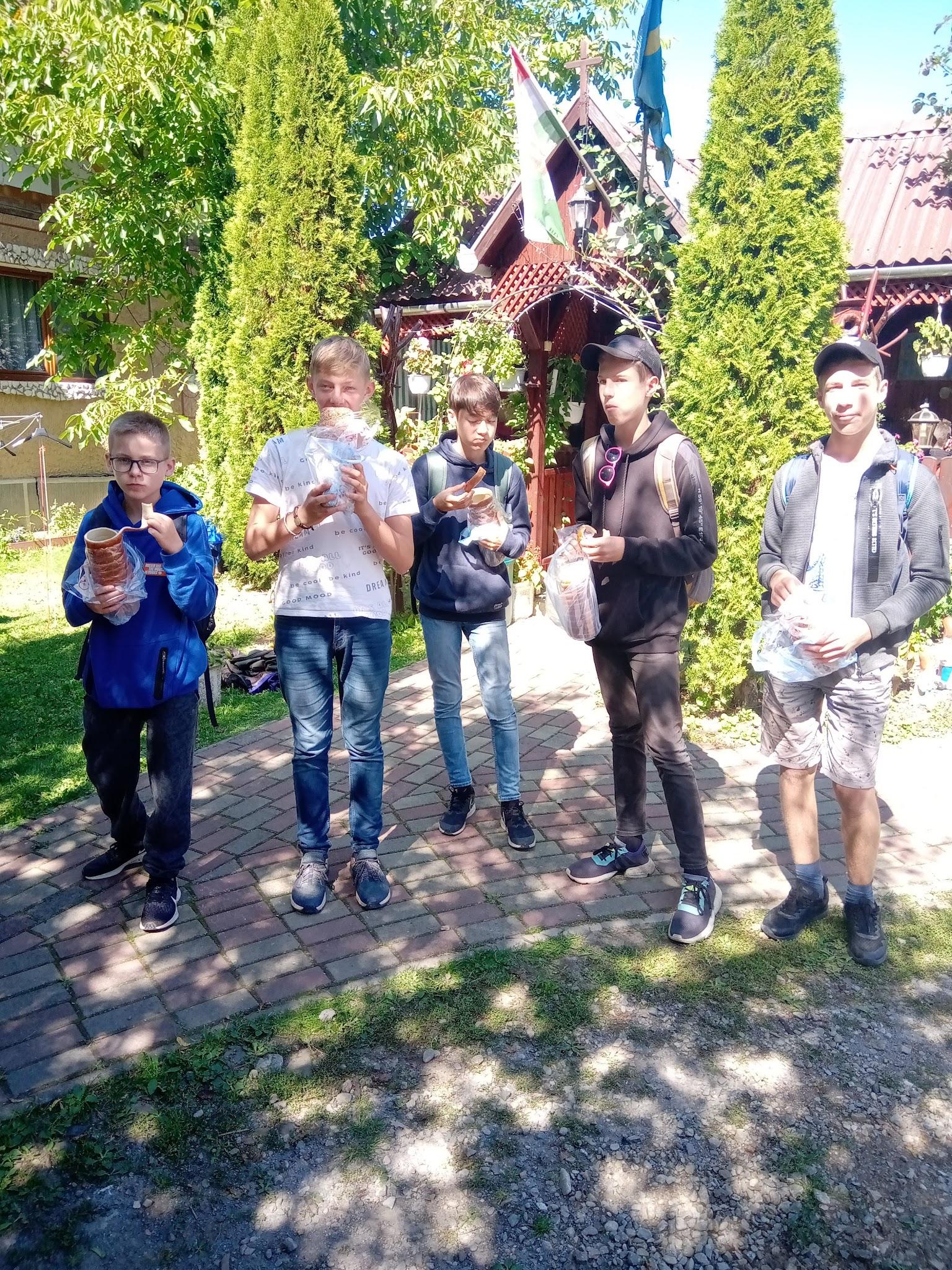 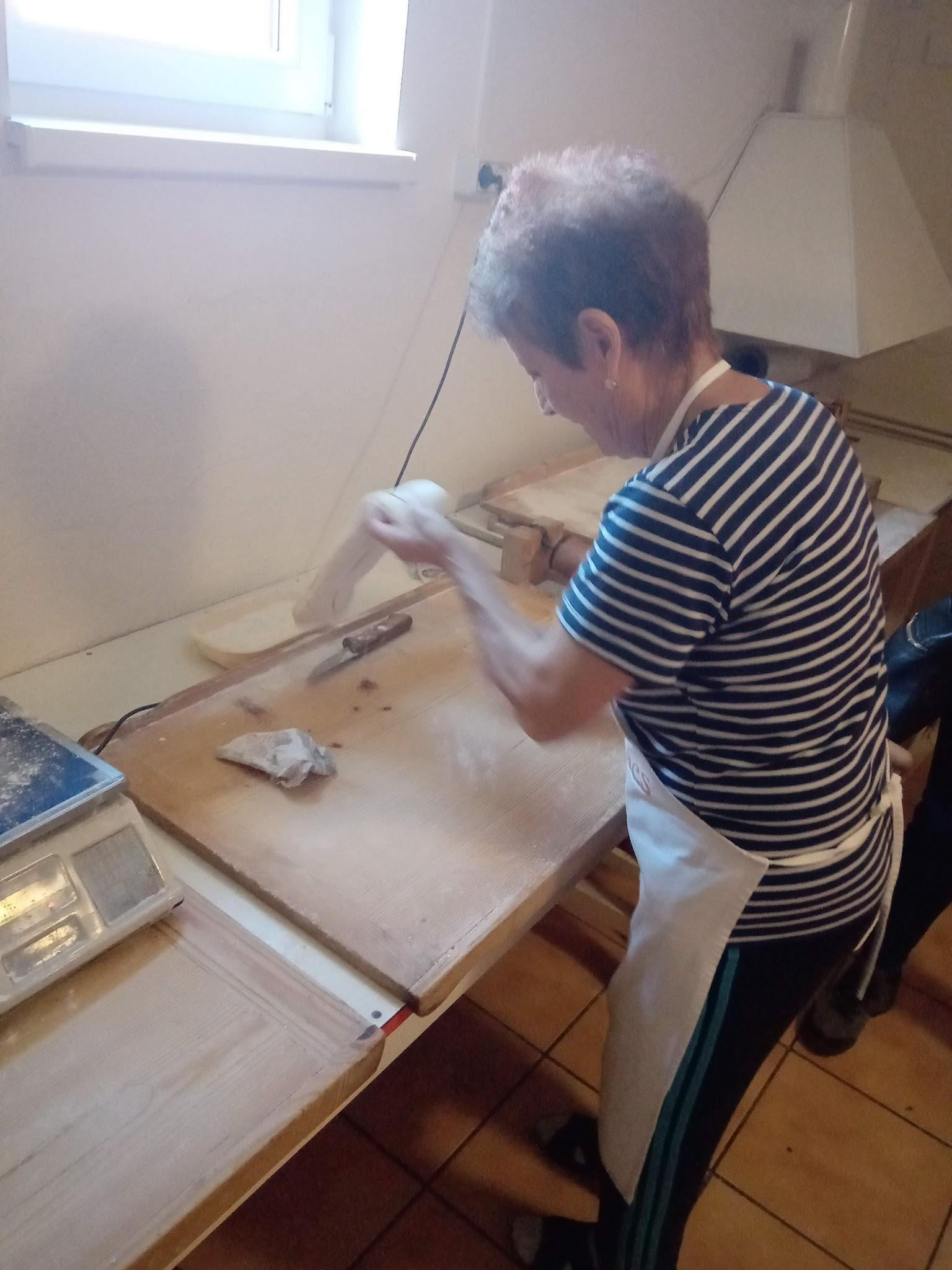 Madarasi-Hargitára kirándulás
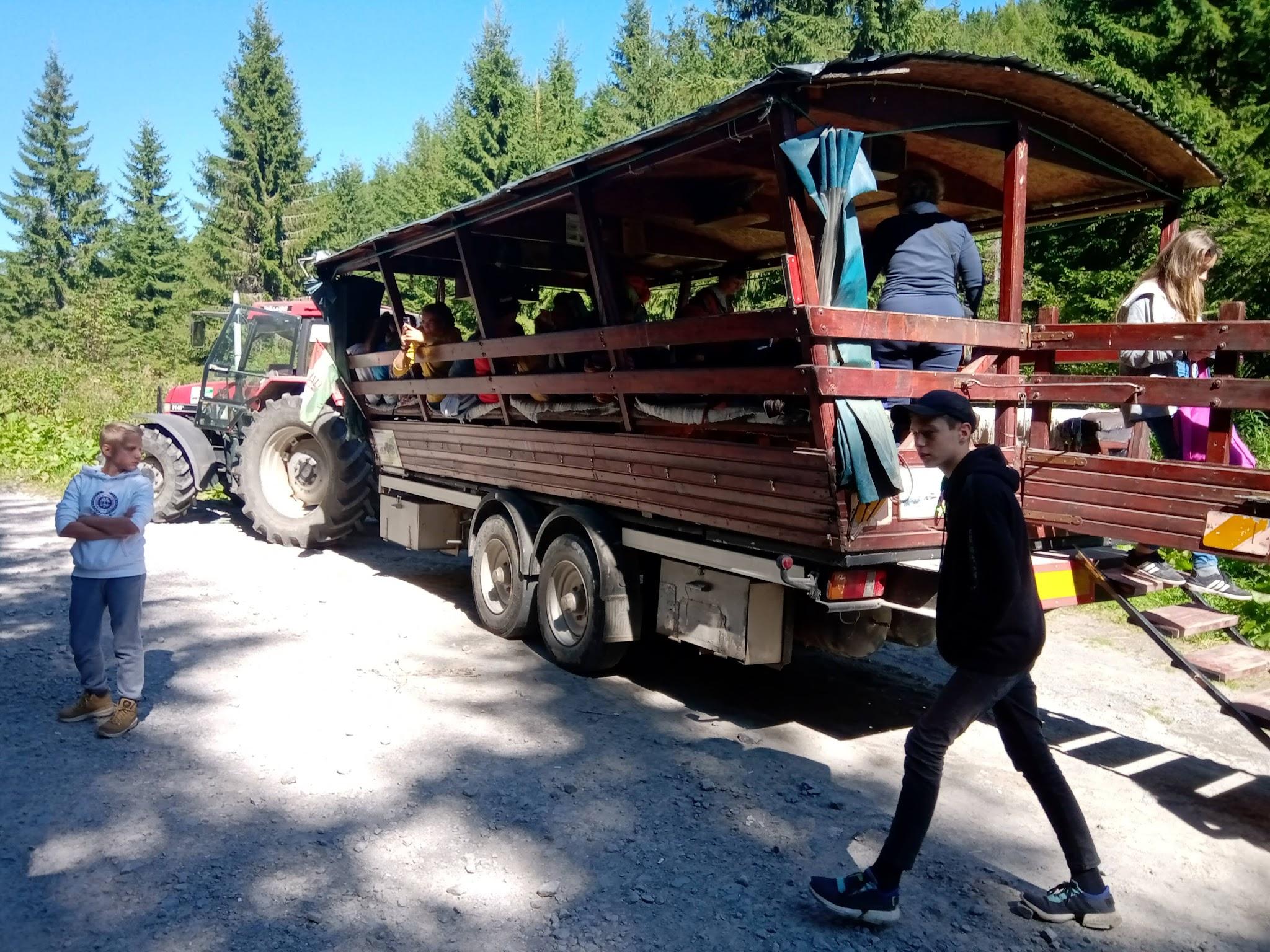 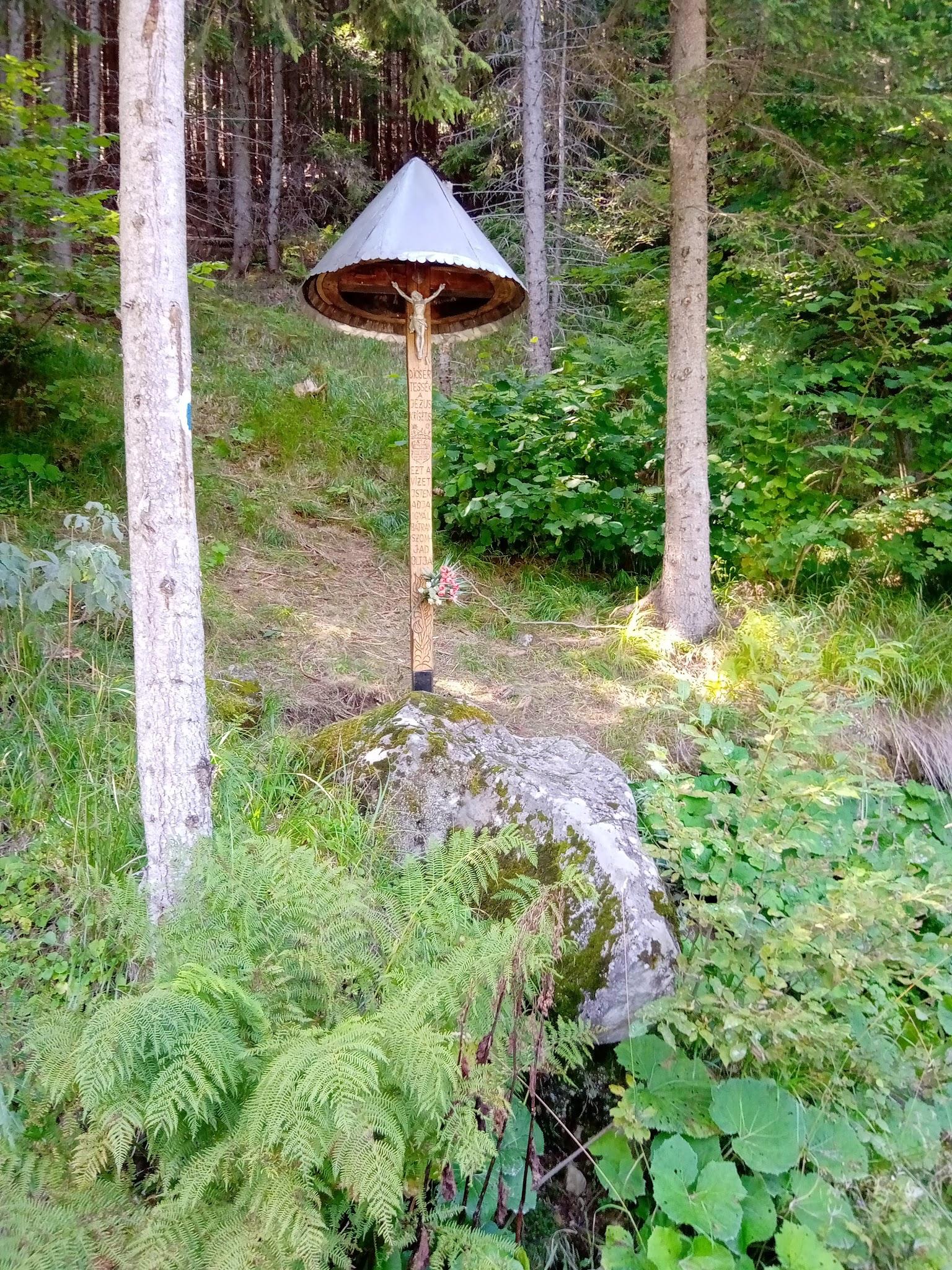 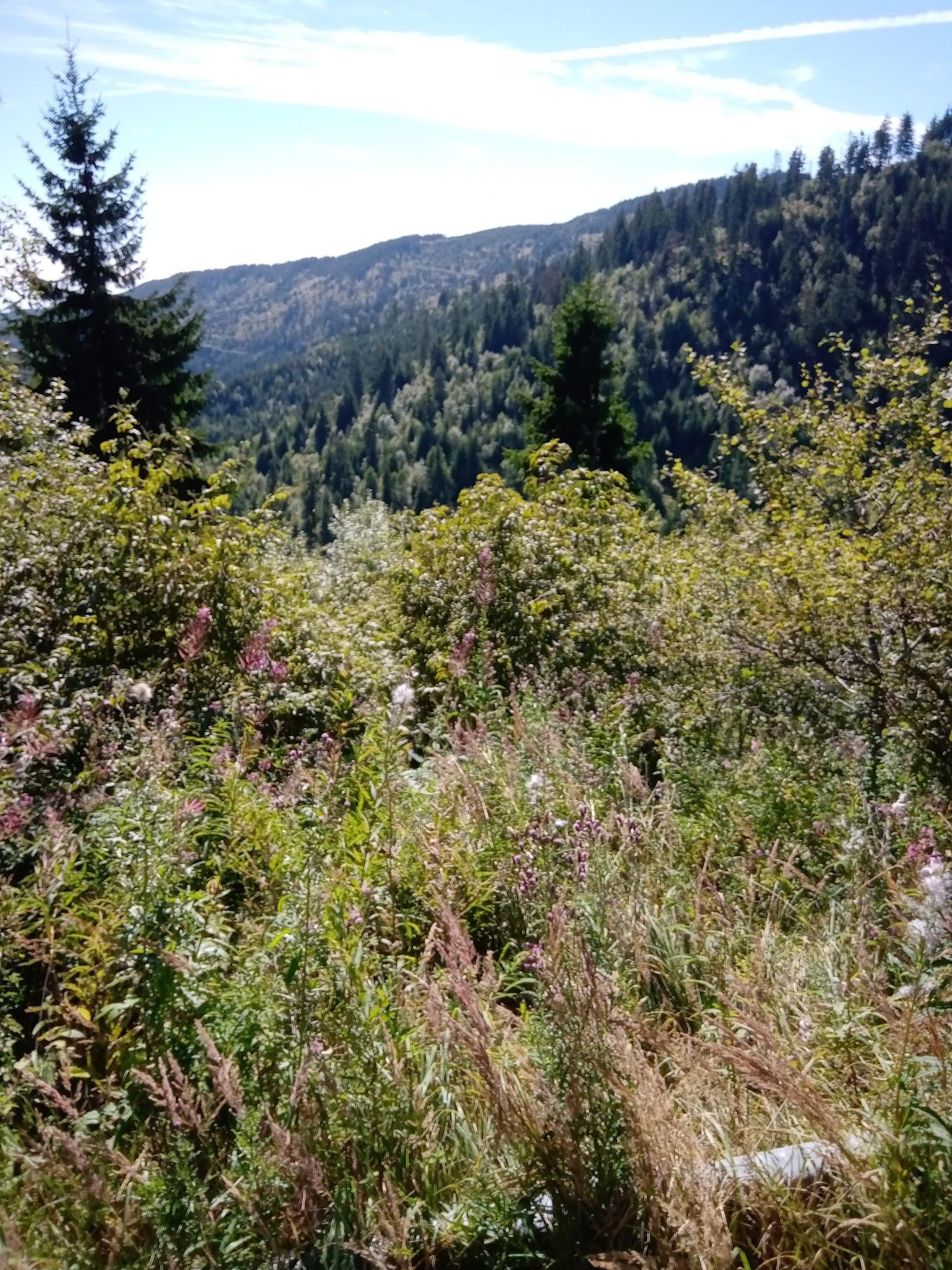 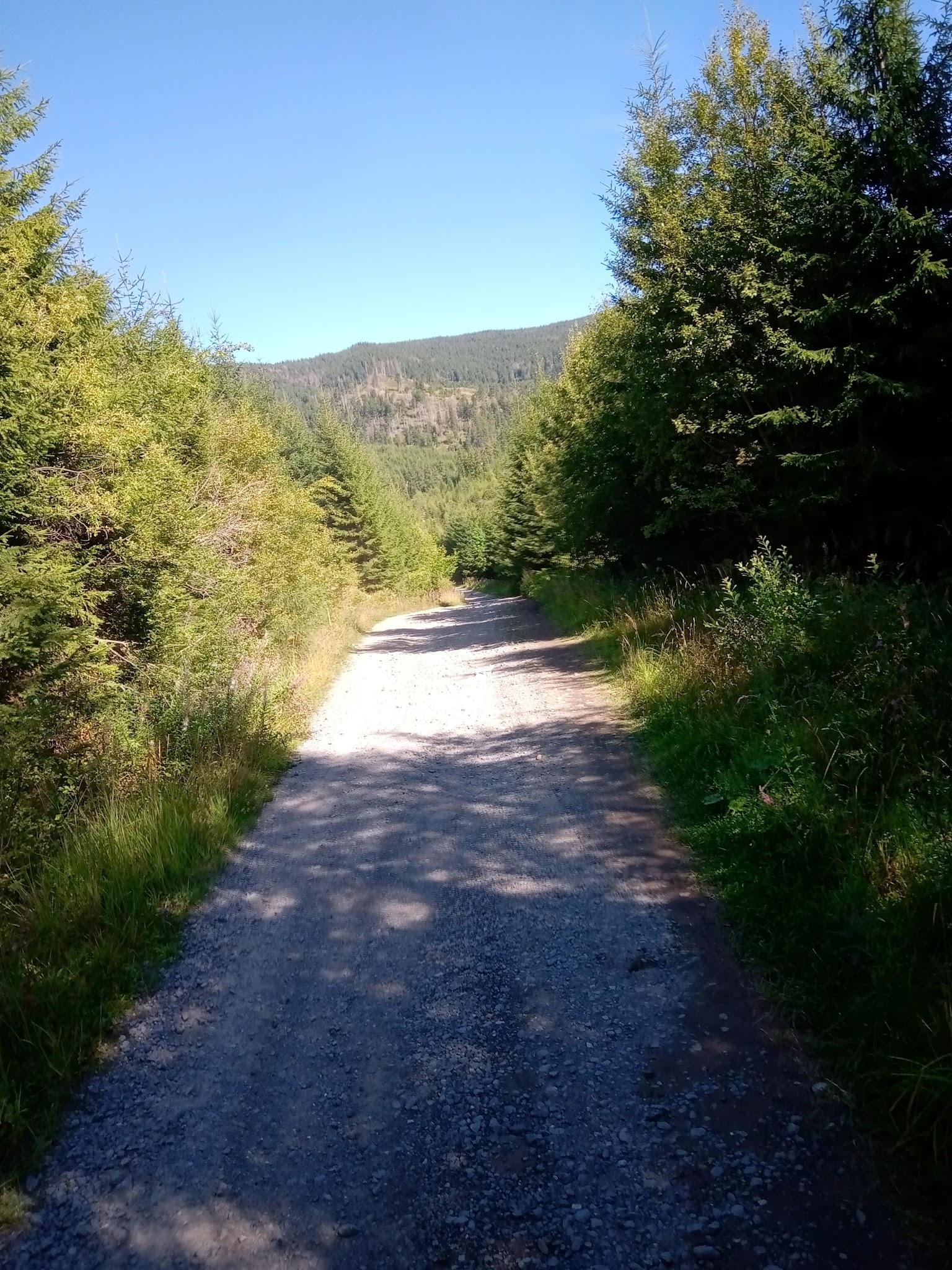 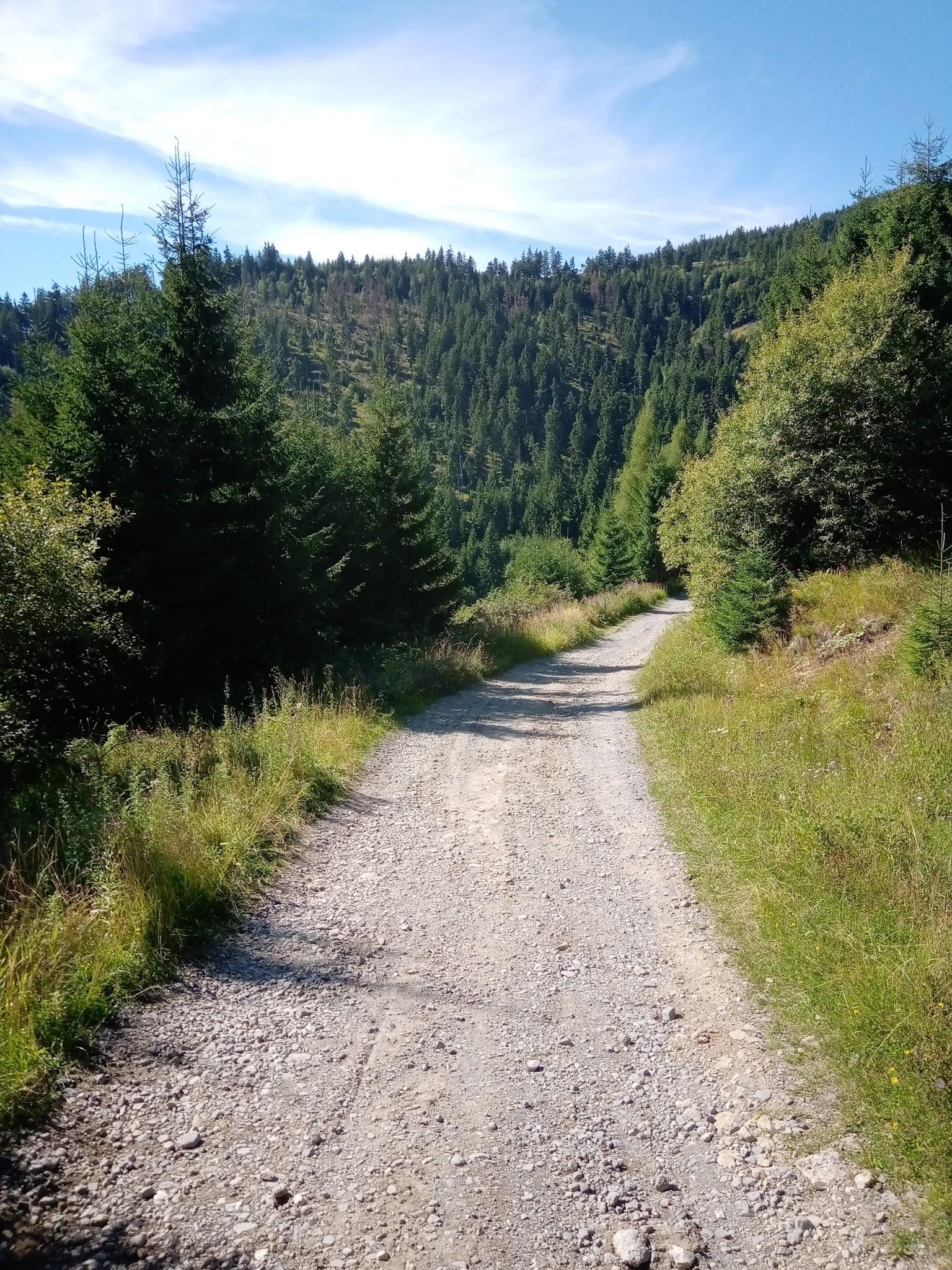 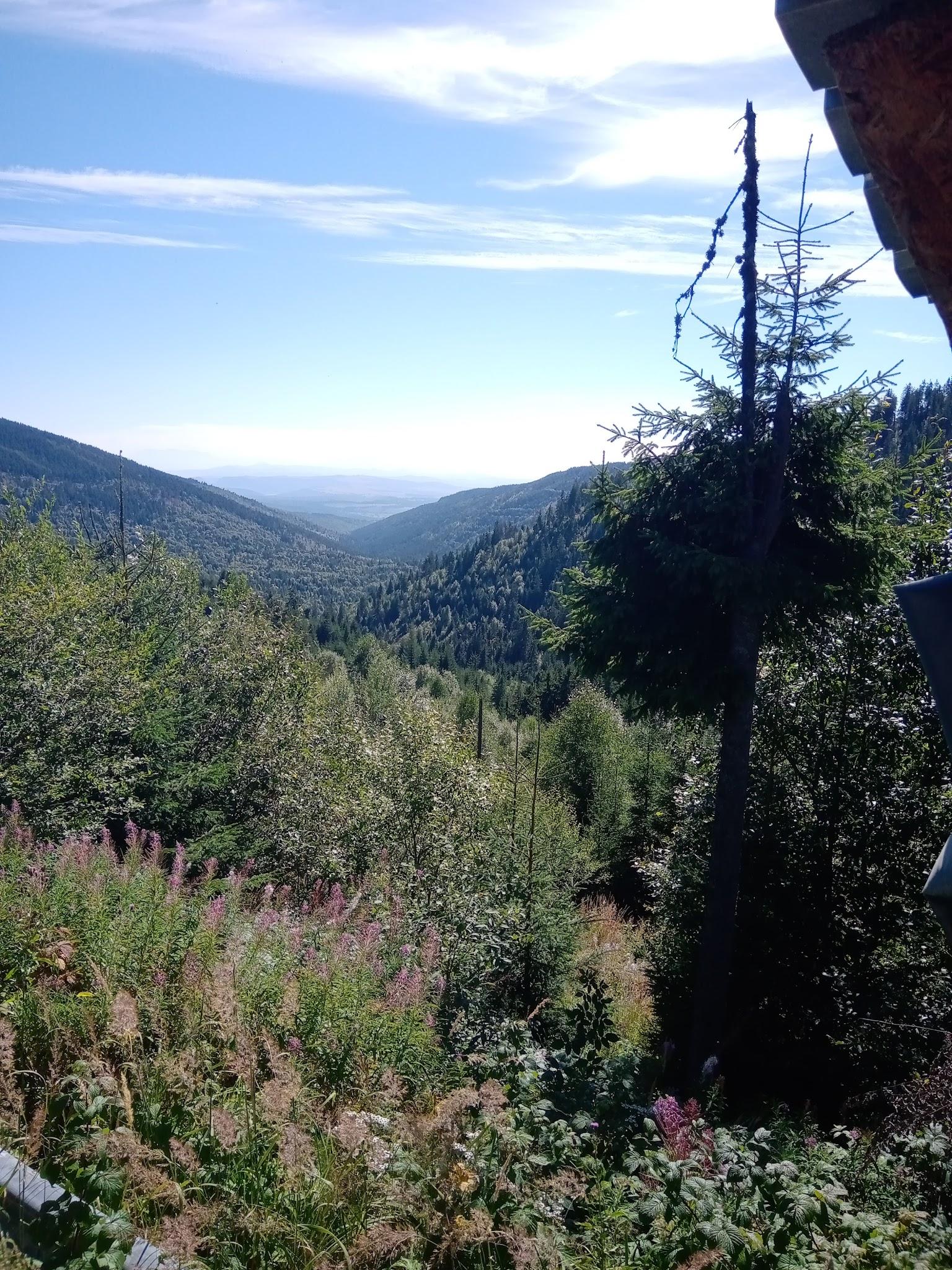 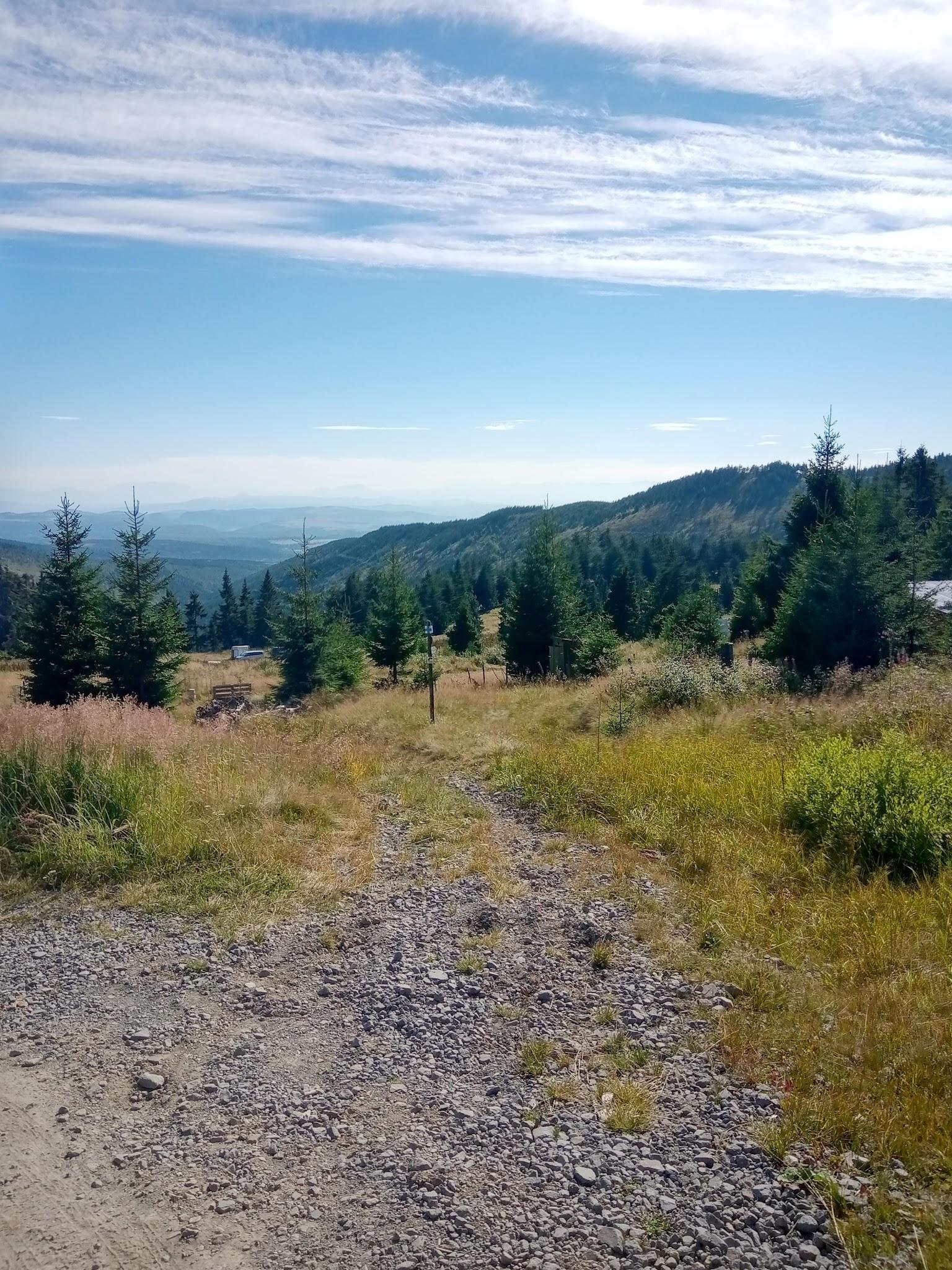 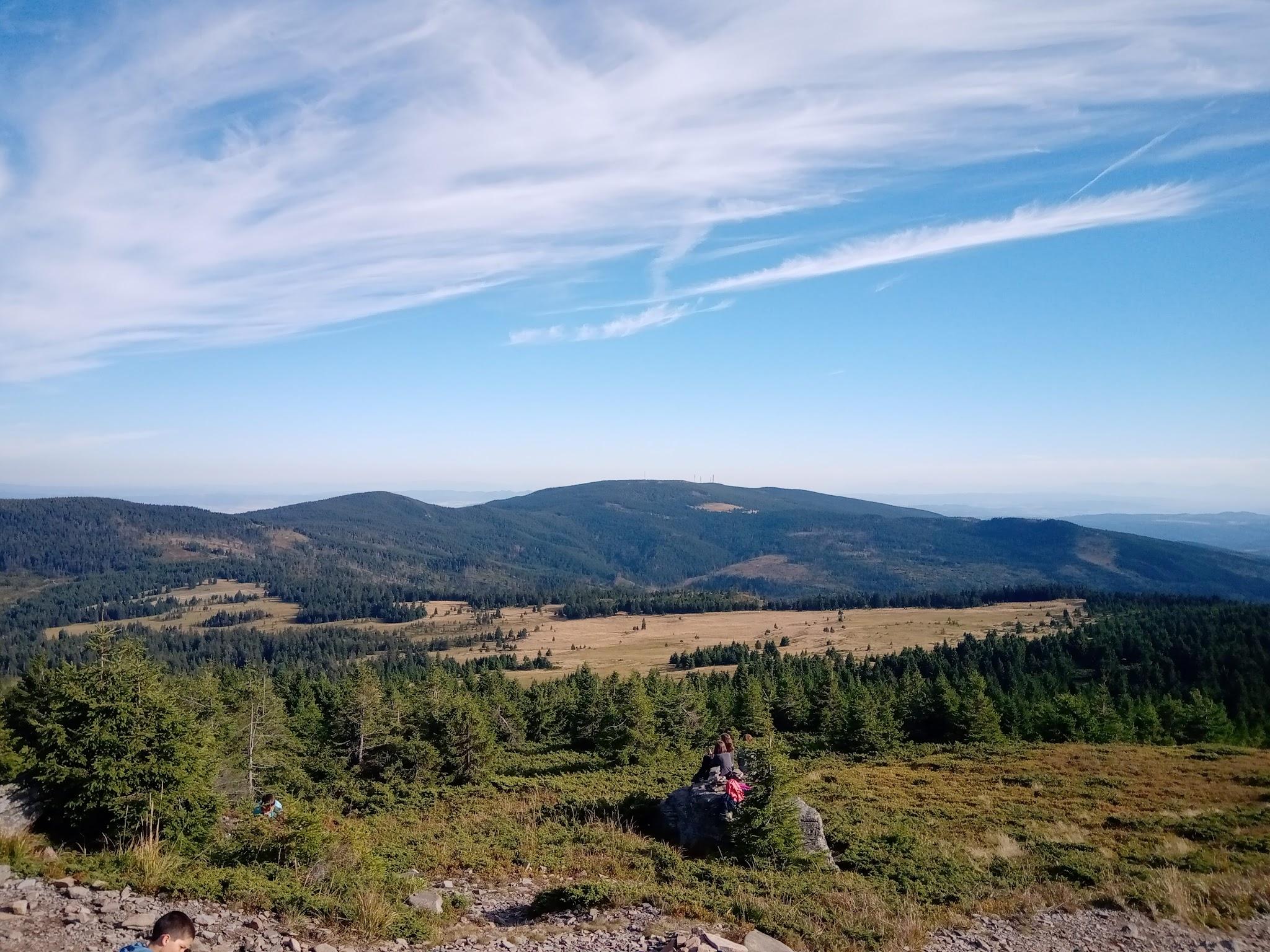 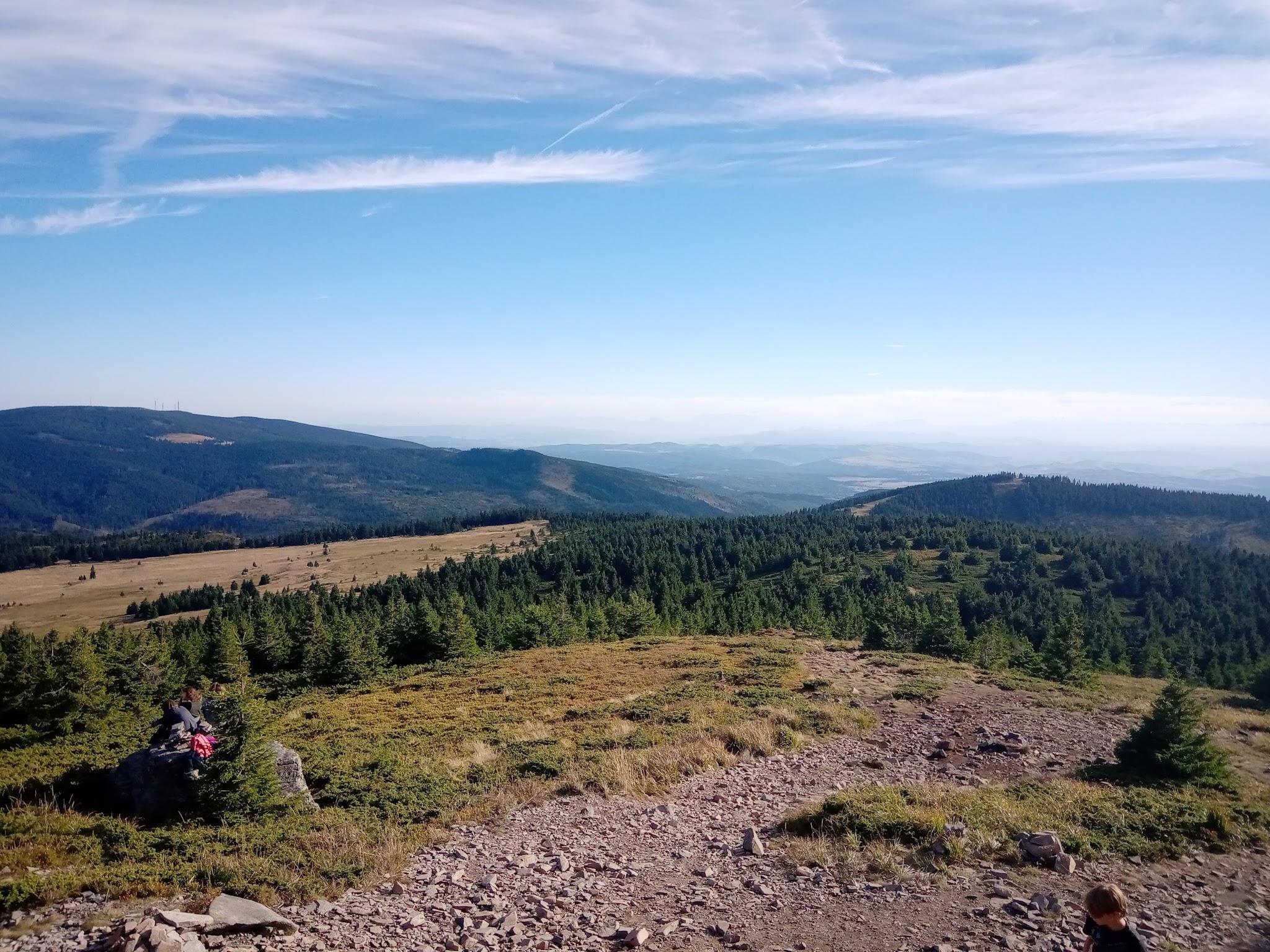 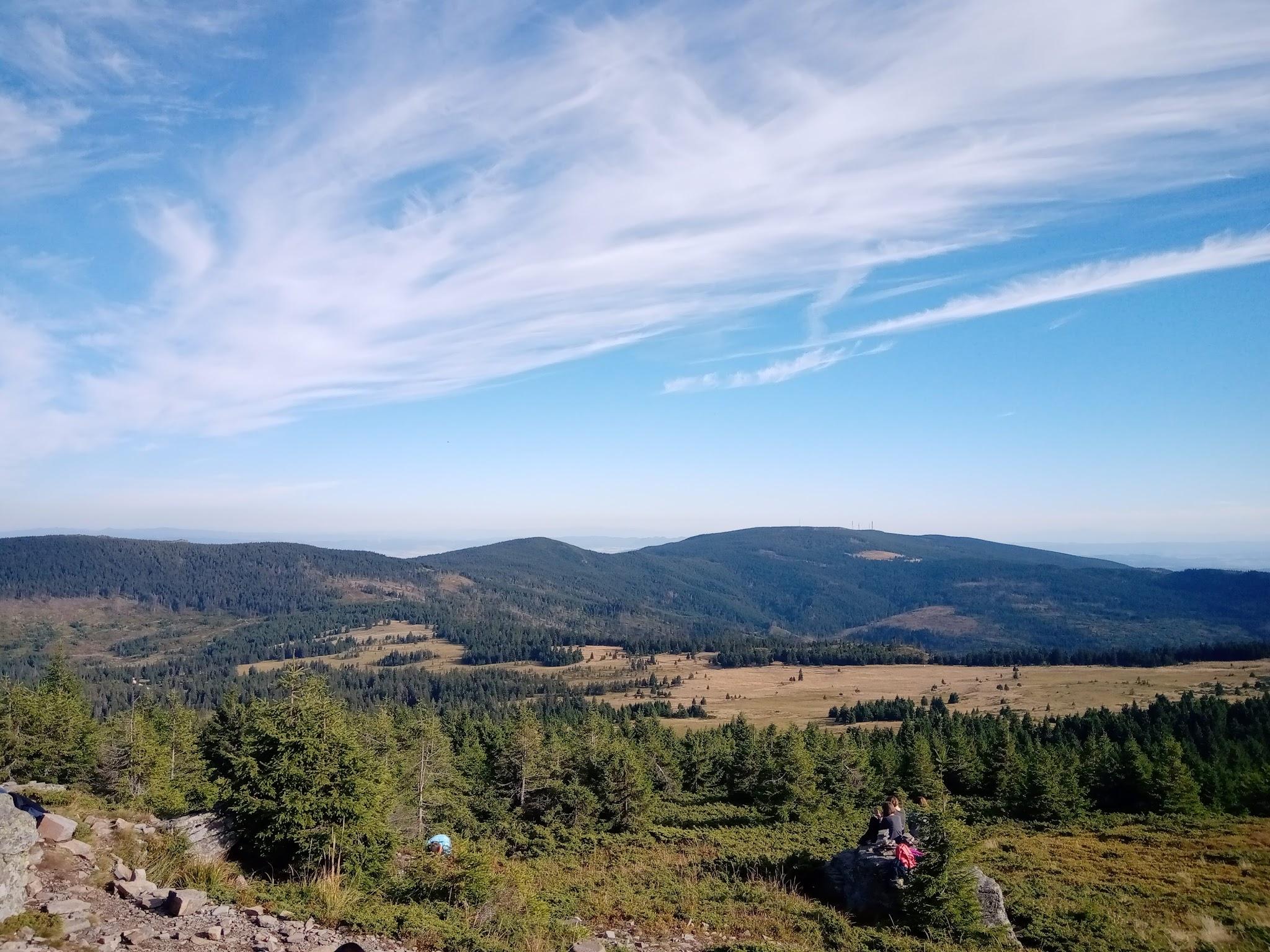 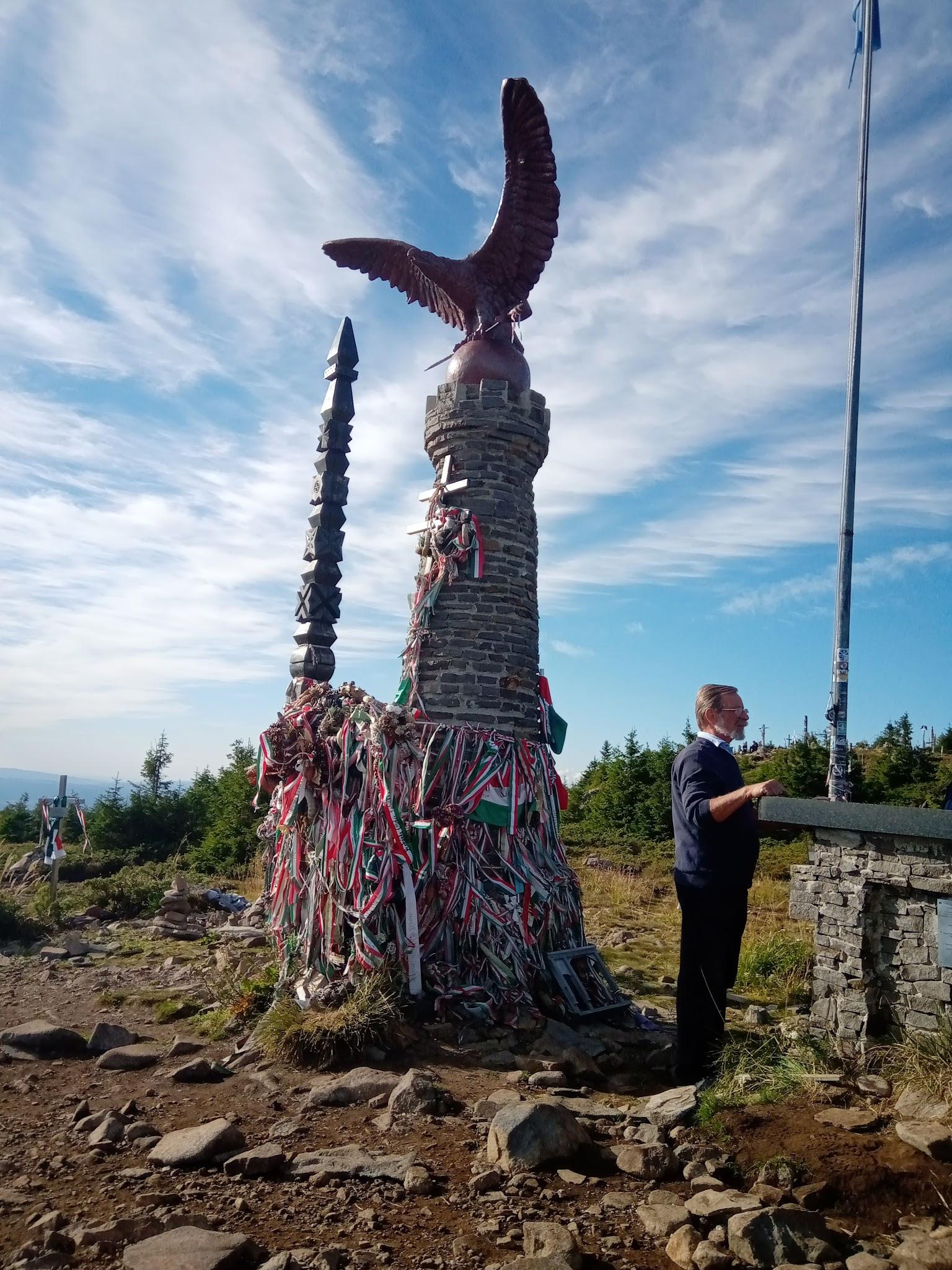 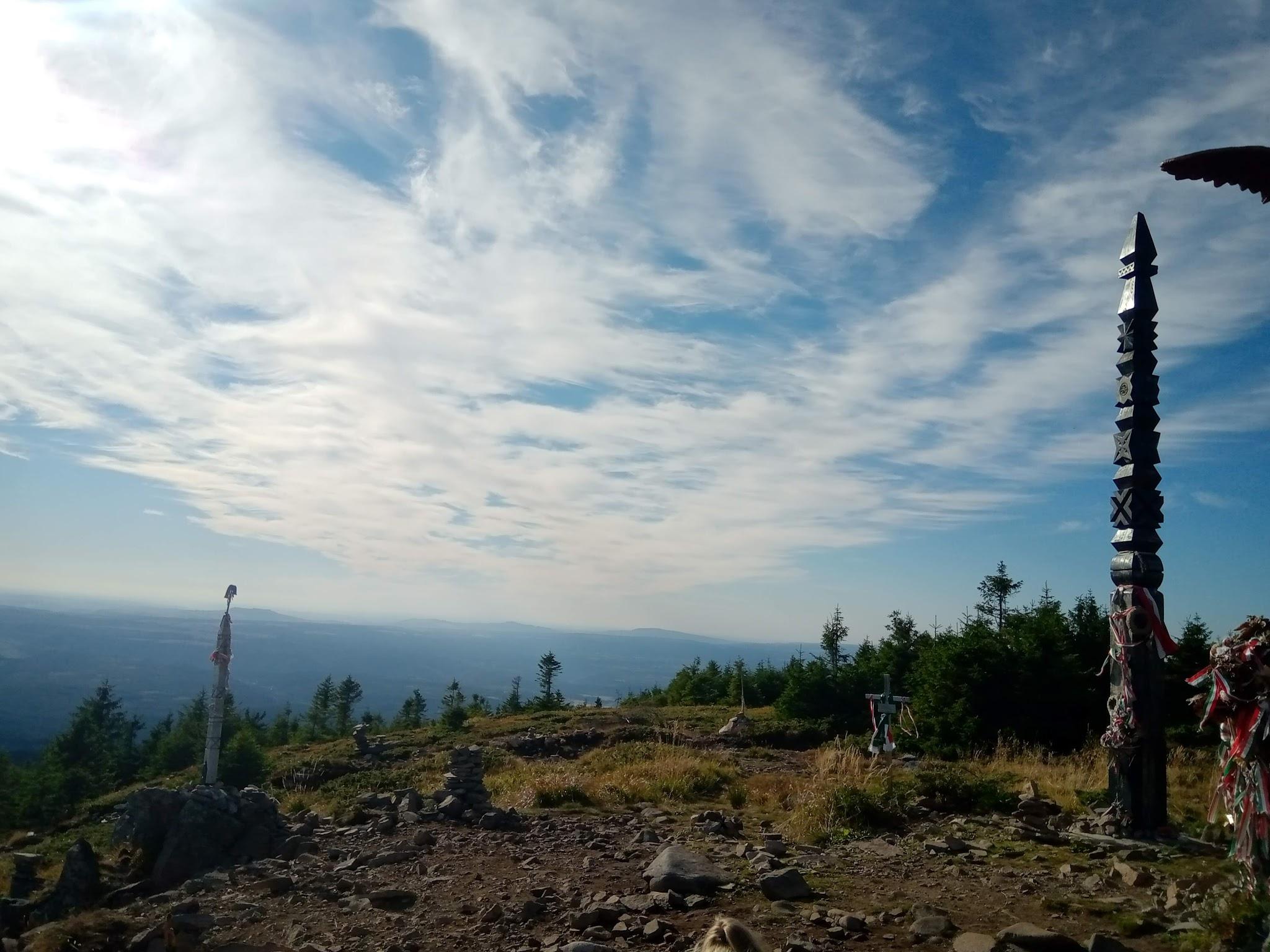 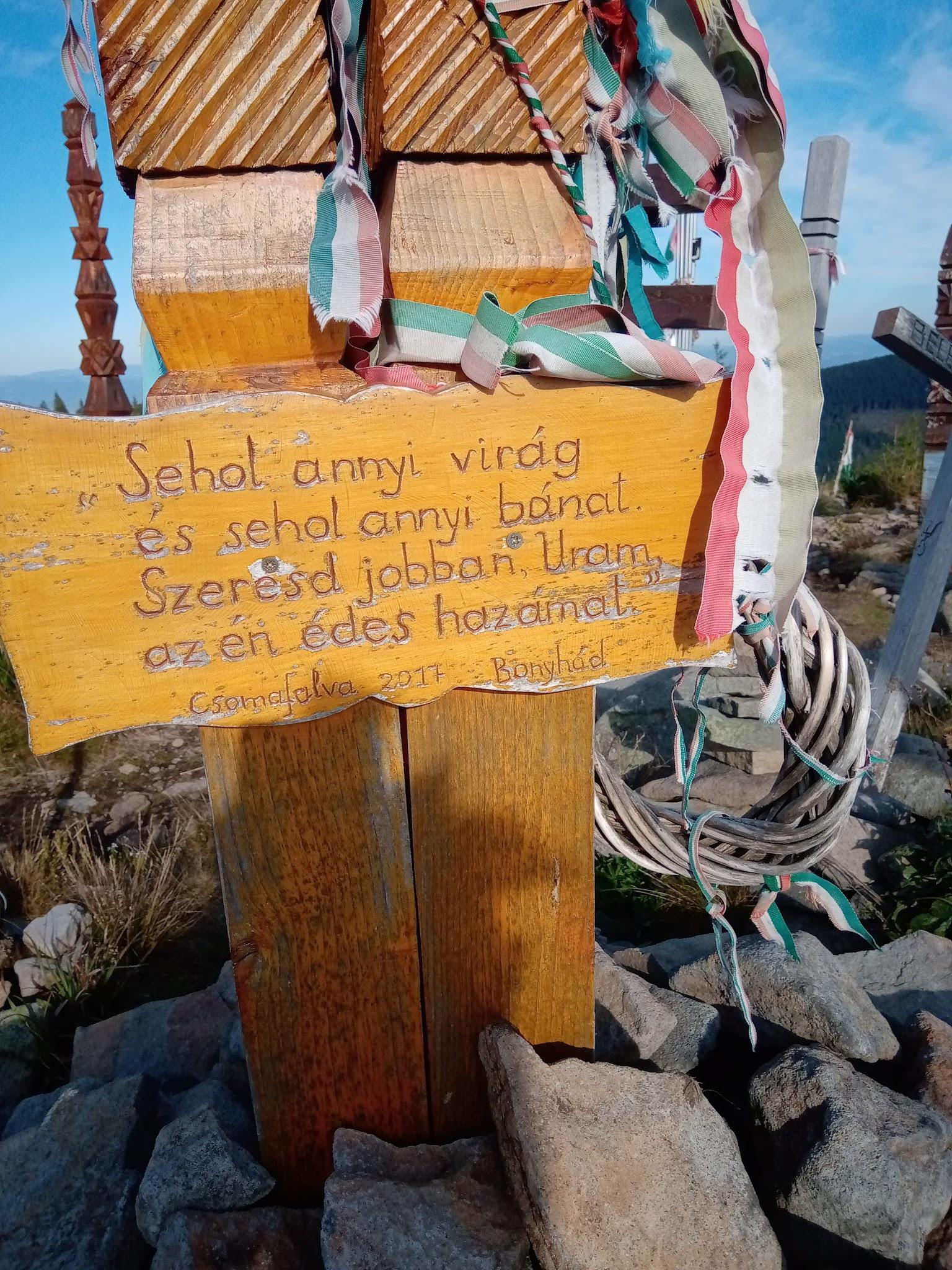 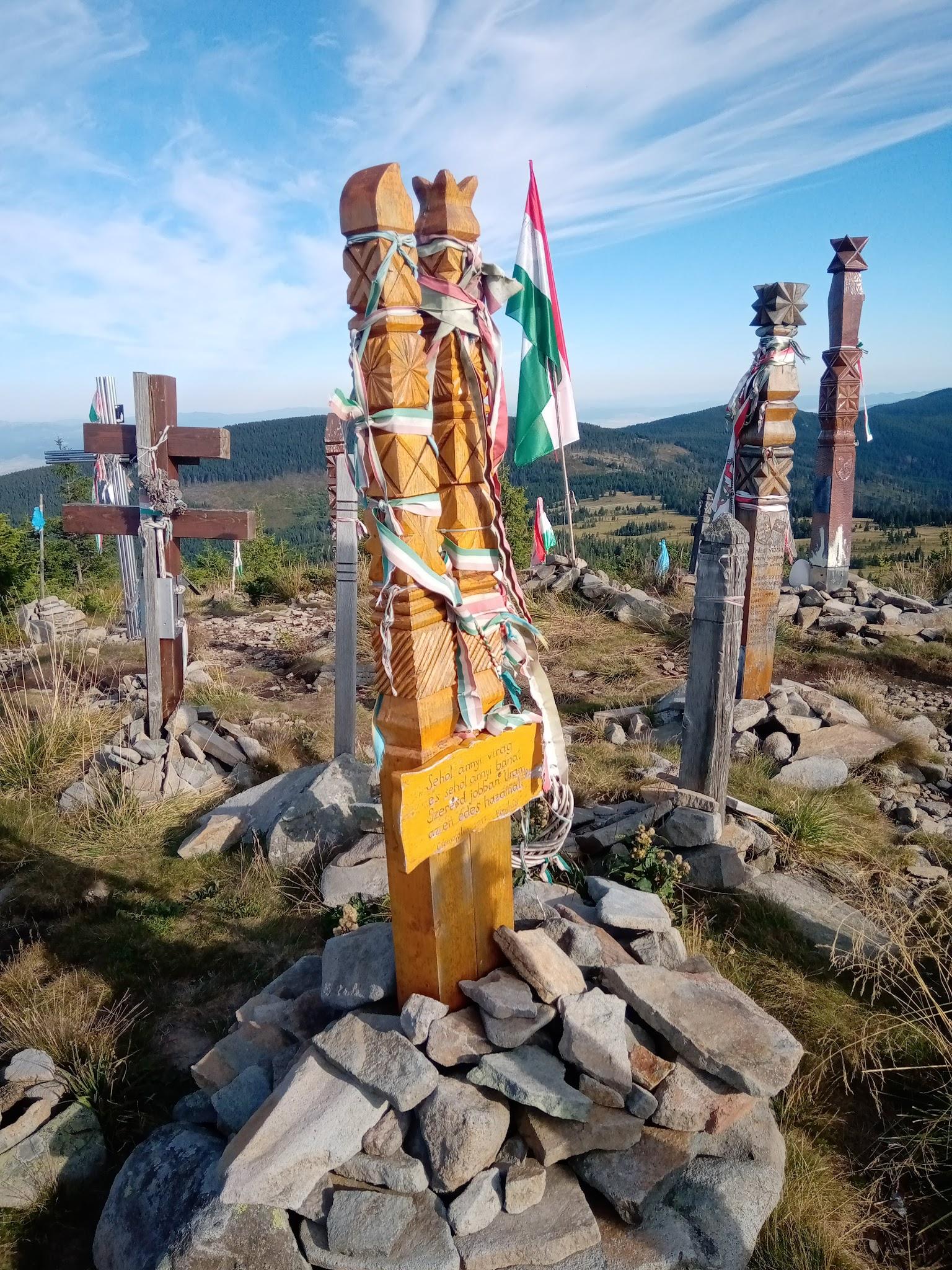 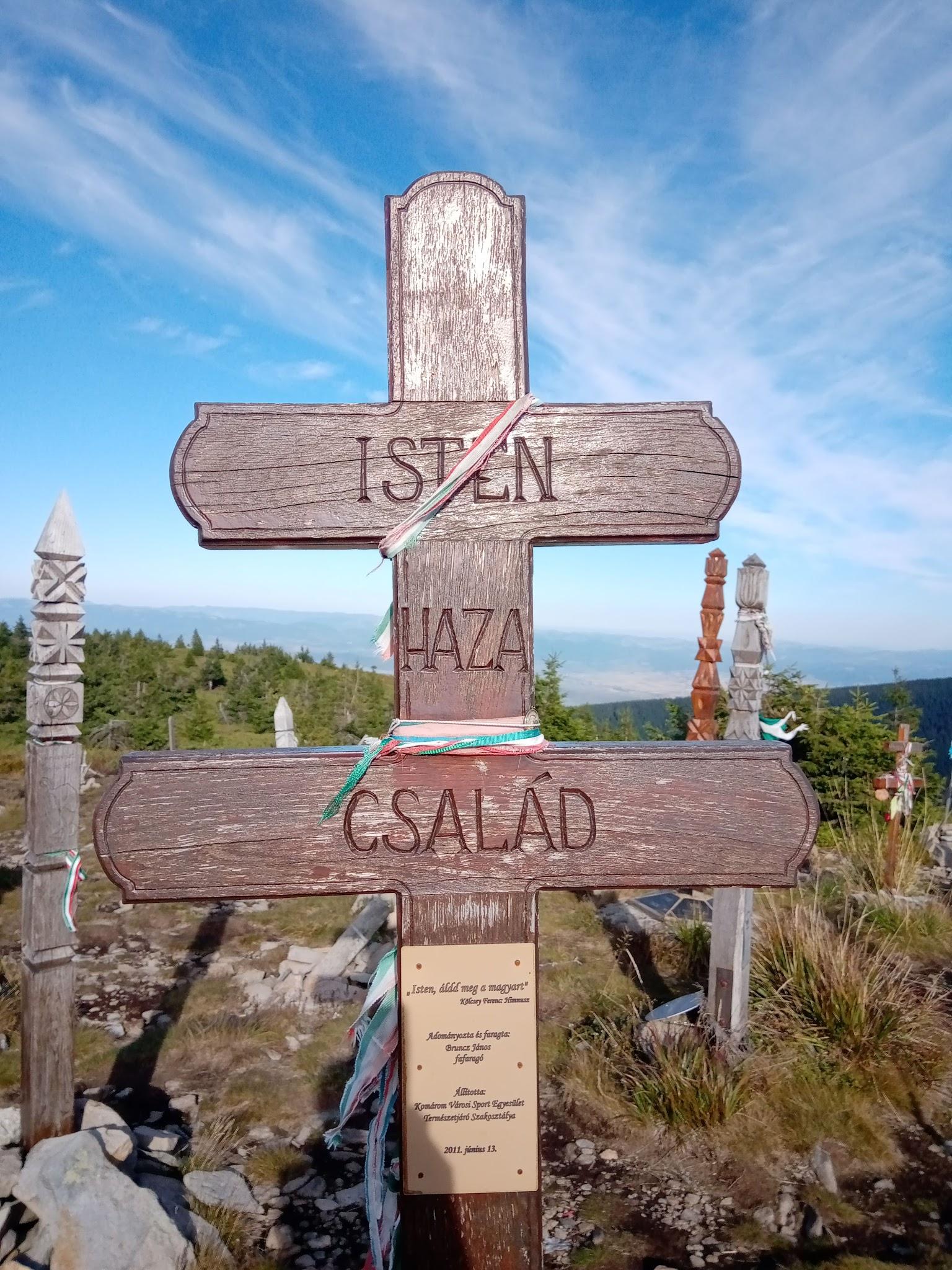 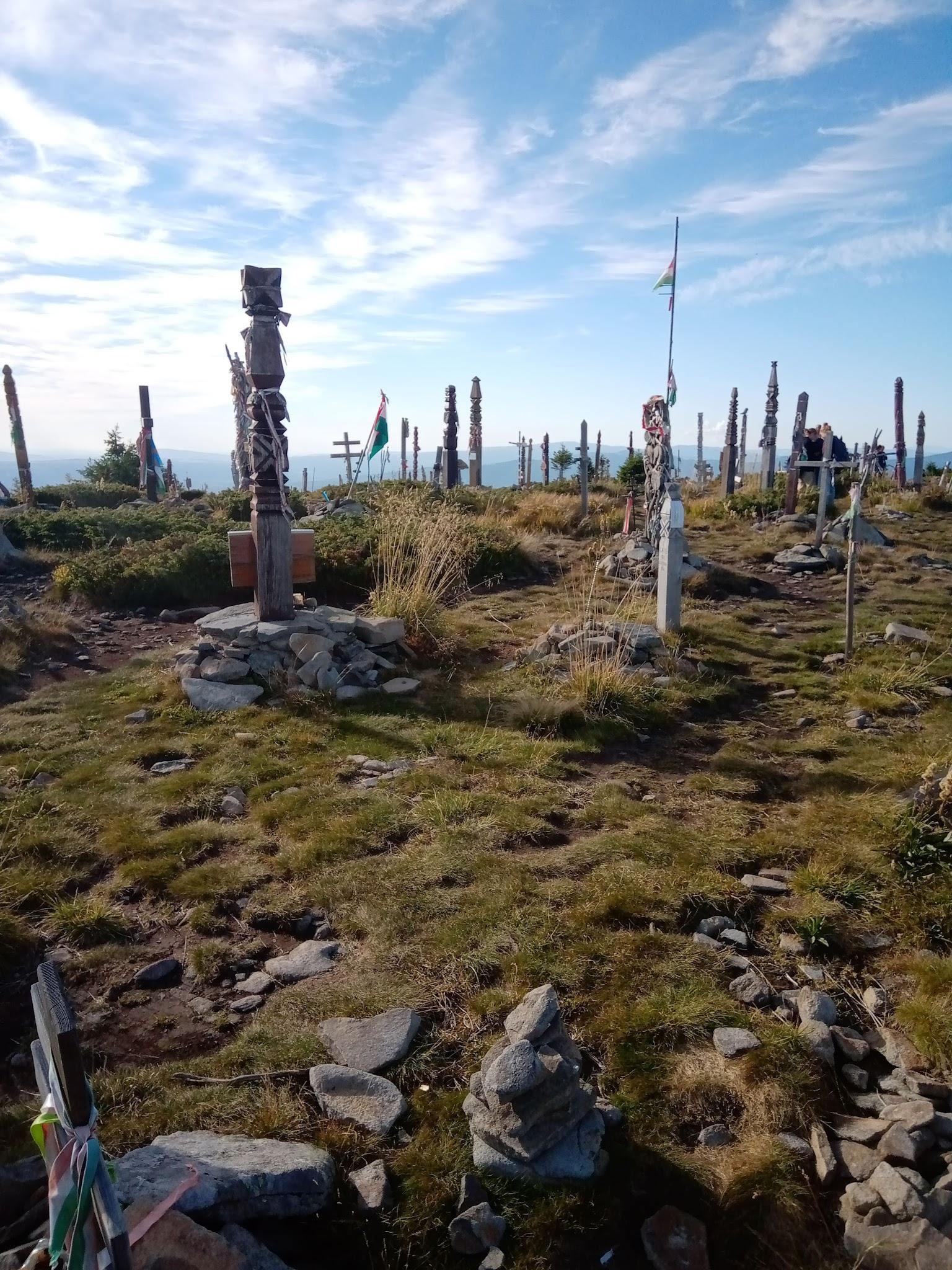 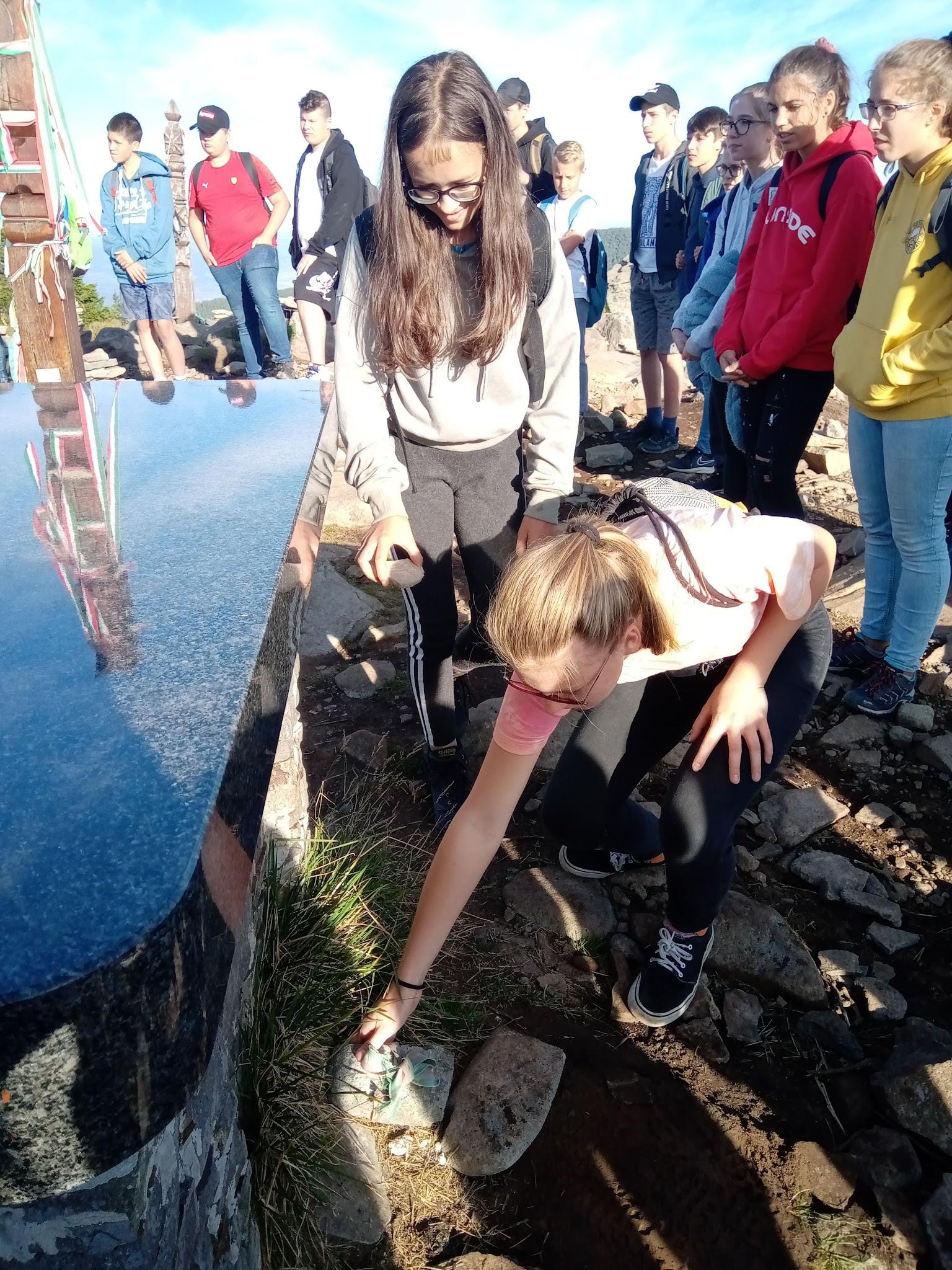 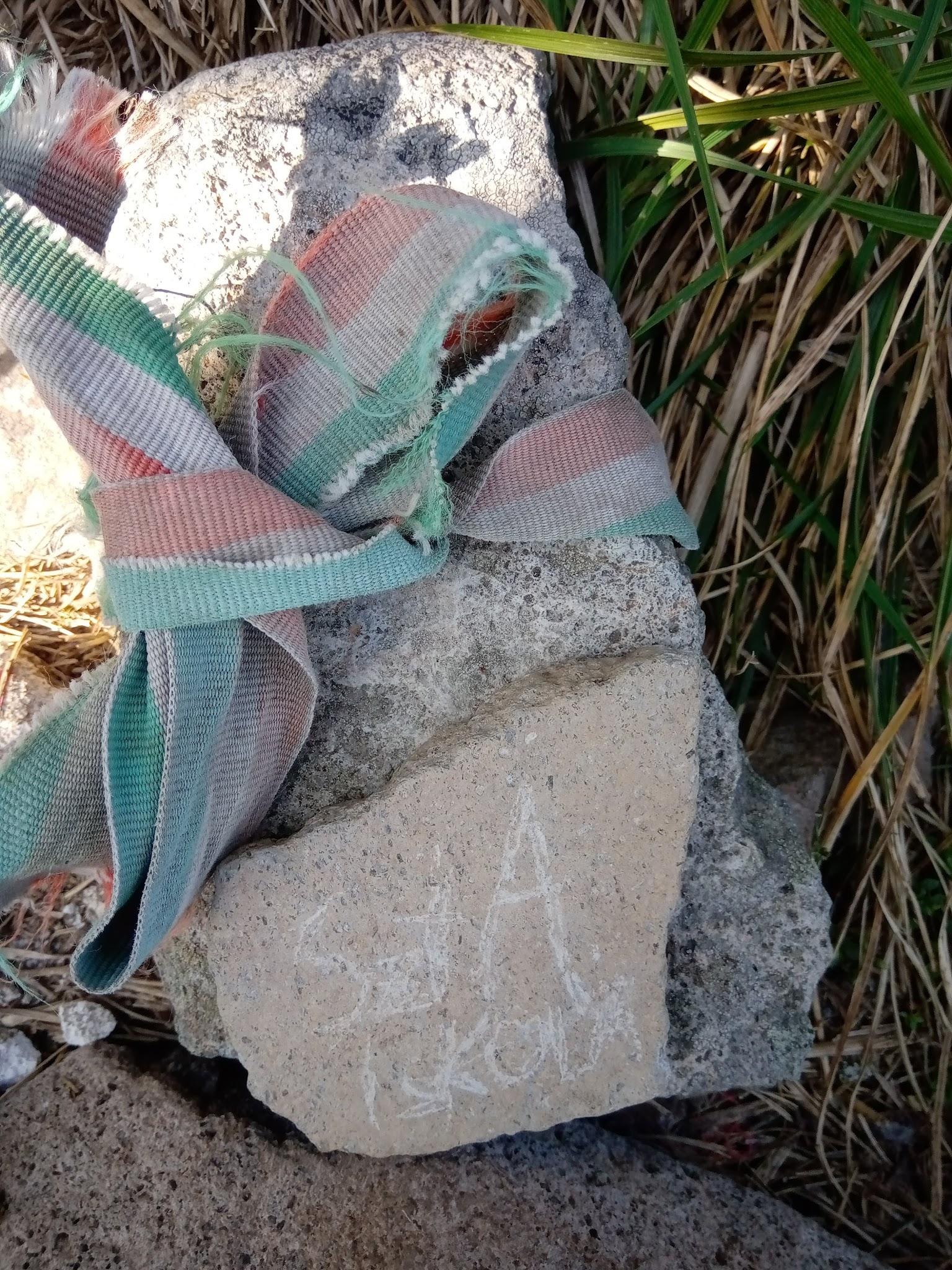 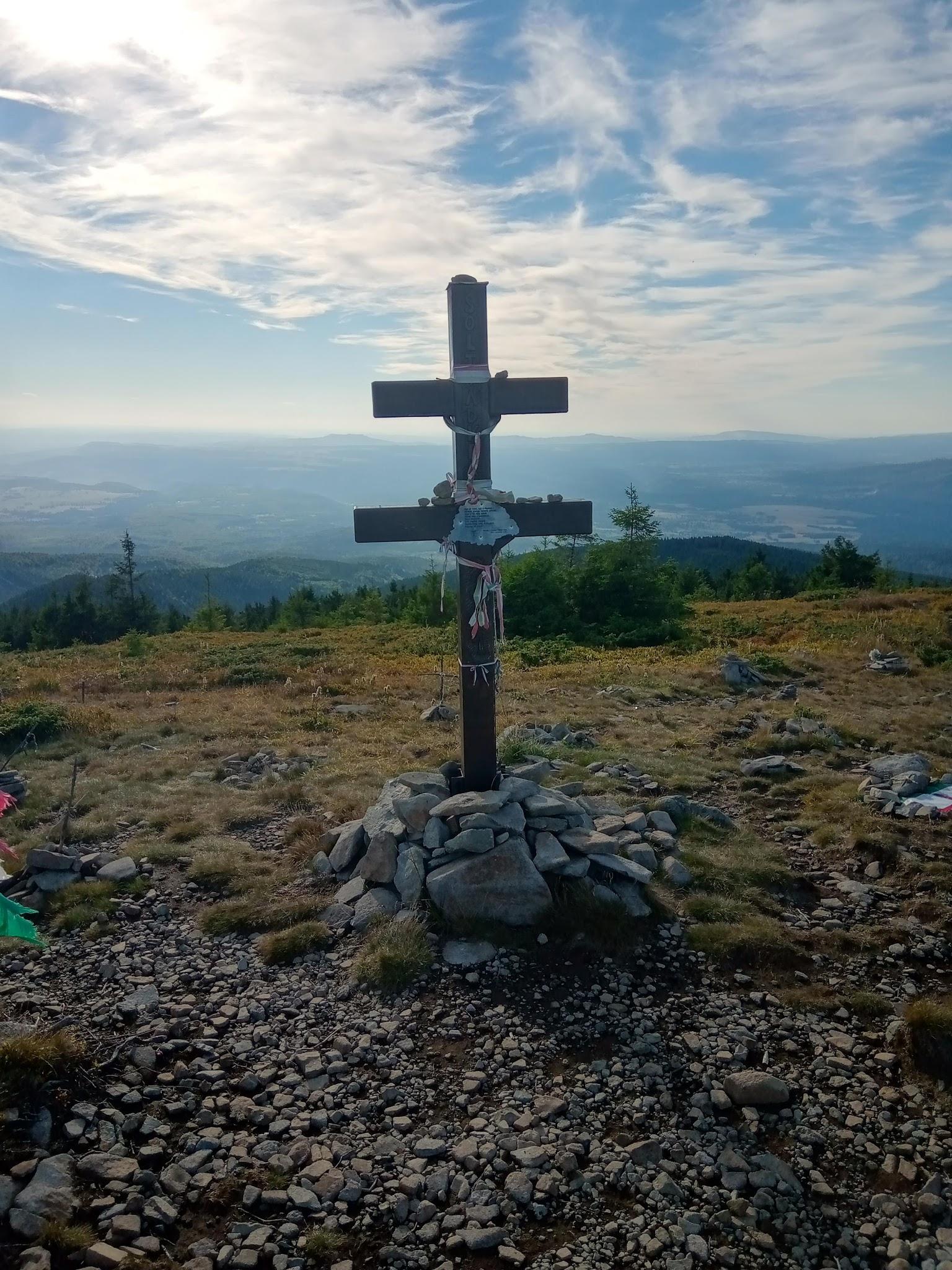 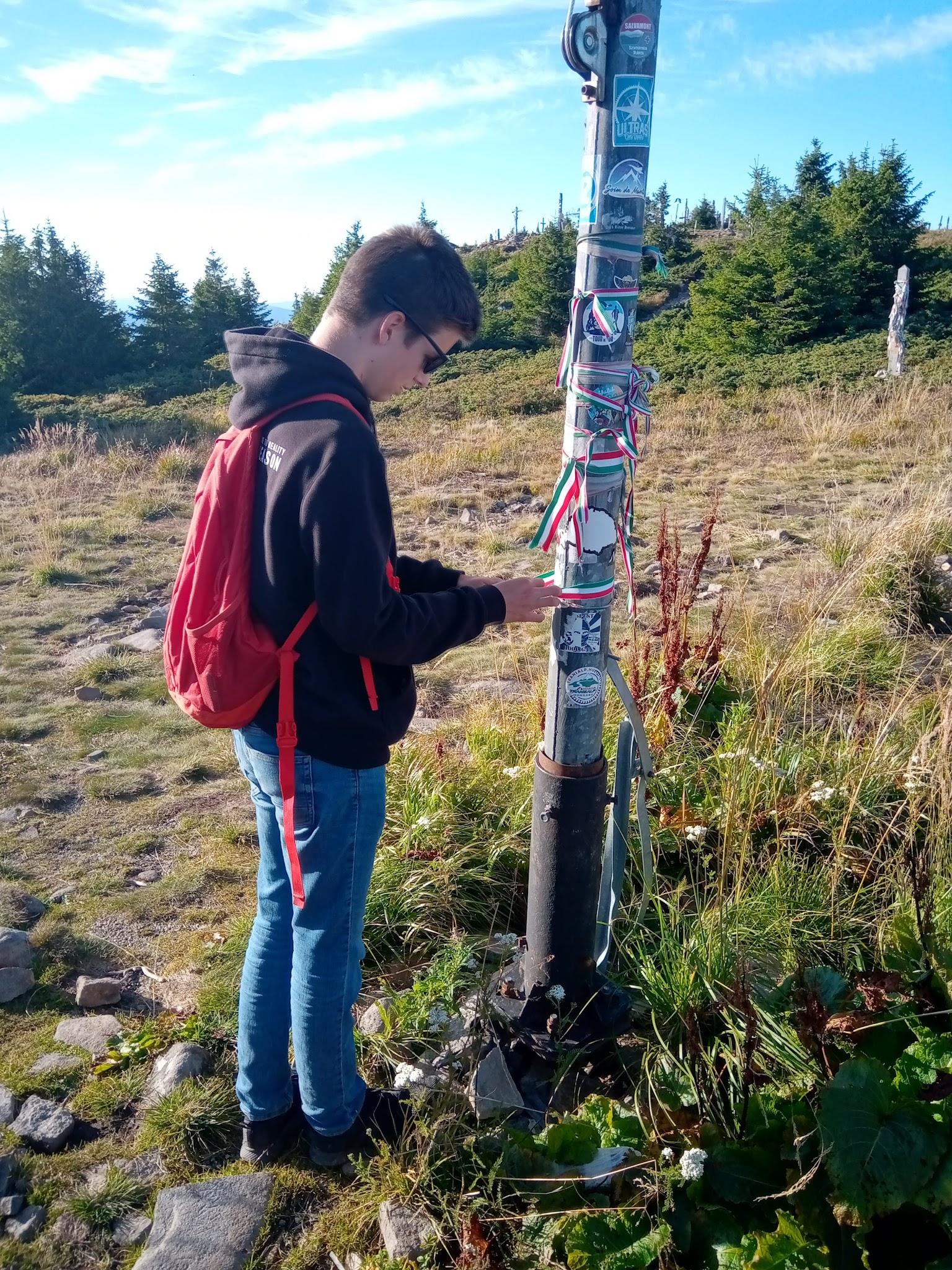 5. nap Fehéregyháza - Petőfi emlékmű
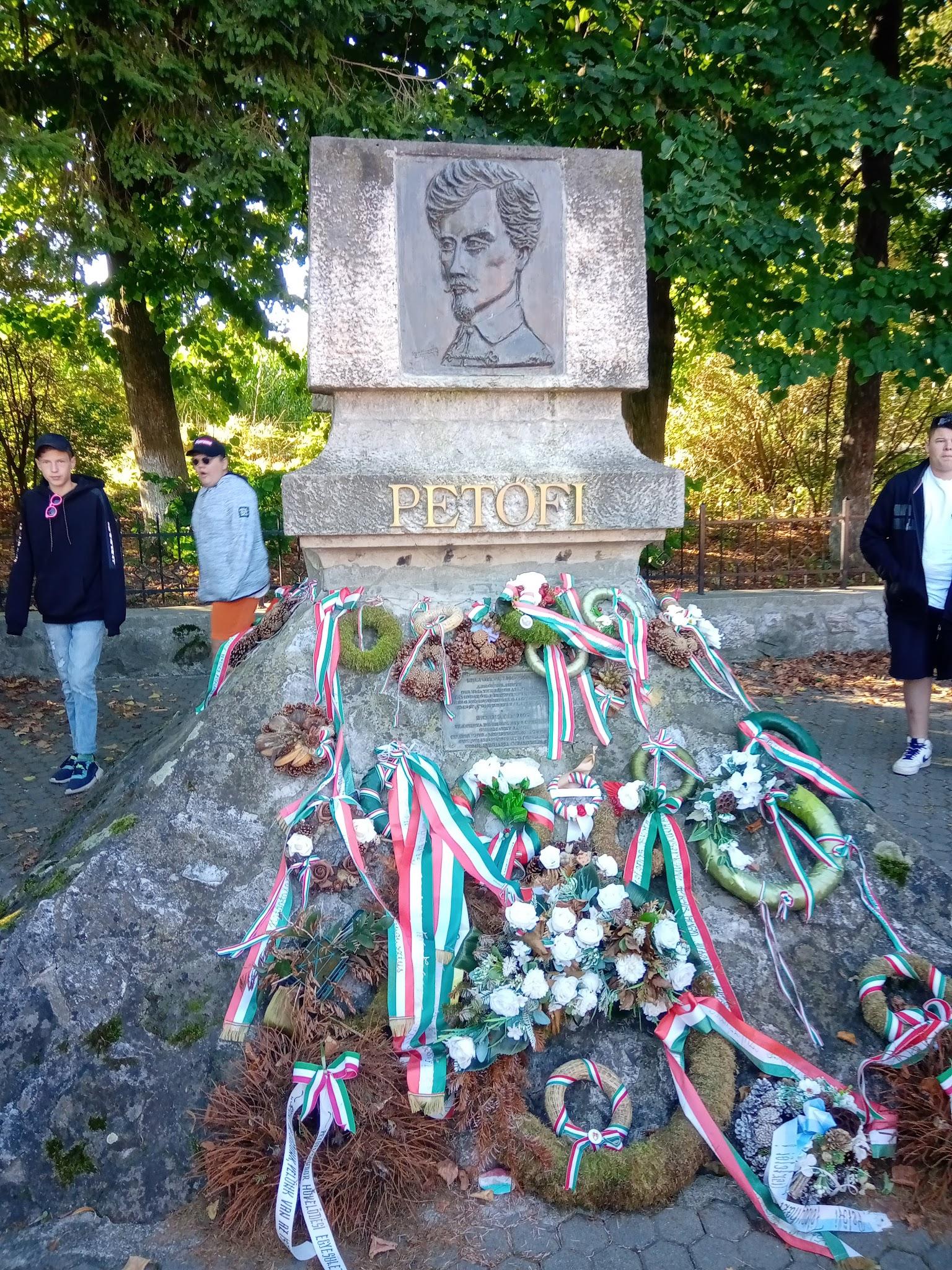 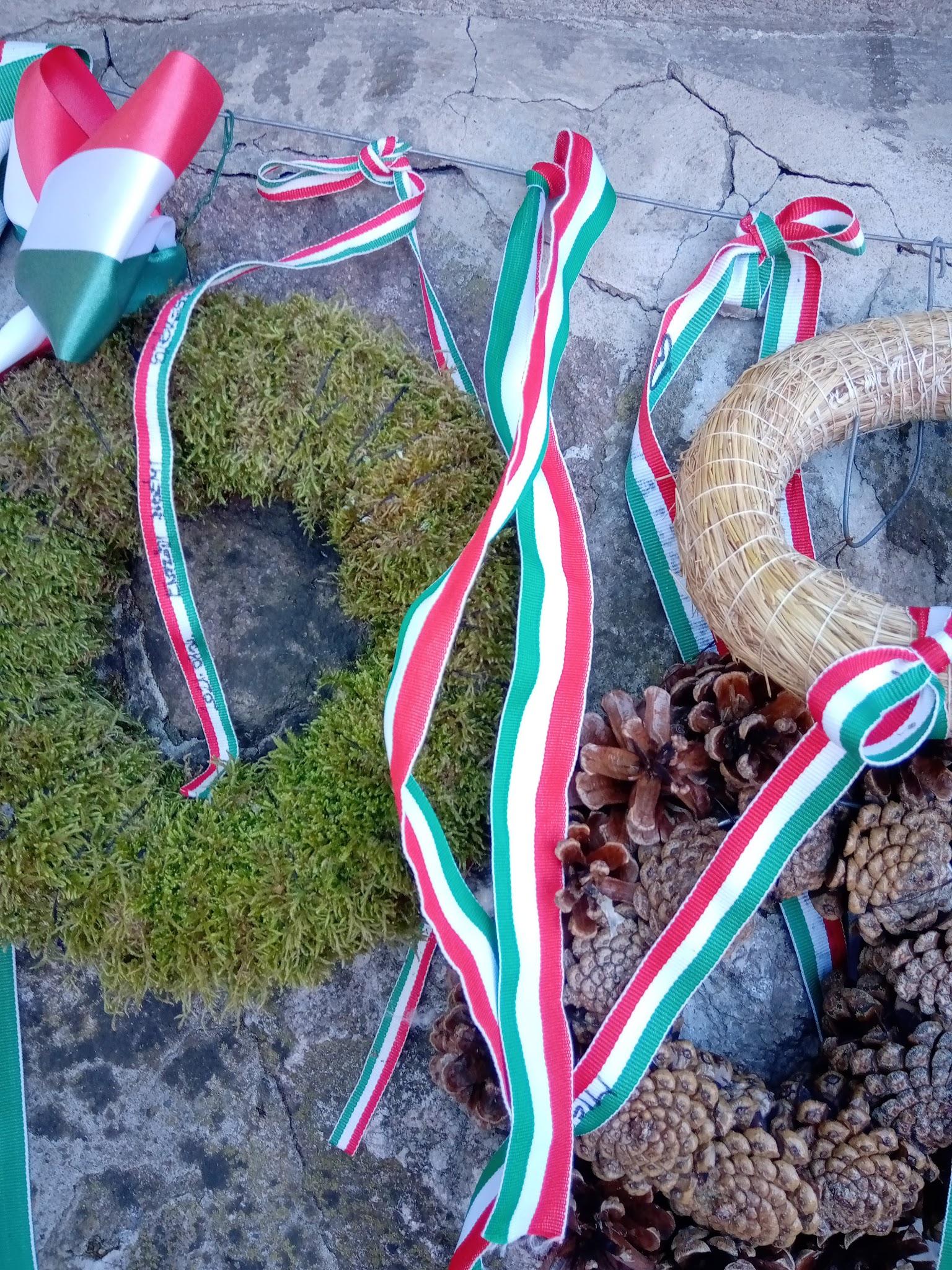 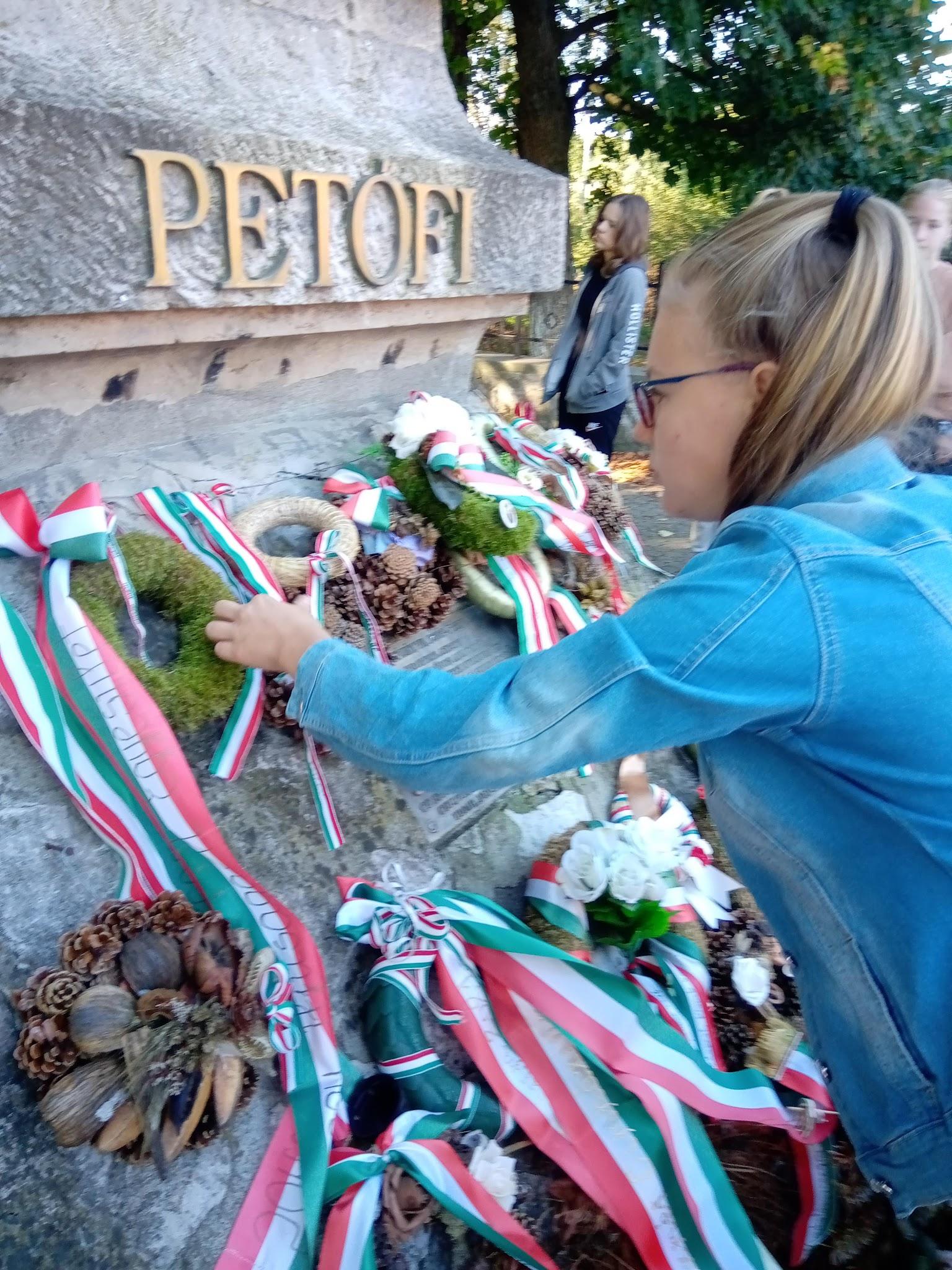 Segesvár
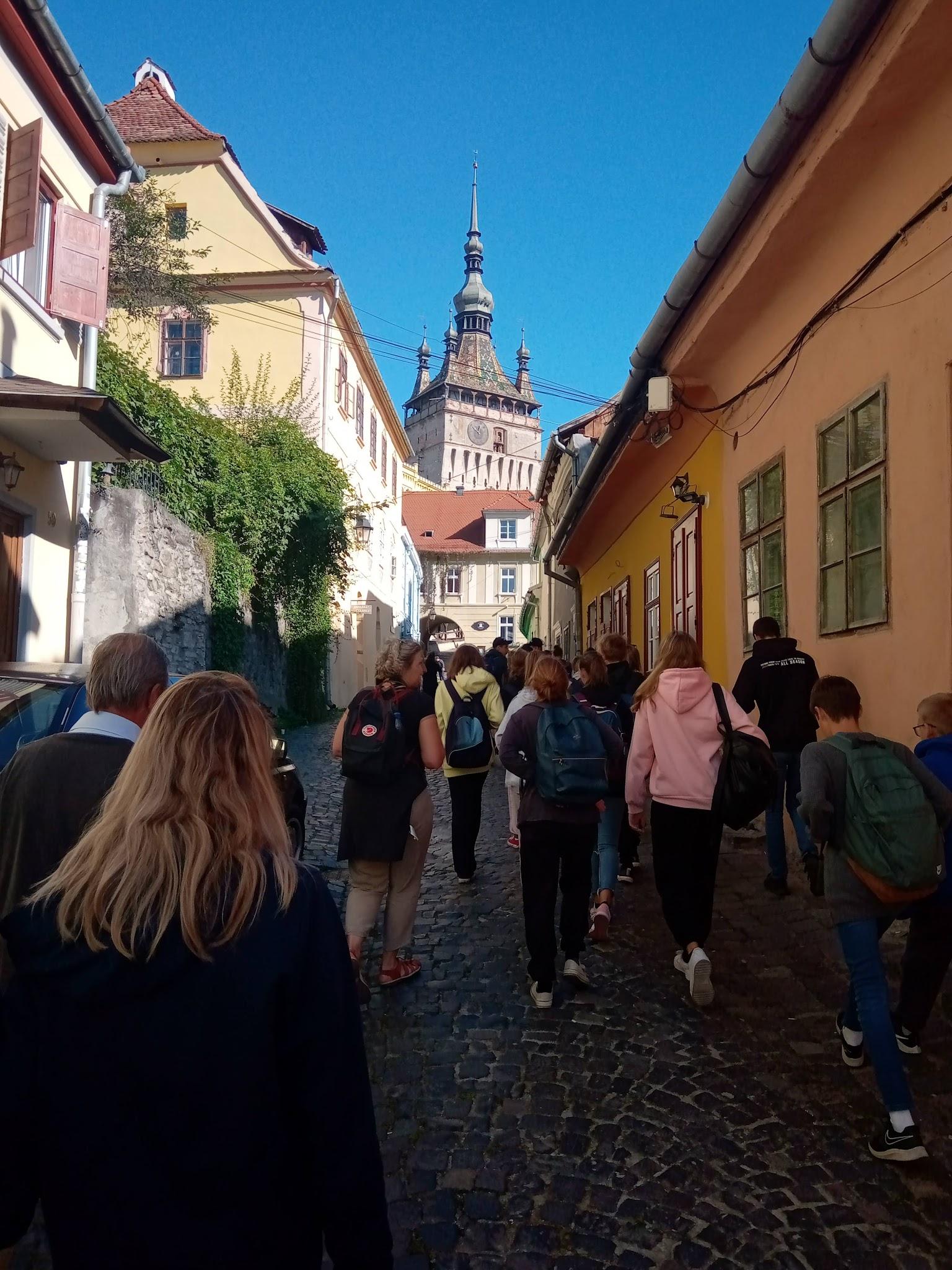 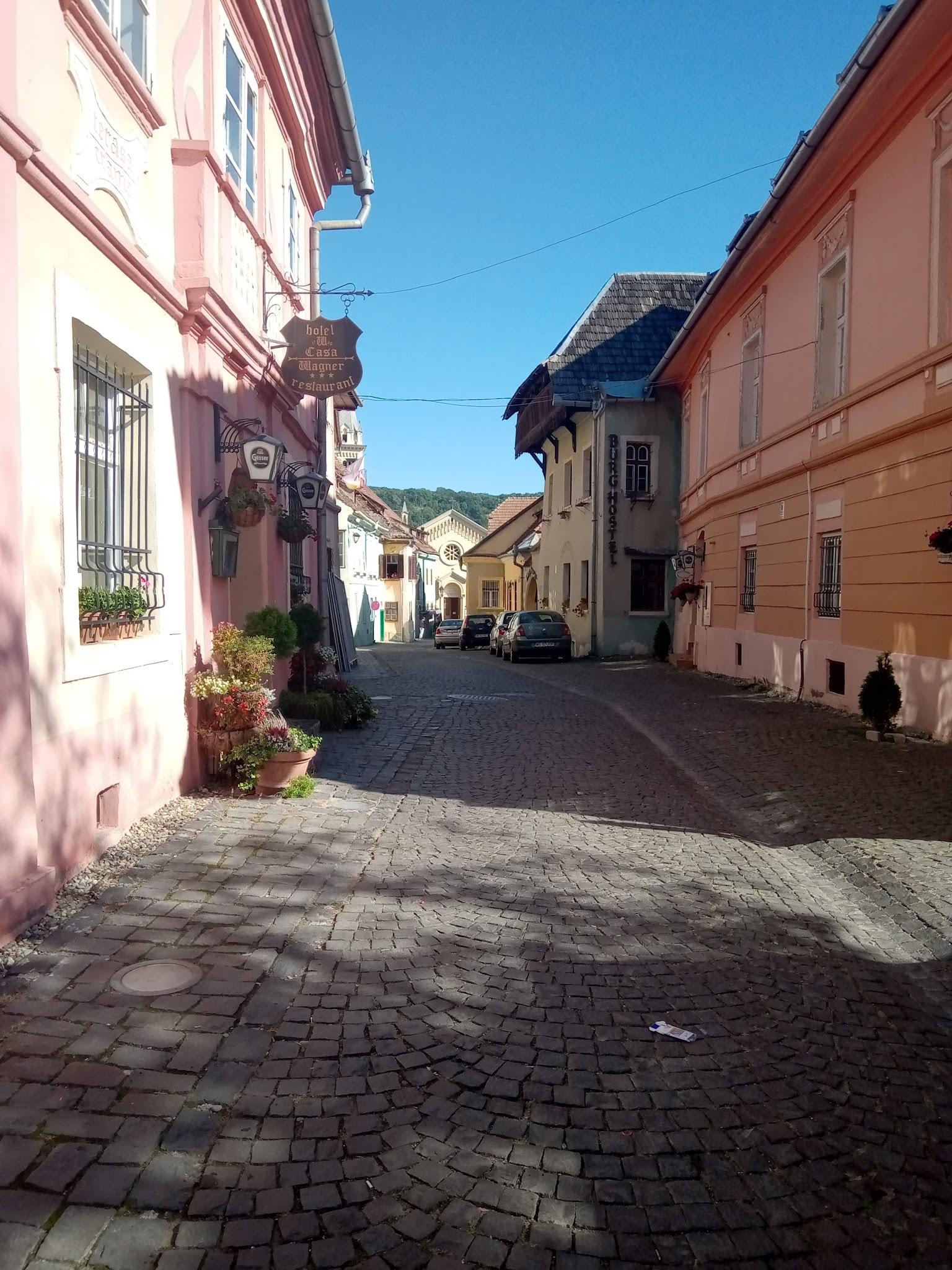 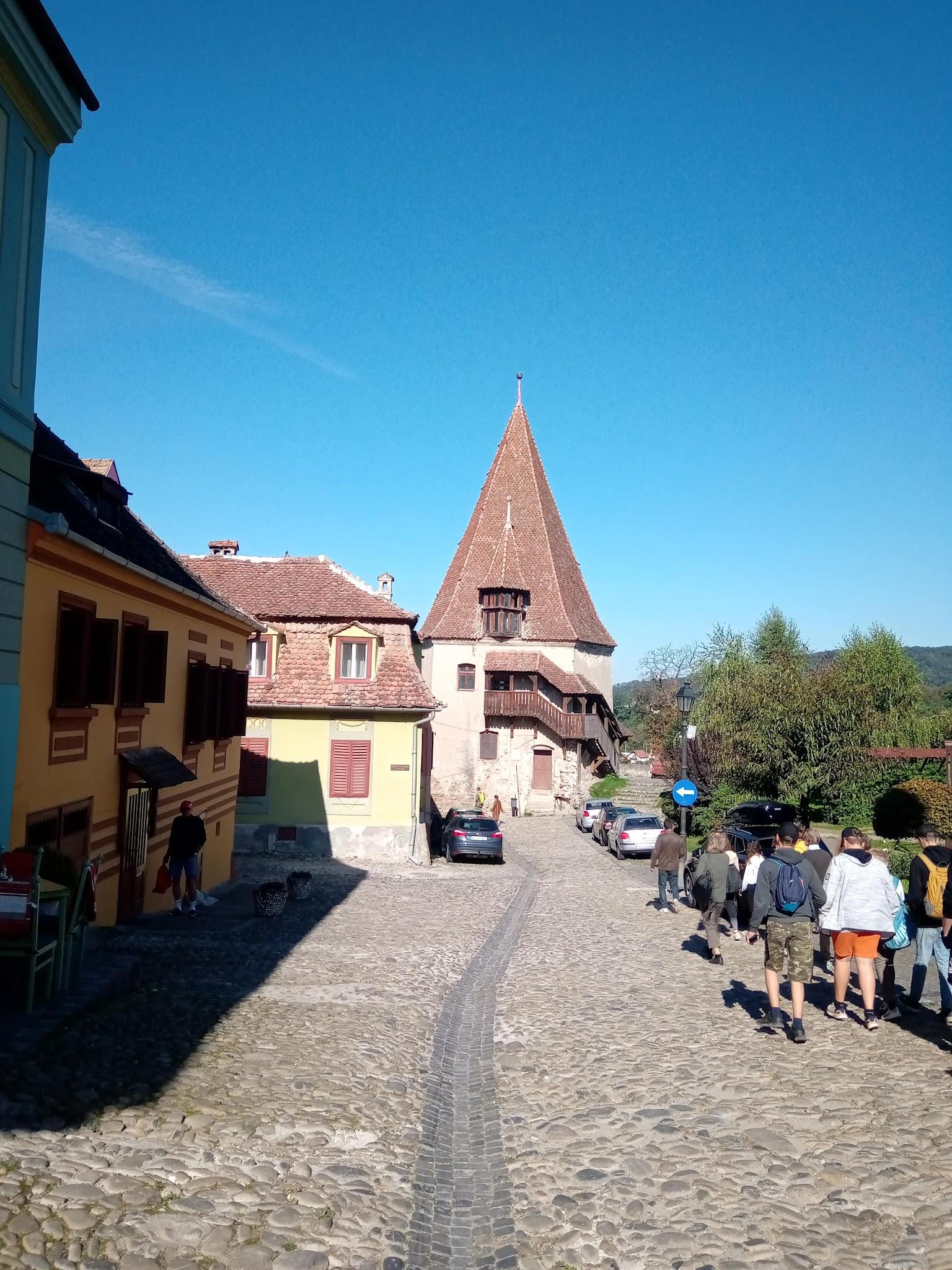 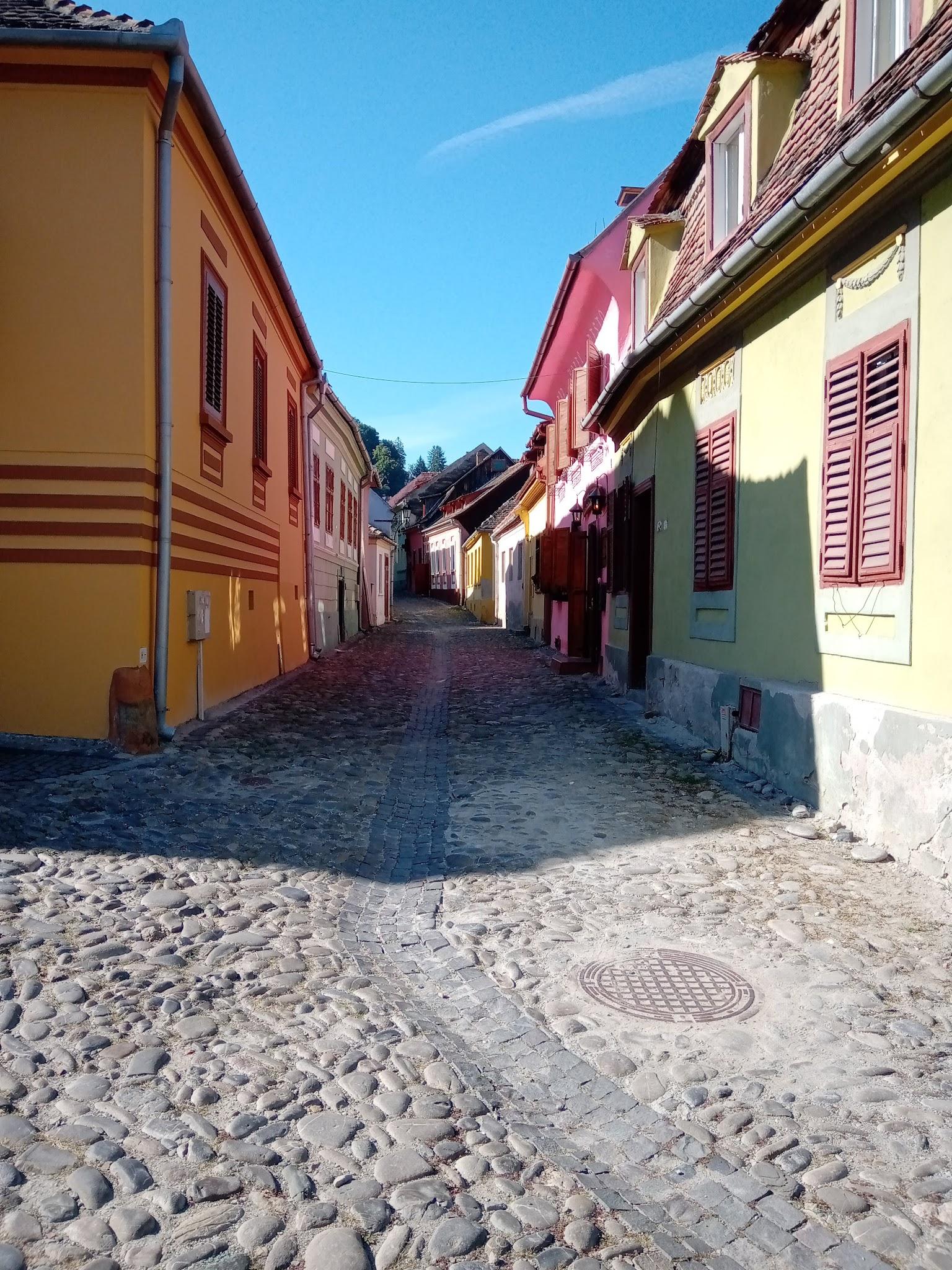 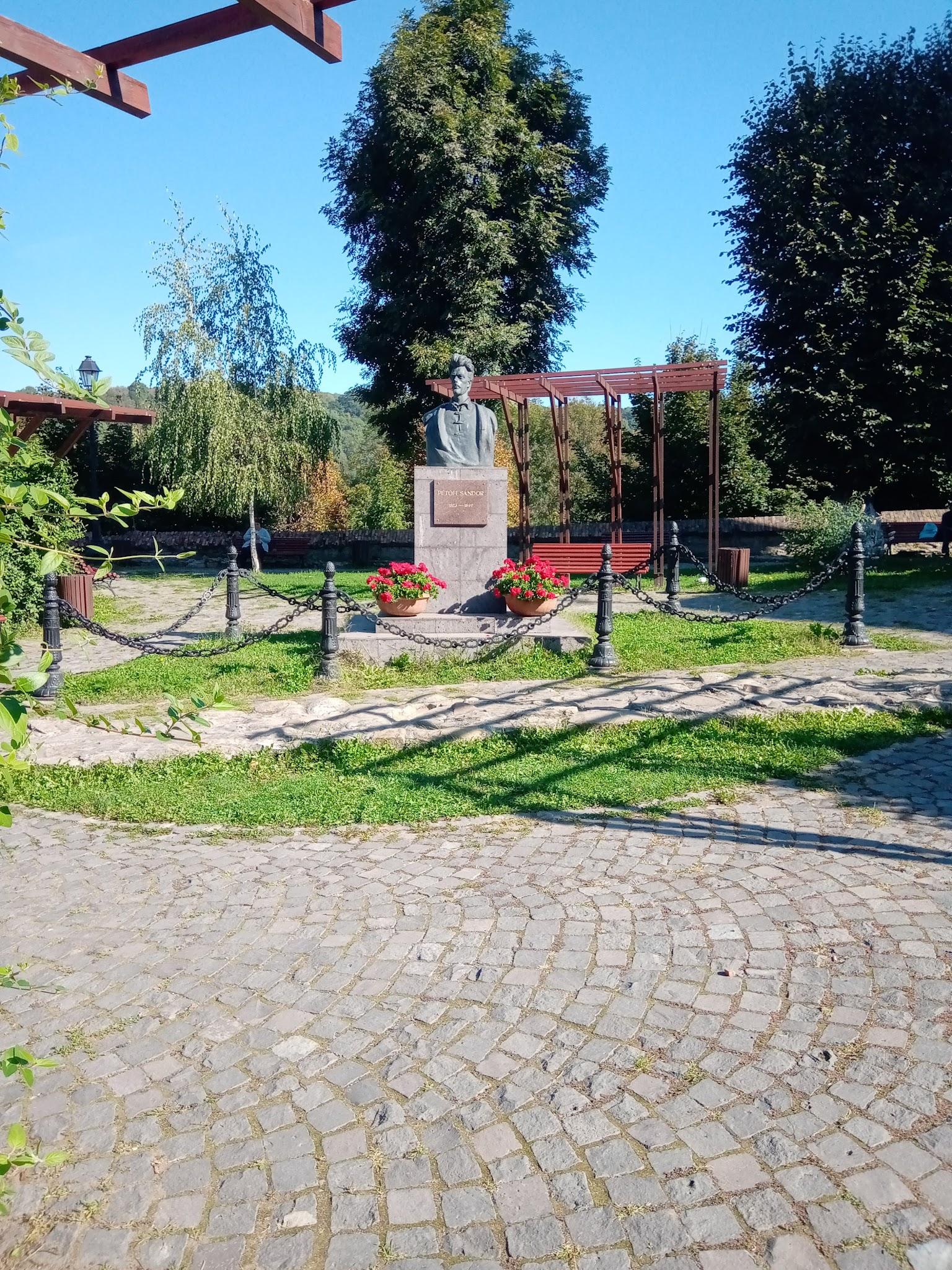 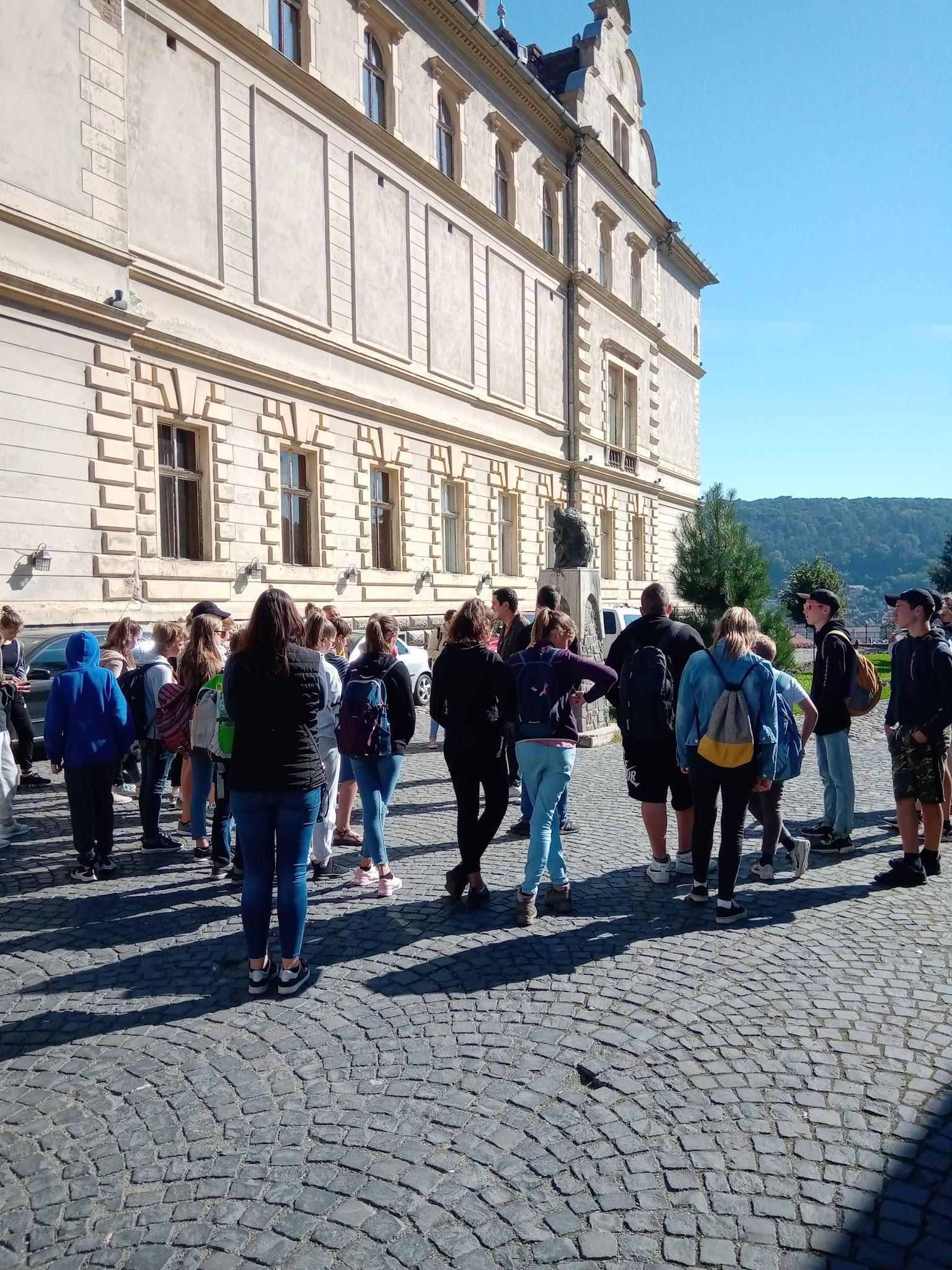 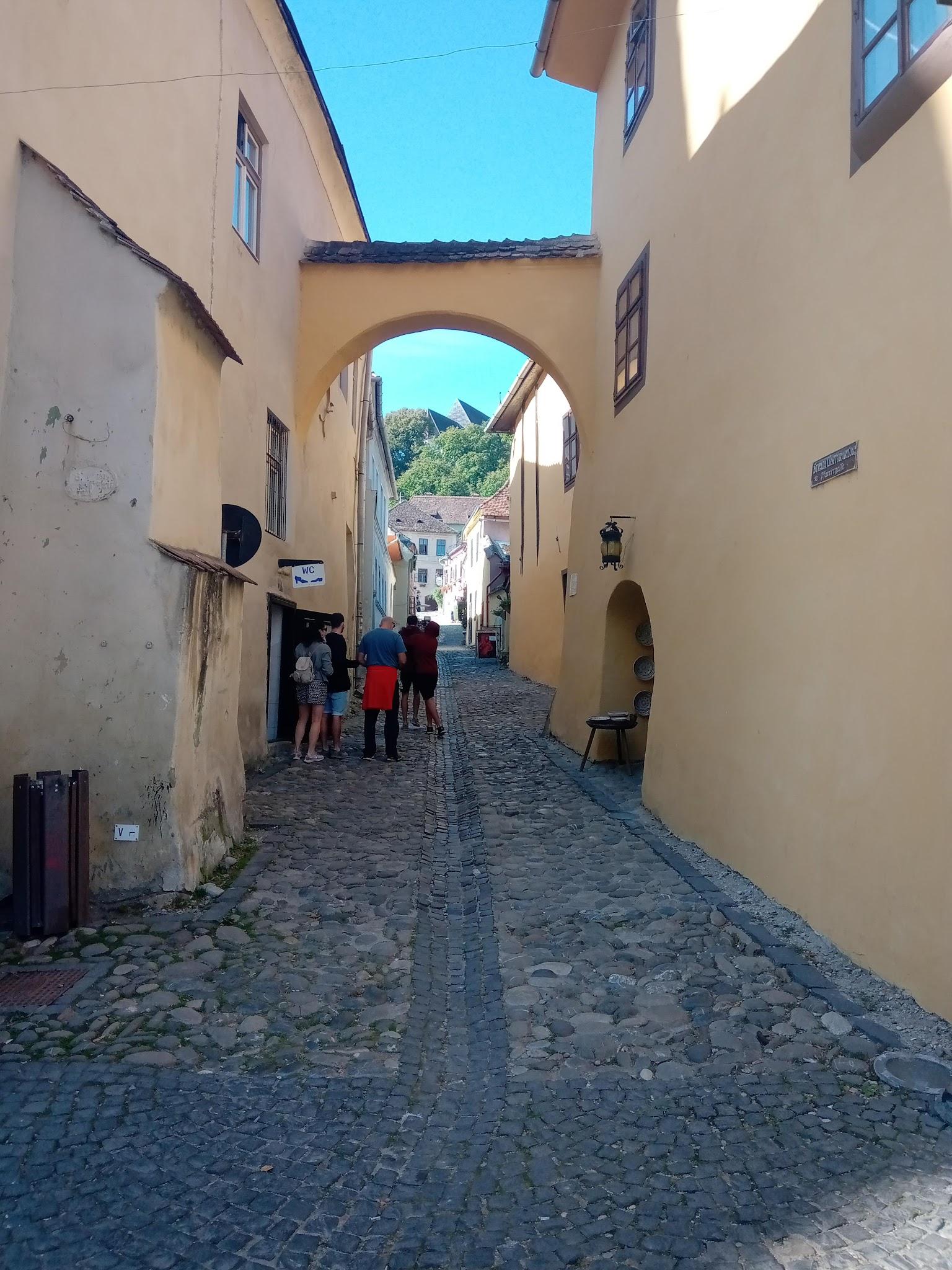 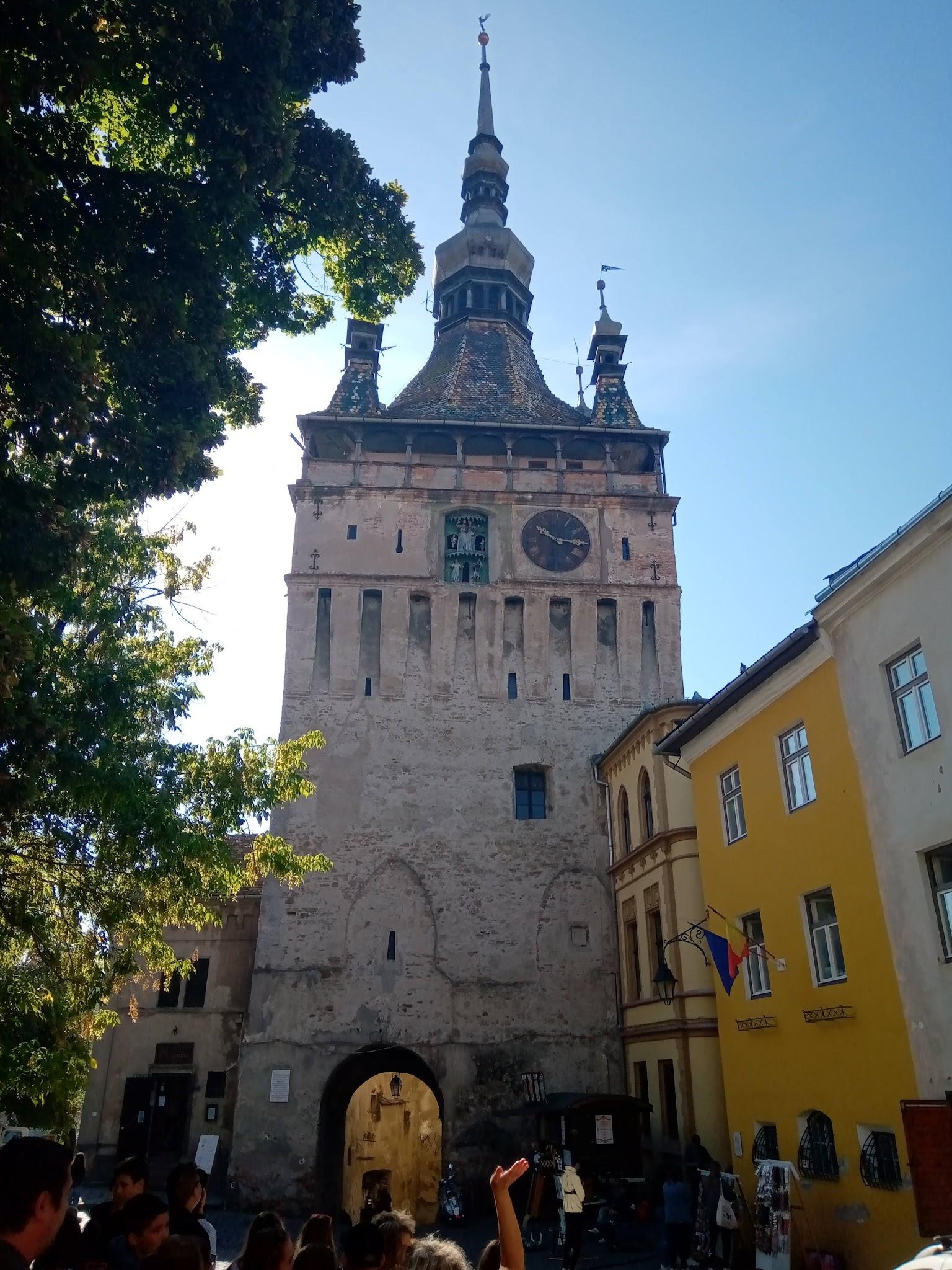 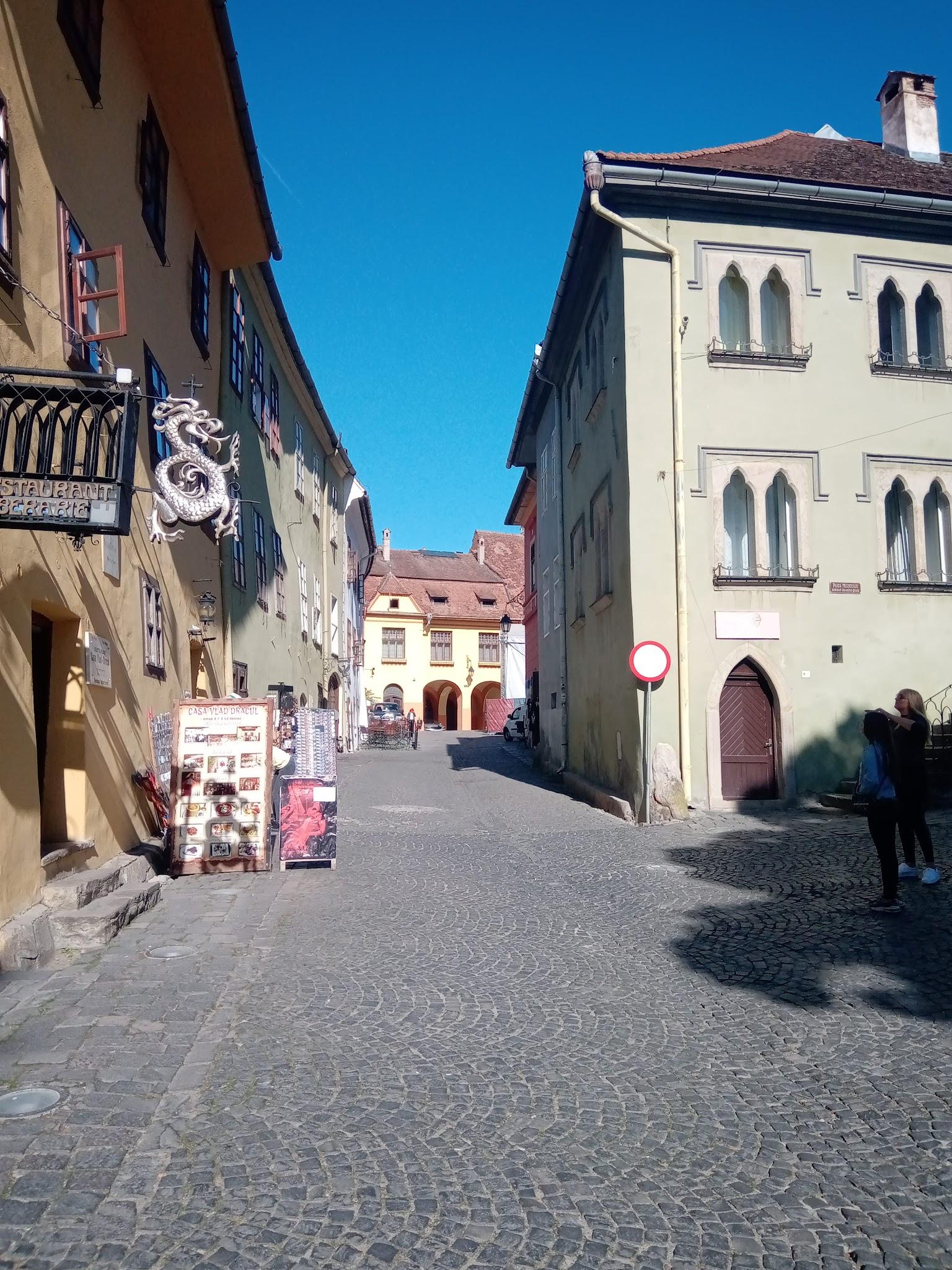 Összetartozás - 1956 október 23.-ai iskolai műsor
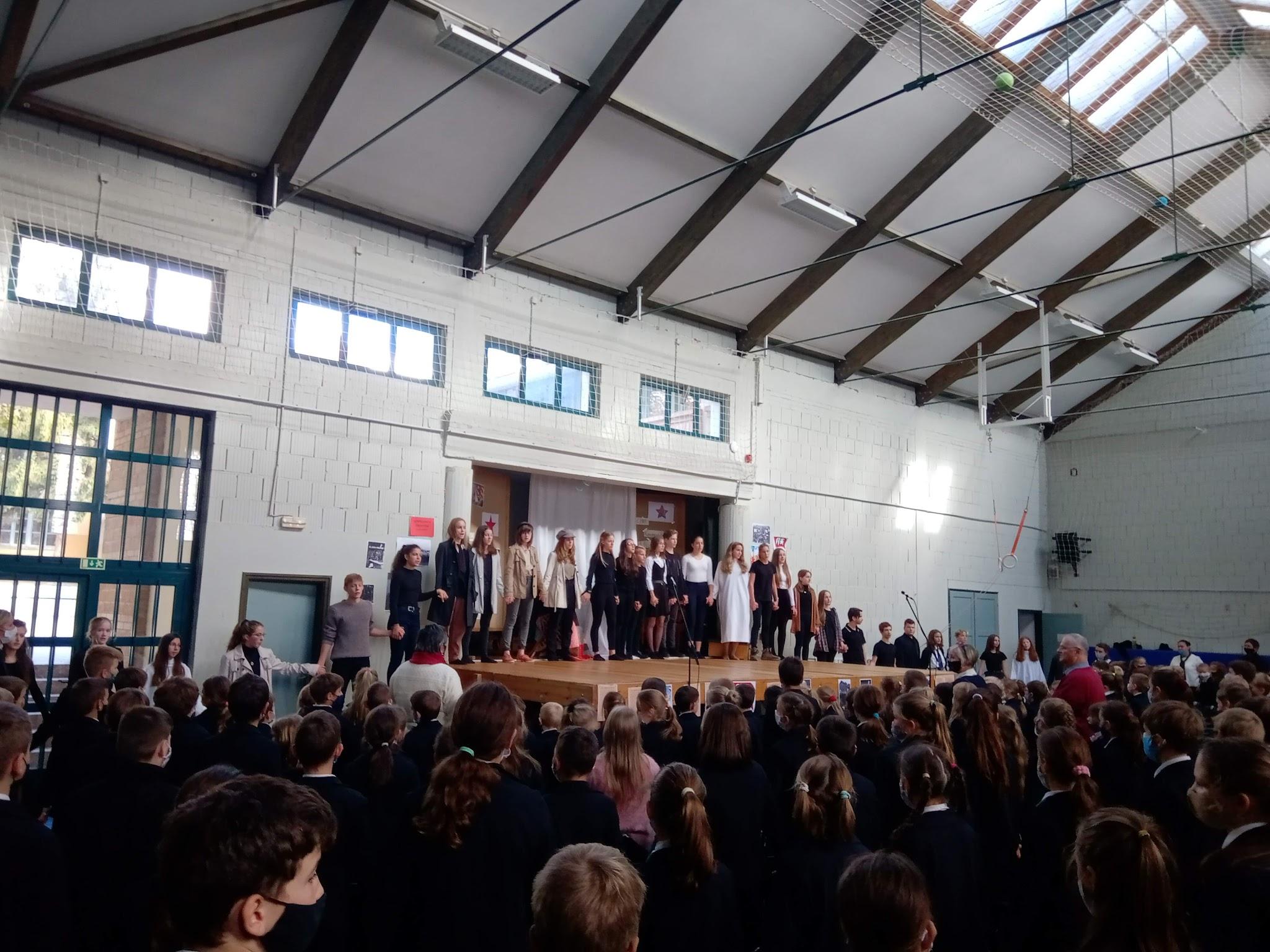 Otthonról haza érkeztünk !
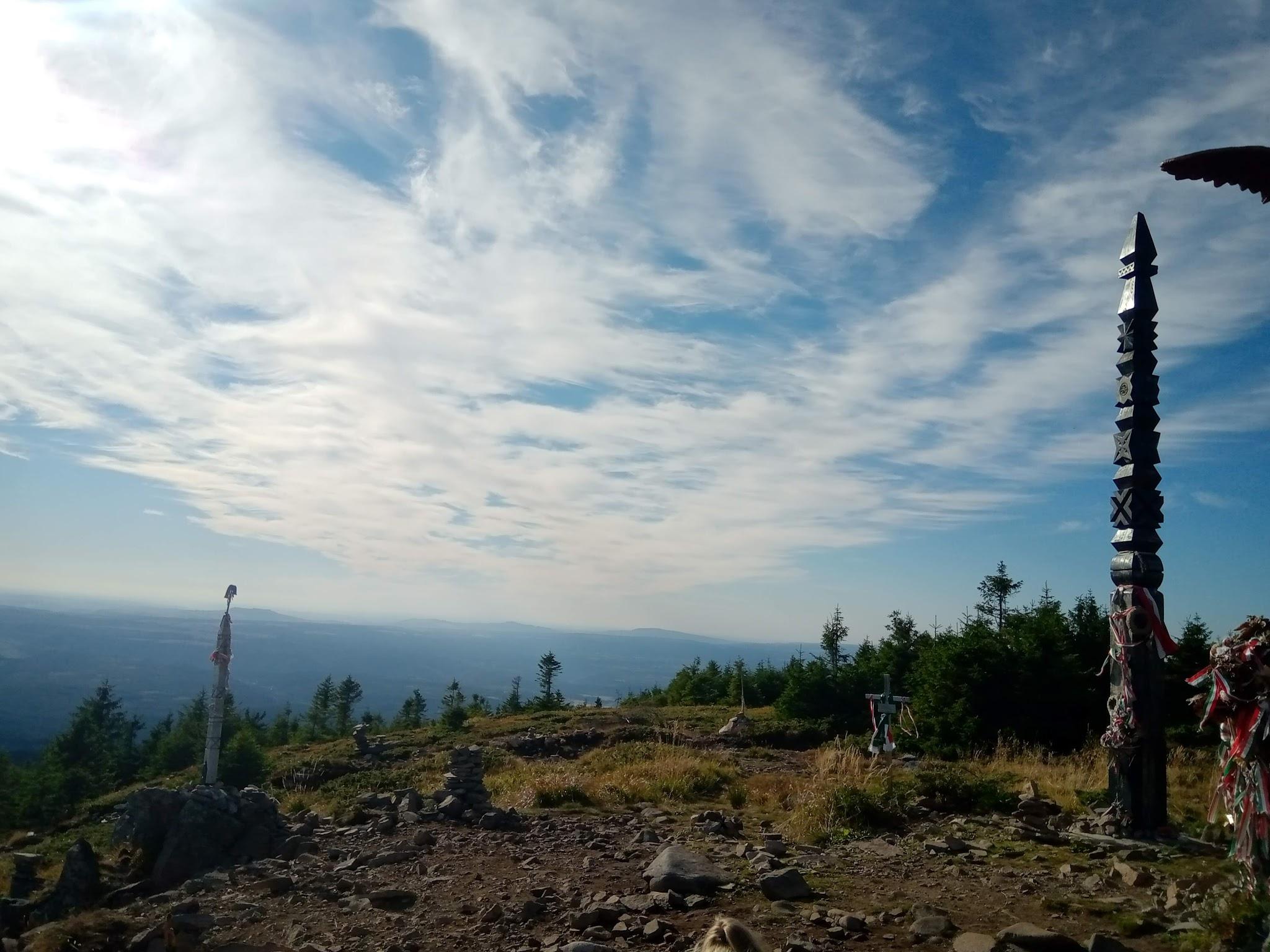